Training
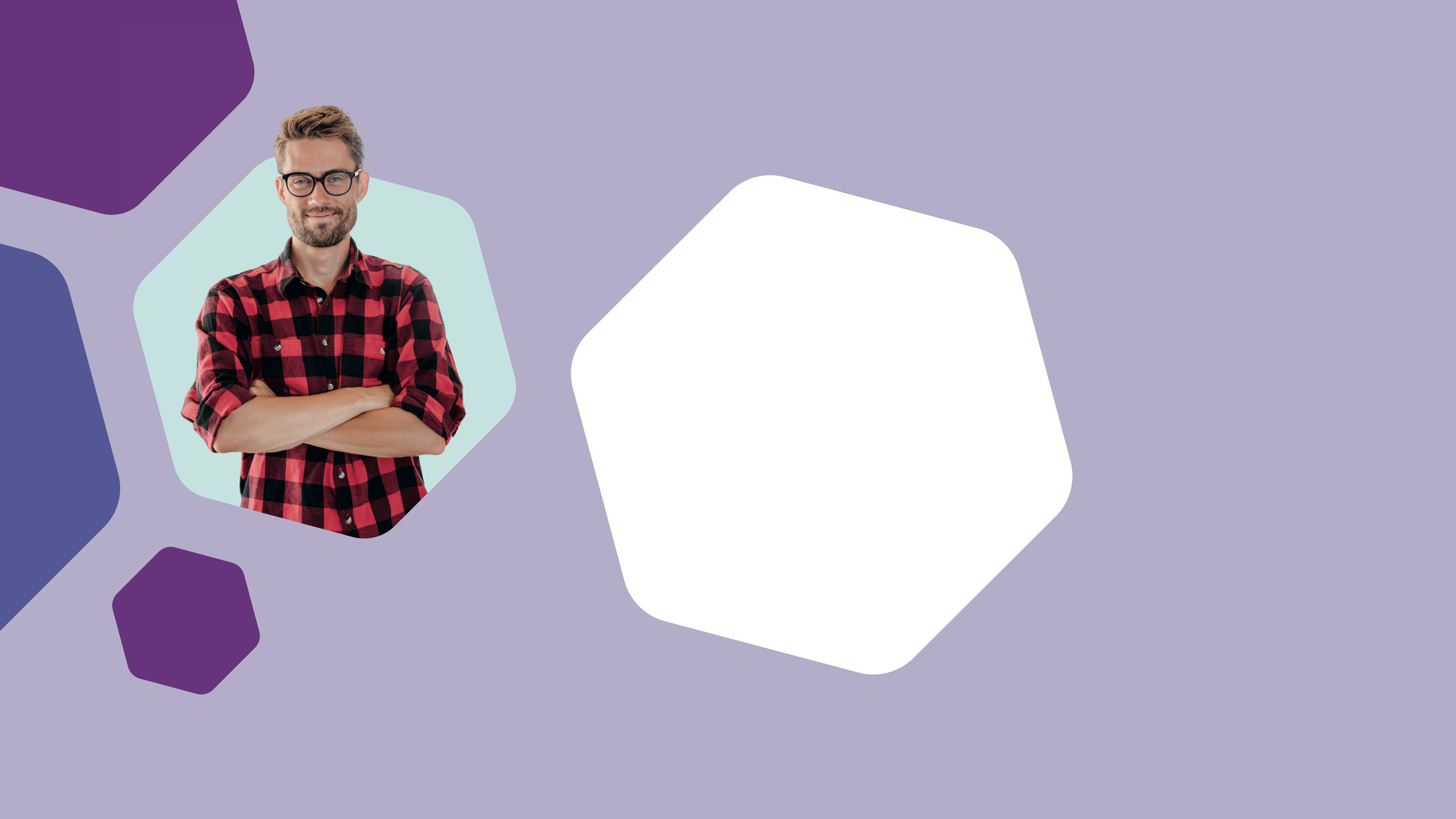 Levensvragen
    signaleren
Uitgebreide versie
Training
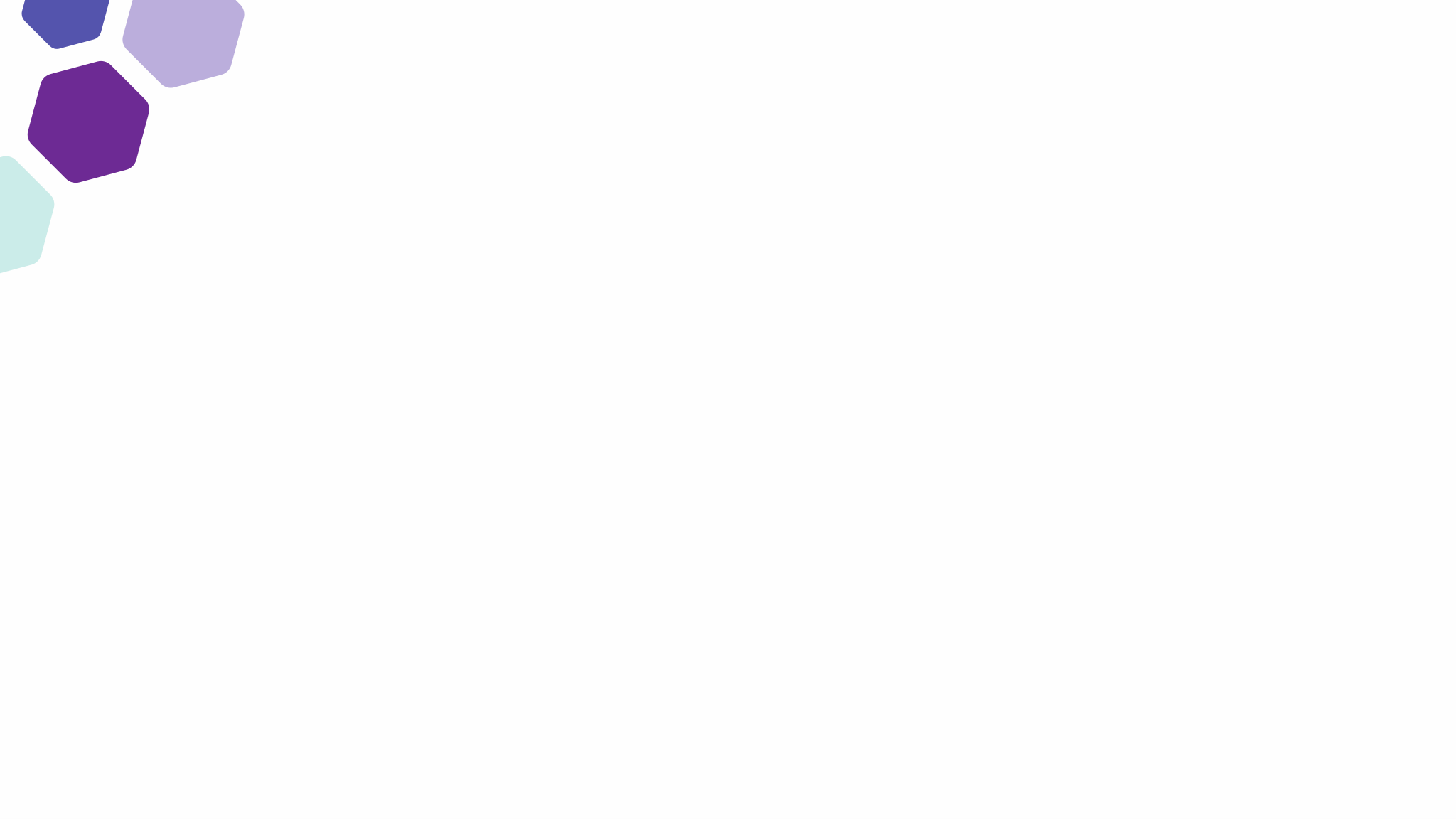 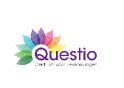 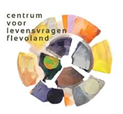 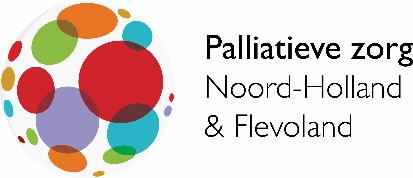 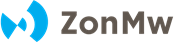 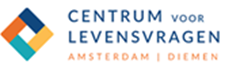 Levensvragen
    signaleren
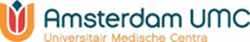 Naam Trainer / Organisatie
Datum
Toolbox voor signaleren en bespreken van zingevingsvragen: actieonderzoek in Noord-Holland en Flevoland
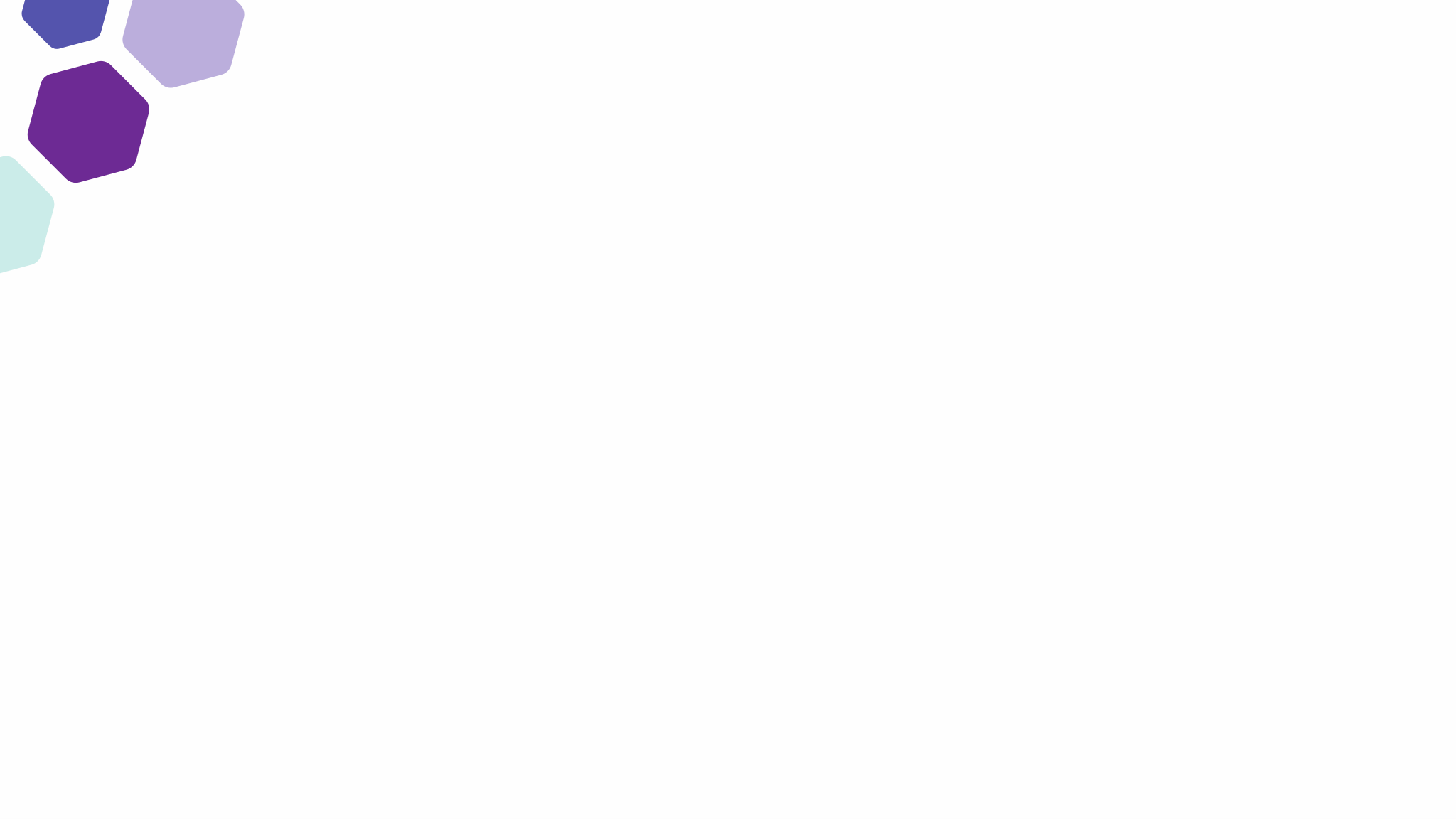 Kennismaken
Wat is je naam?
Wat is je functie?


Vraag: ‘Wat geeft je dag een gouden randje?’
Dag 1
Dag 2
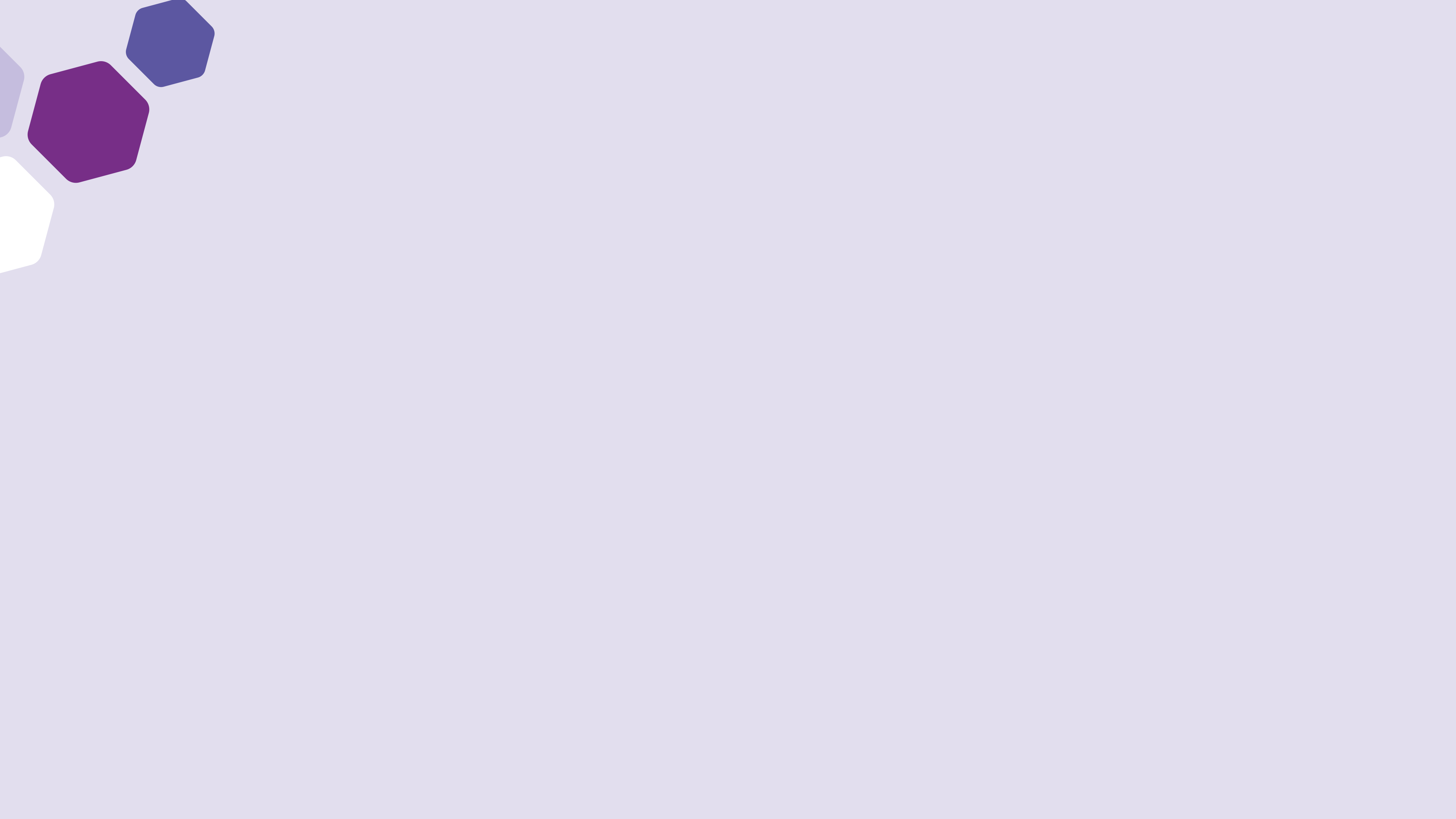 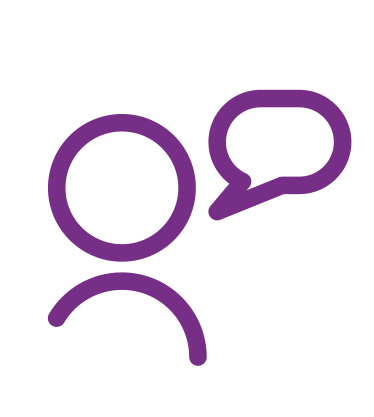 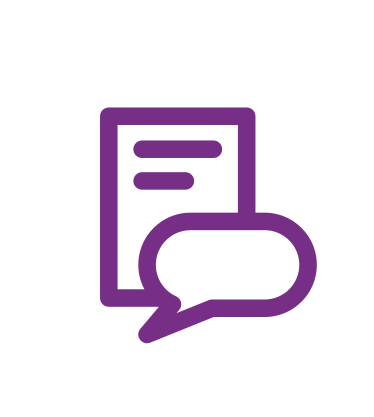 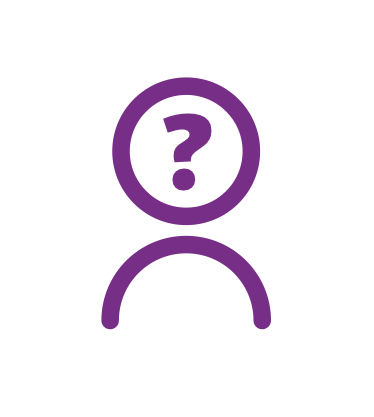 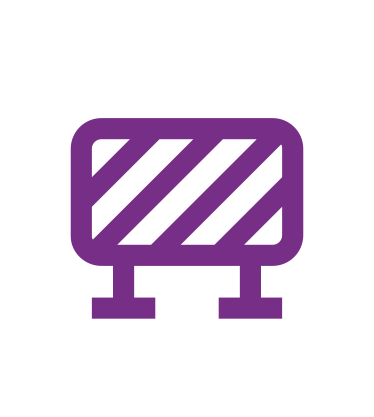 Huiswerk bespreken
Kennismaken en eigen zingeving
Opzet training
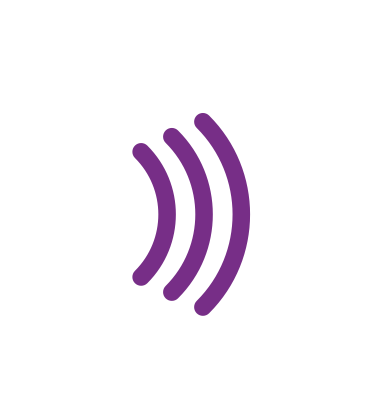 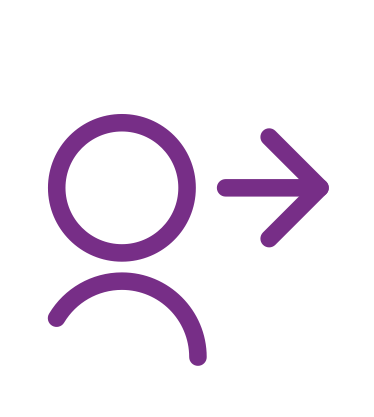 Belemmeringen
Levensvragen
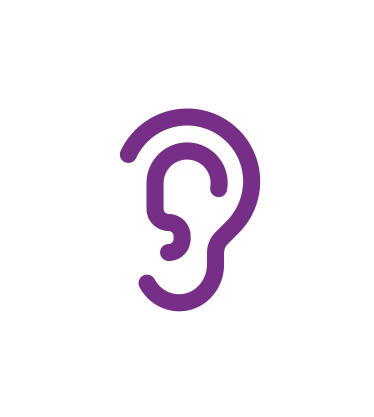 Doorverwijzen en 
Centrum voor Levensvragen
Signaleren
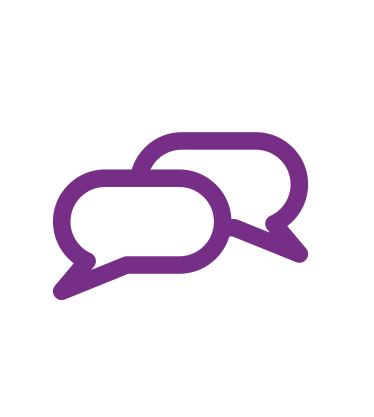 Luisteren
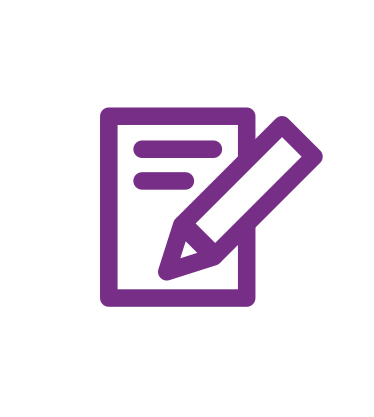 Bespreken
Voorbeeld en Huiswerkopdracht
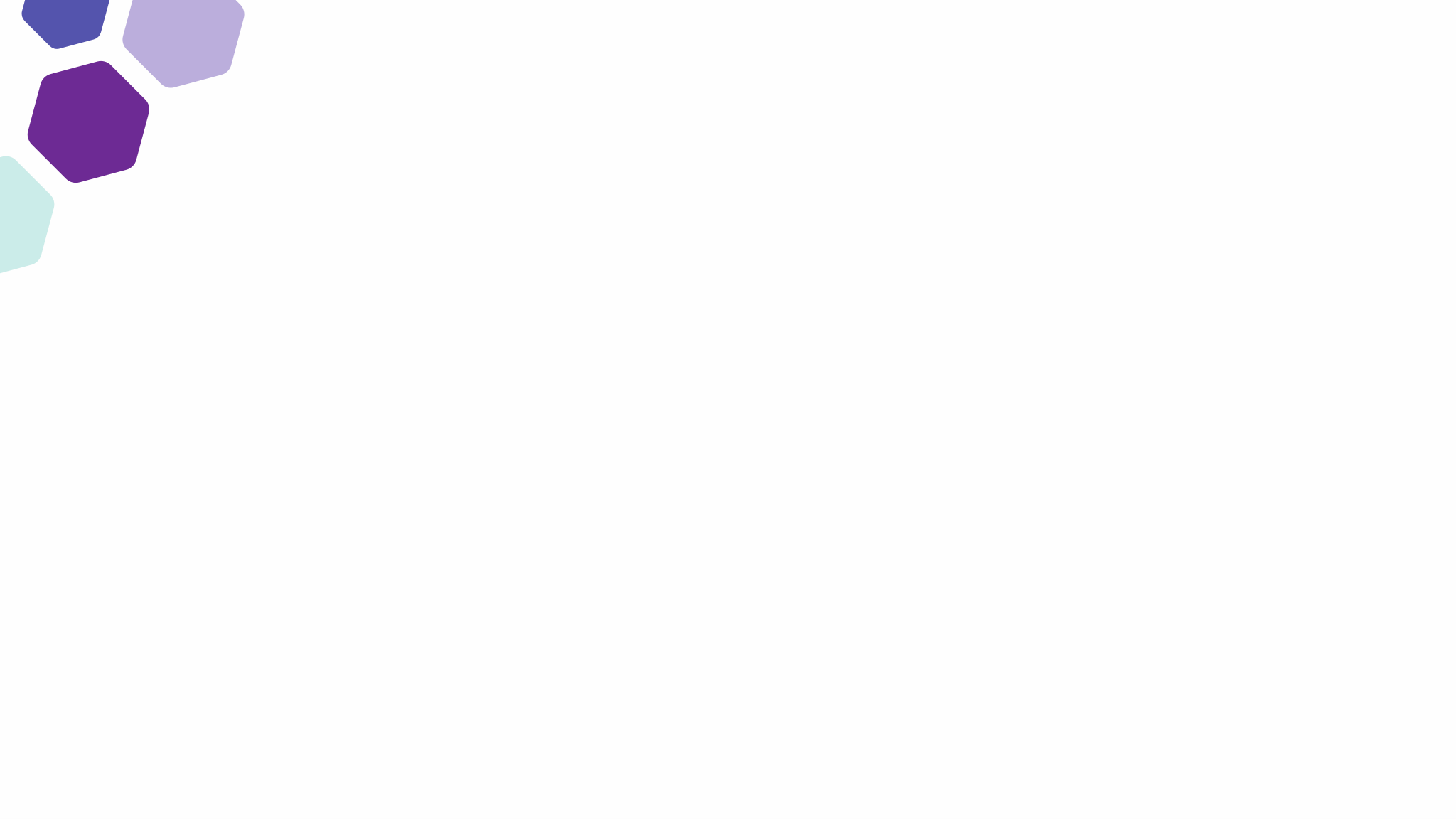 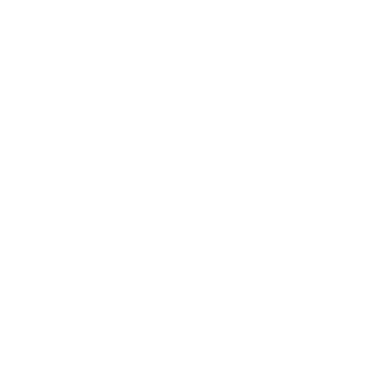 Oefening
Twee vragen

Wat vind je belangrijk in je leven?
Wie of wat geeft jou steun of kracht (wanneer het moeilijk wordt)?
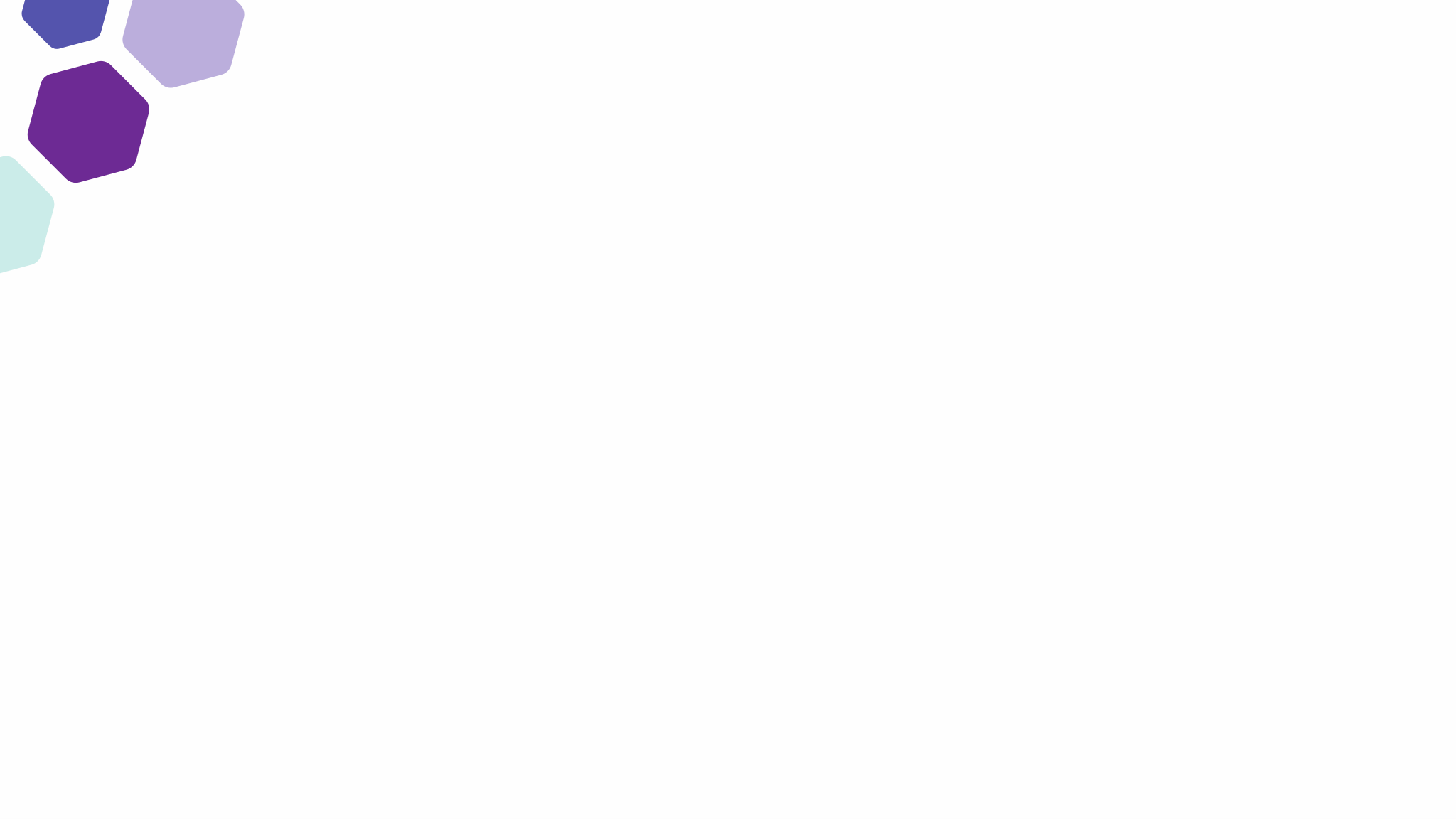 Associaties
ZingevingSpiritualiteit
Levensvragen
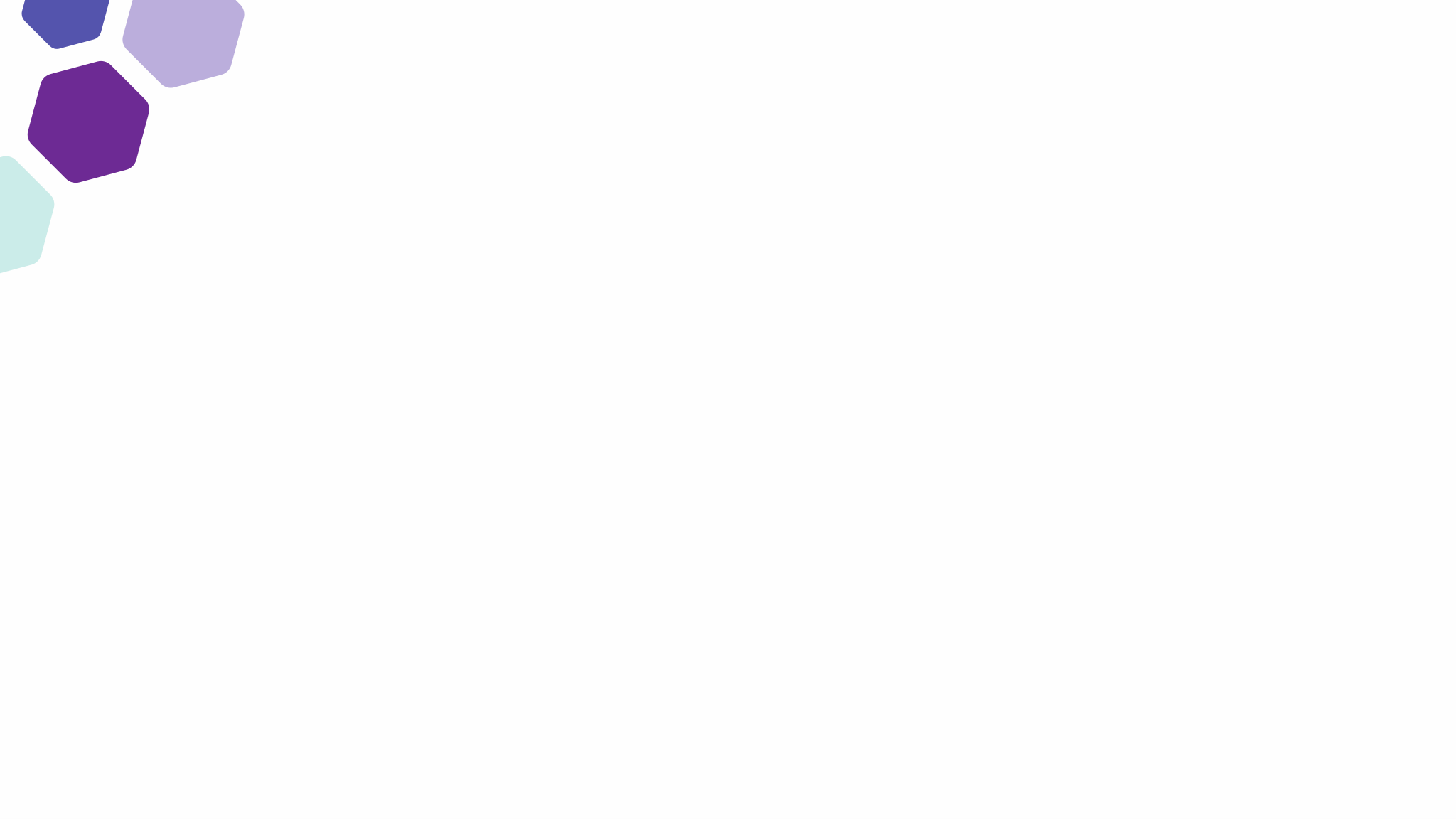 Definities levensvragen
Eenvoudige definitie zingeving of spiritualiteit
De vraag over wat je zin geeft in het leven en hoe je vanuit je levensvisie omgaat met allerlei ervaringen en wat je staande houdt in tijden dat het tegen zit. 

Levensvragen
Levensvragen dienen zich aan als zingeving in de knel komt (vraag naar waarom, wie, wat, wanneer, hoe)?
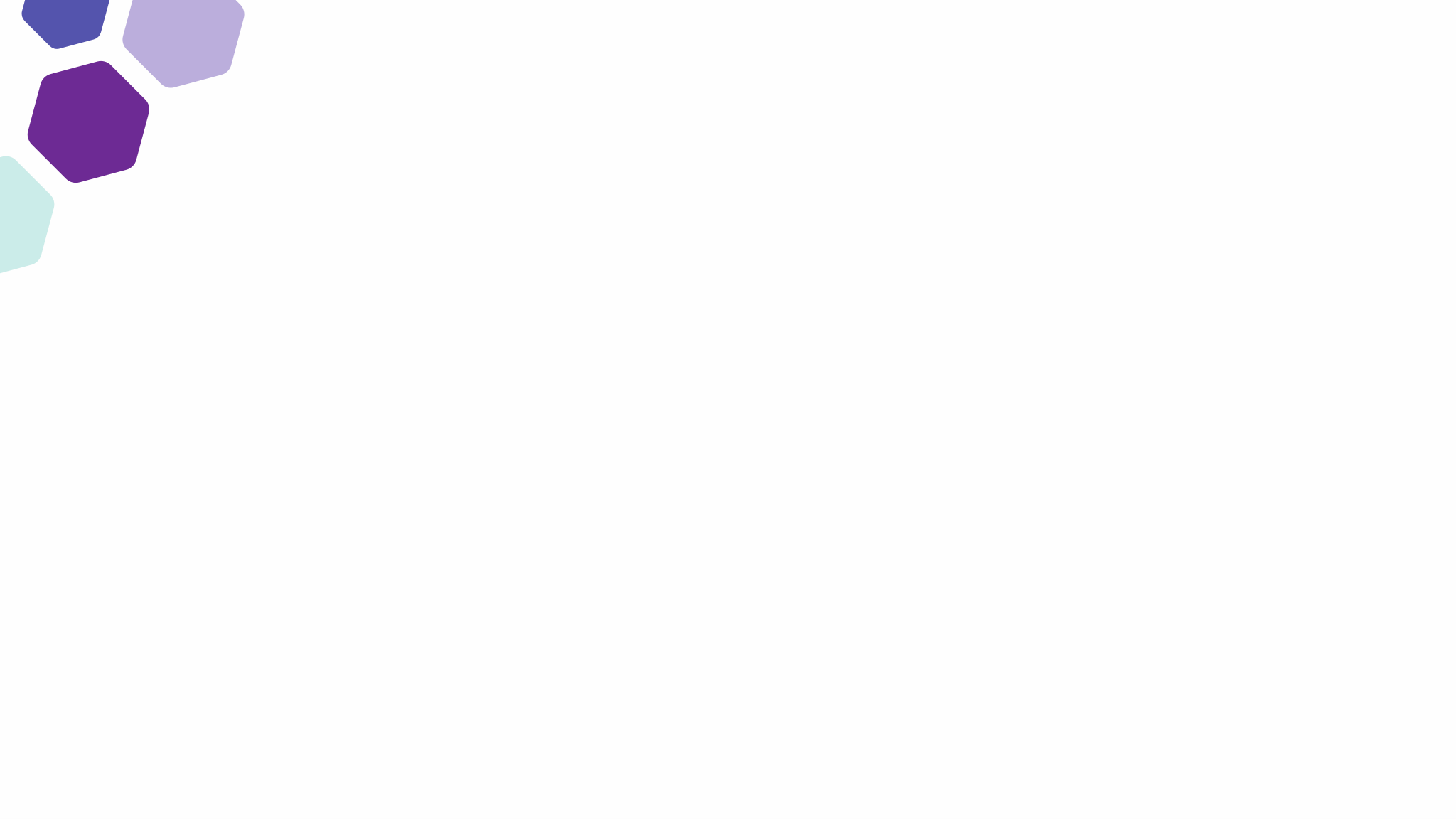 Wat zijn levensvragen
Voorbeelden

“Wat beteken ik nog voor mijn kinderen (nu ik ze niet meer zie)?”	relatie 
“Wie ben ik nu eigenlijk nog (nu ik niet meer kan werken)?” 	identiteit en verlies
“Hoe houd ik het vol (met zoveel pijn)?”	uitzichtloosheid en hoop
“Heb ik het goede gedaan (of had ik die breuk kunnen voorkomen)?” 	reflectie (en moreel)
“Waarom overkomt mij dit? Waar is God in mijn lijden?” 	groter geheel
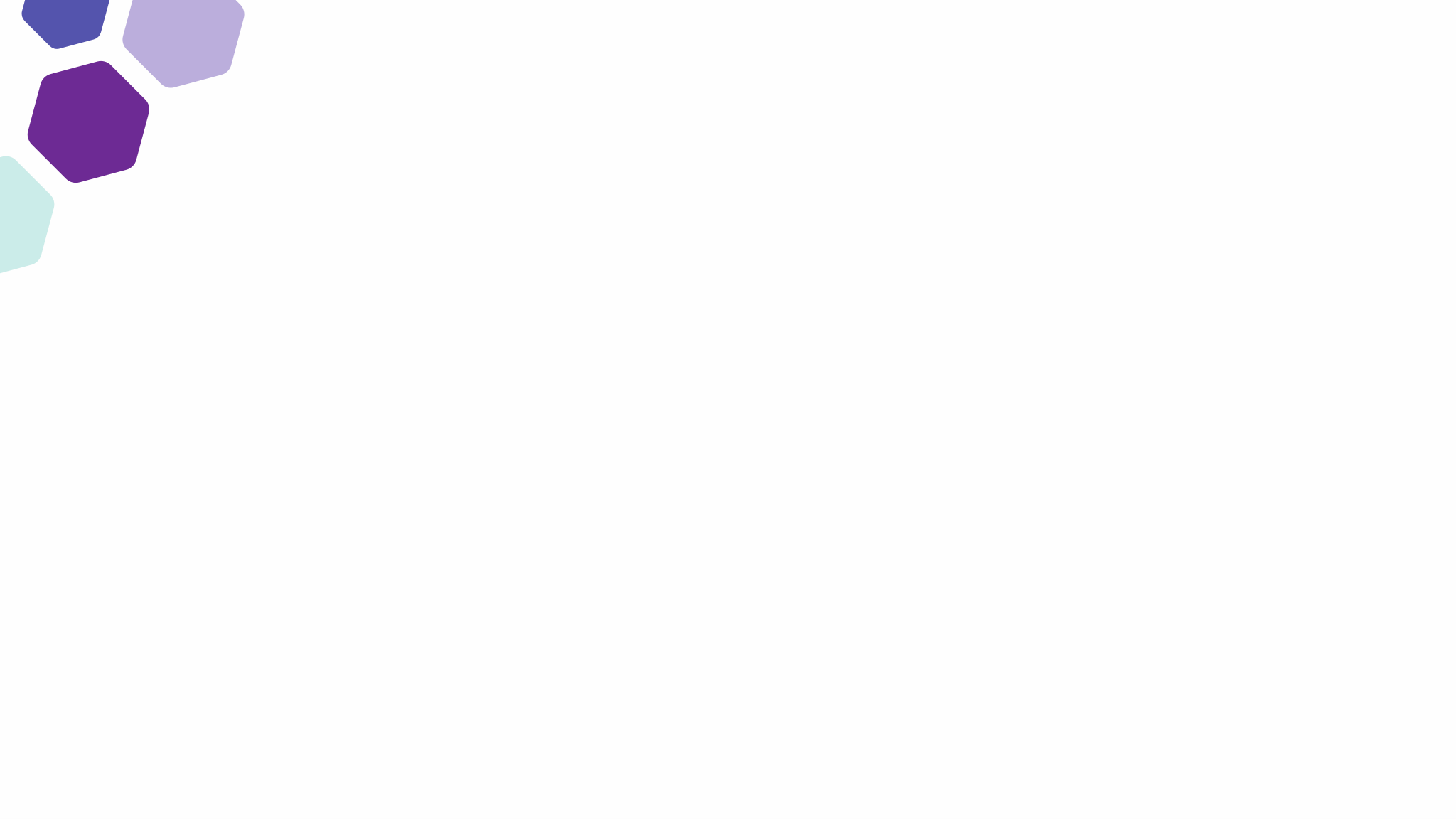 Van zingeving naar levensvraag
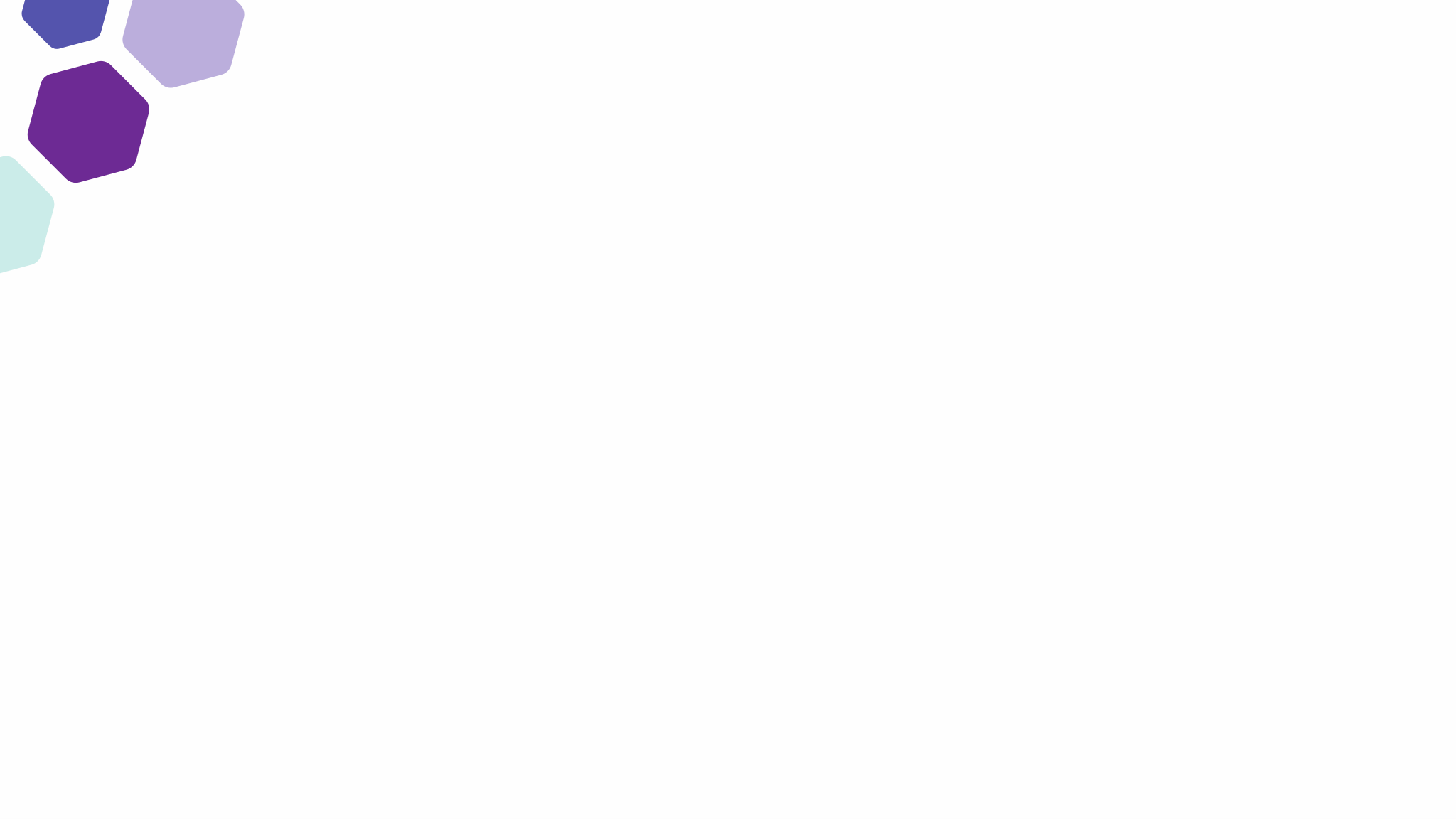 Van zingeving naar levensvraag
Als wat belangrijk is wordt bedreigd, wat is (dan nog) mijn zingeving?

“Vroeger werkte ik altijd, wat kan ik nu nog bijdragen?”
“Ik kan, nu ik zo wankel op de been ben, niet meer naar de biljartclub”
“Het is stil in huis, nu mijn vrouw er niet meer is”
“Ik moet zoveel lijden - kan ik nog in de Almachtige geloven?”
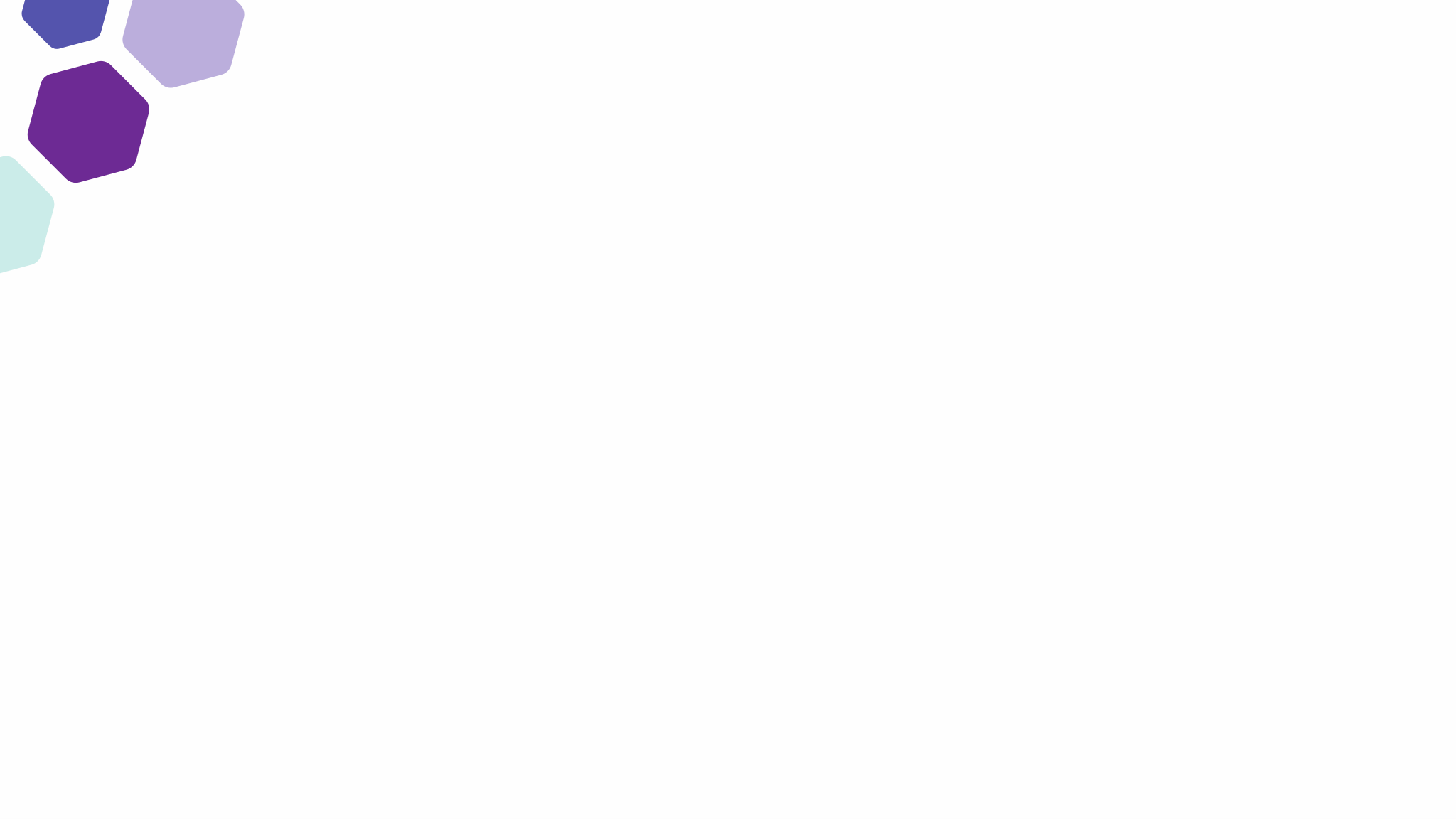 Wáárom is aandacht voor zingeving belangrijk?
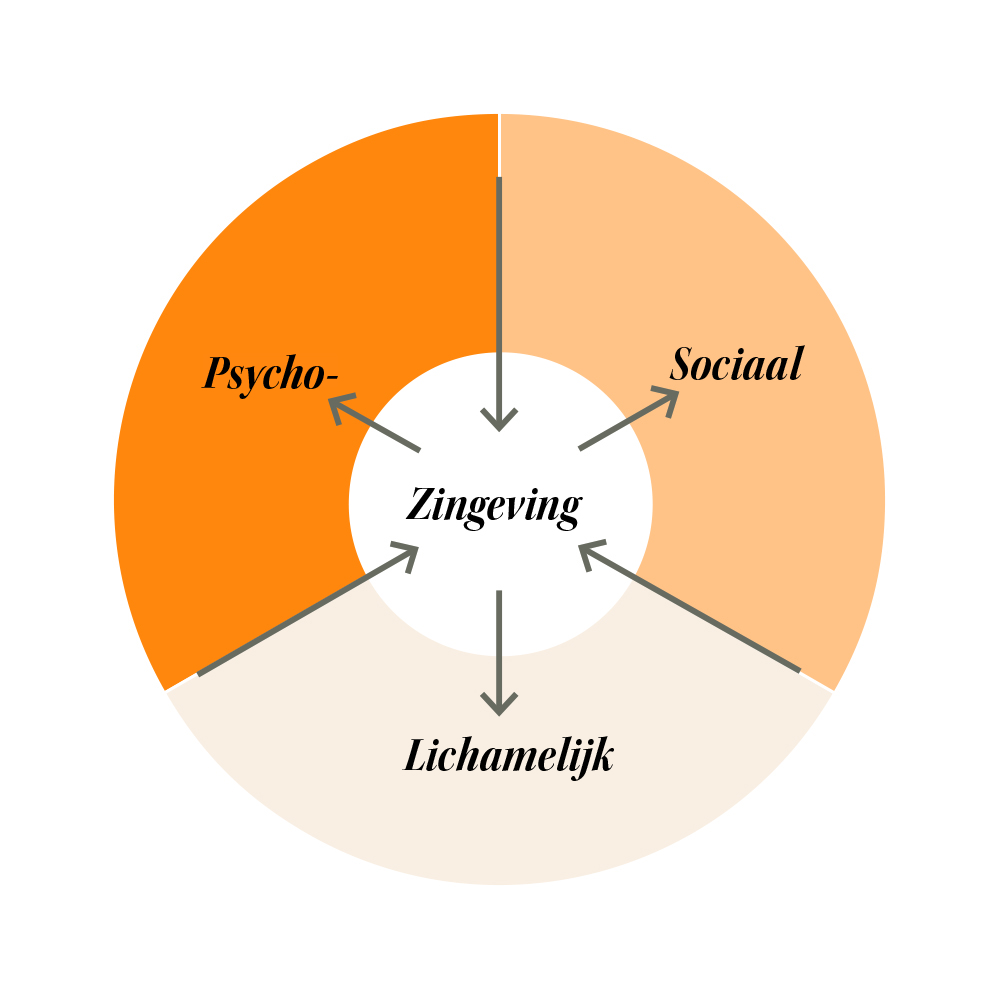 Mensen voelen zich gehoord en gezien (ook in 2 min.)
Betere zorg en relatie met cliënten 
Zingeving drijvende kracht in leven
Problemen door gebrek aan zingeving
VWS (richtlijn, kwaliteitskaders)
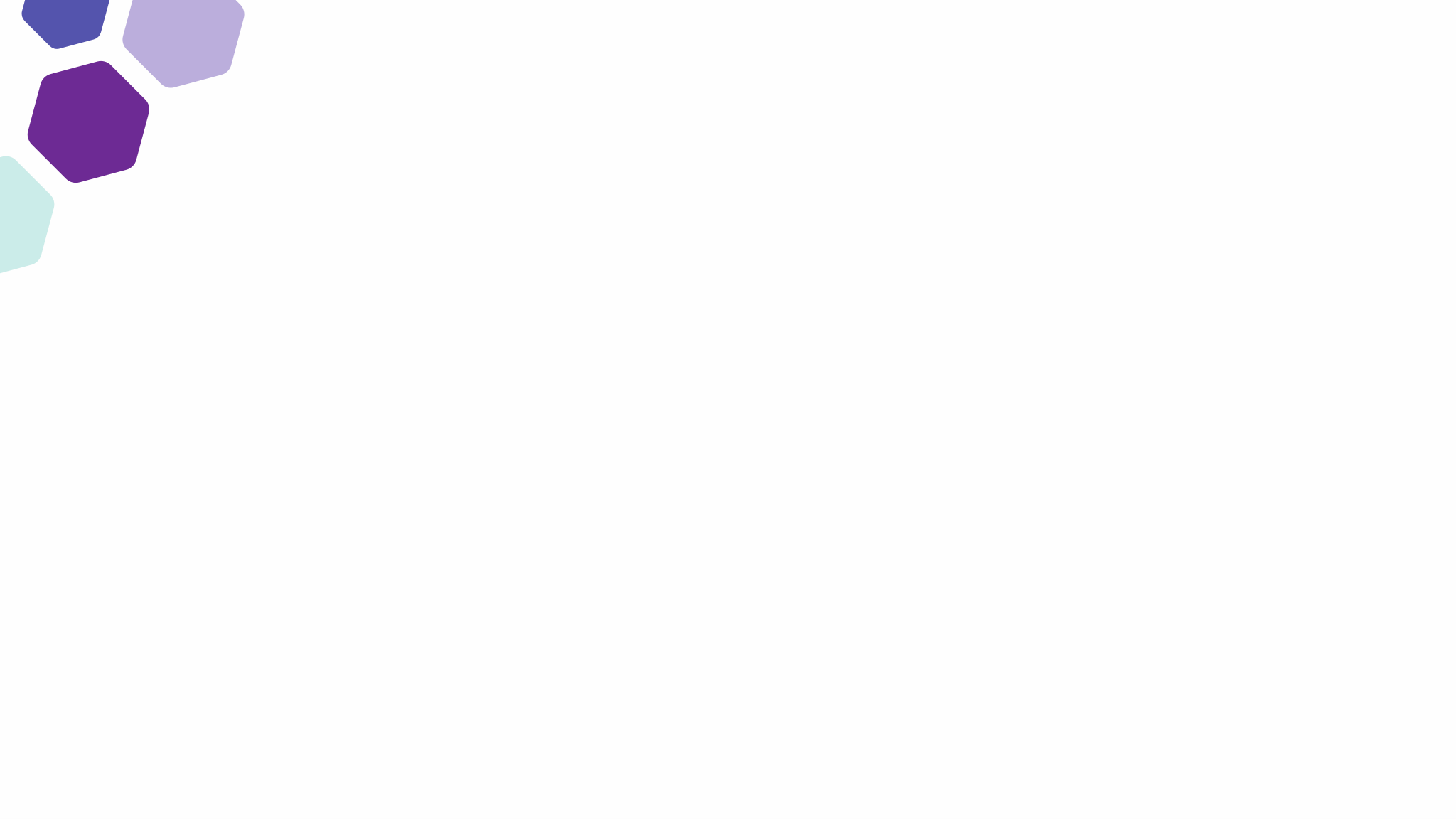 De geestelijk verzorger
Kennismaken en in relatie treden, aanwezig zijn
Vraag verhelderen
Ruimte maken voor gevoelens en gedachten, niet oordelen 
Zoeken naar hoop of steun


Doel training: Op zoek naar de geestelijk verzorger in jezelf
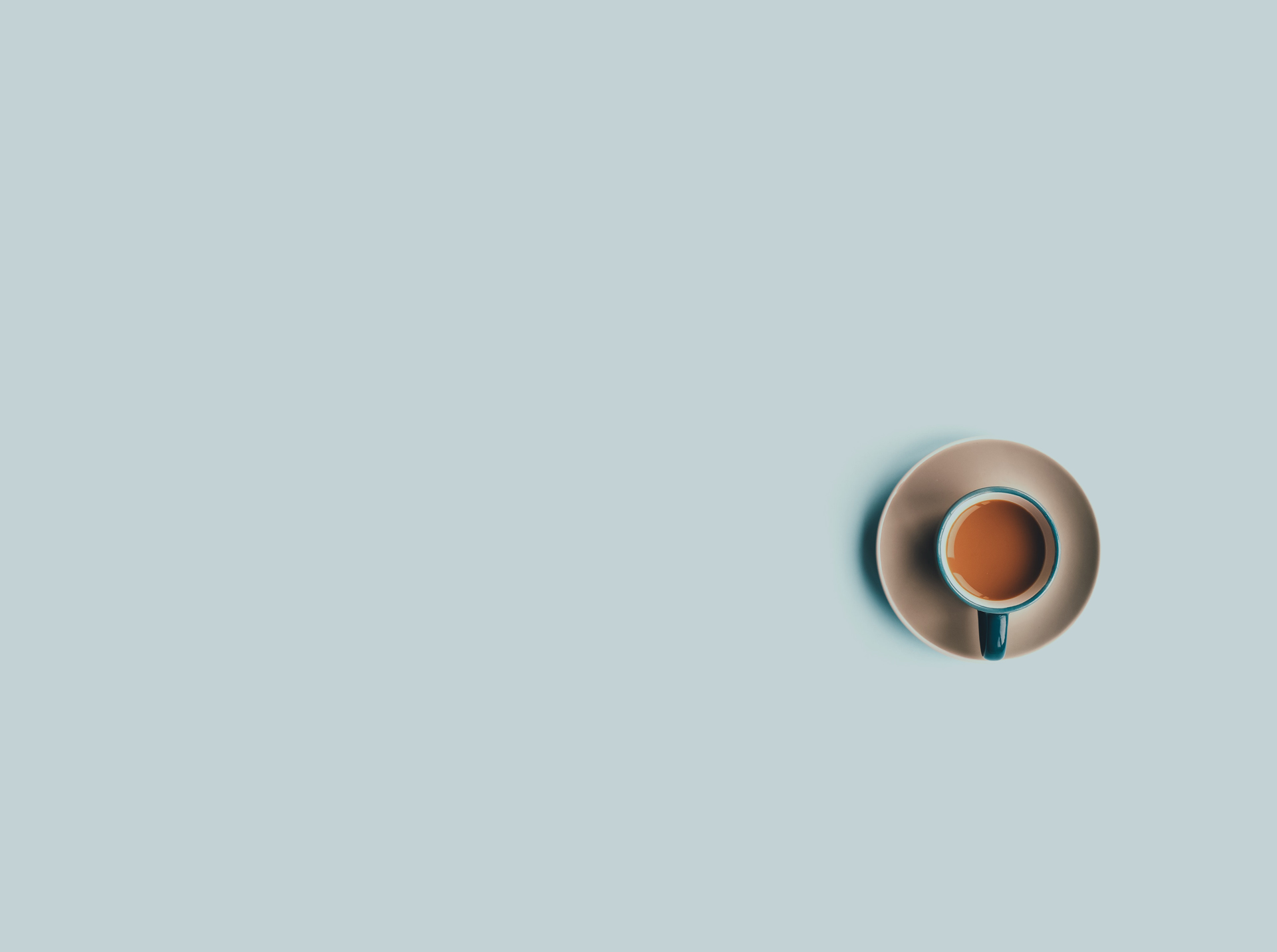 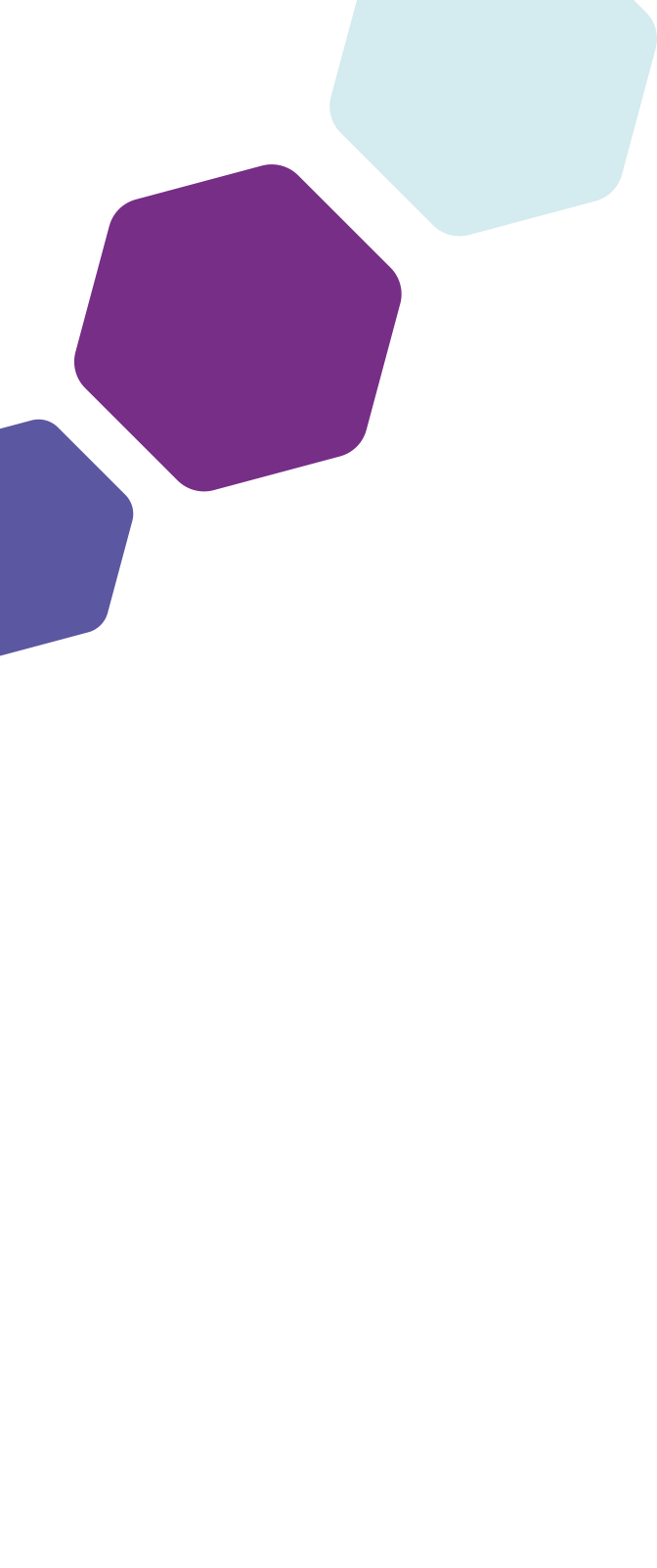 Pauze
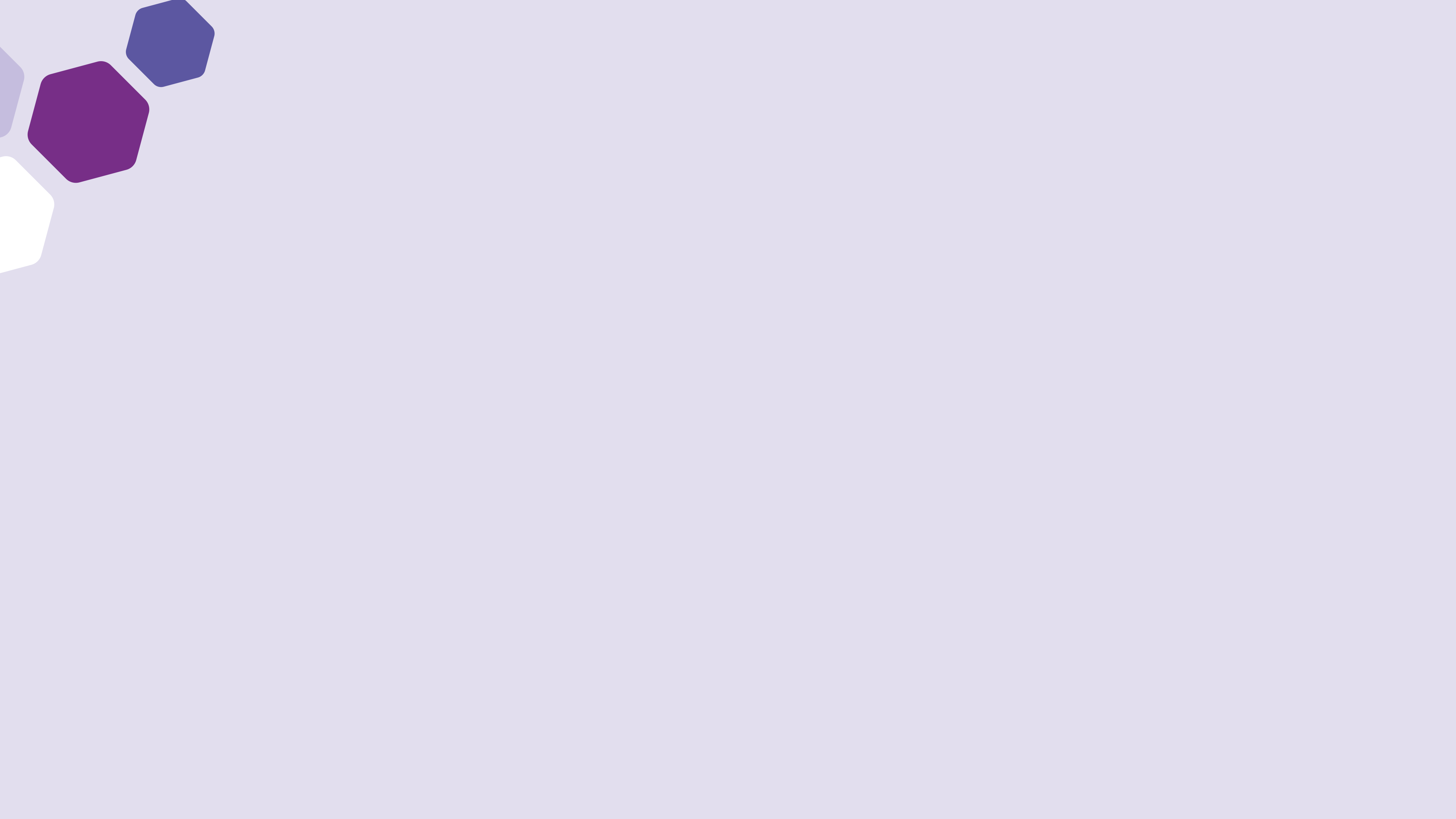 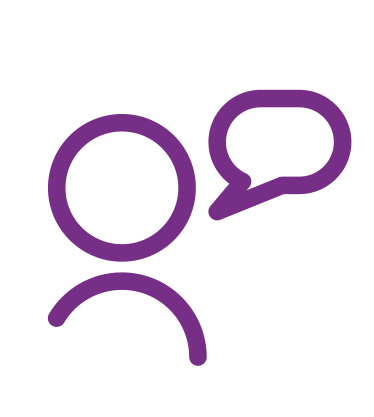 Kennismaken en eigen zingeving
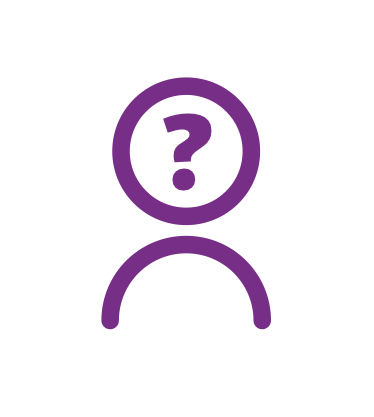 Opzet training - dag 1
Levensvragen
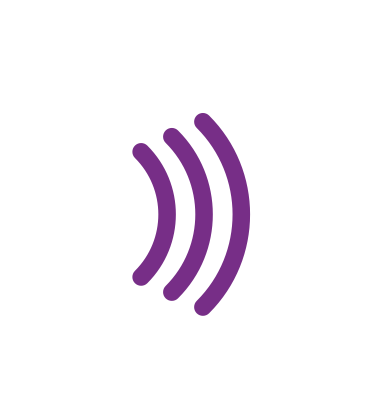 Signaleren
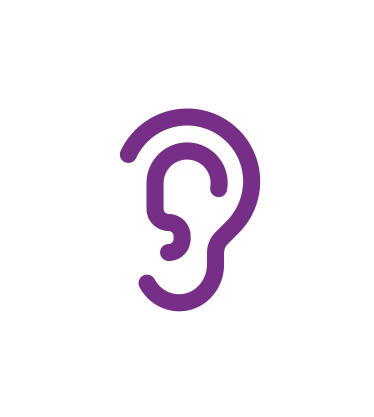 Luisteren
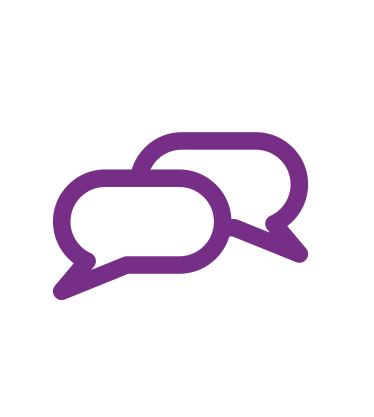 Bespreken
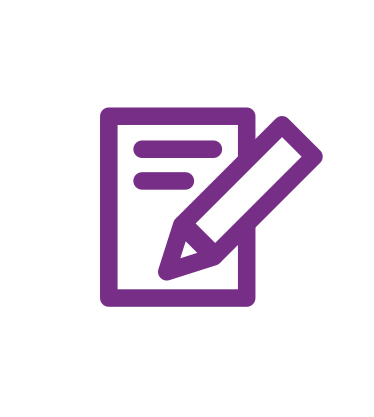 Voorbeeld en Huiswerkopdracht
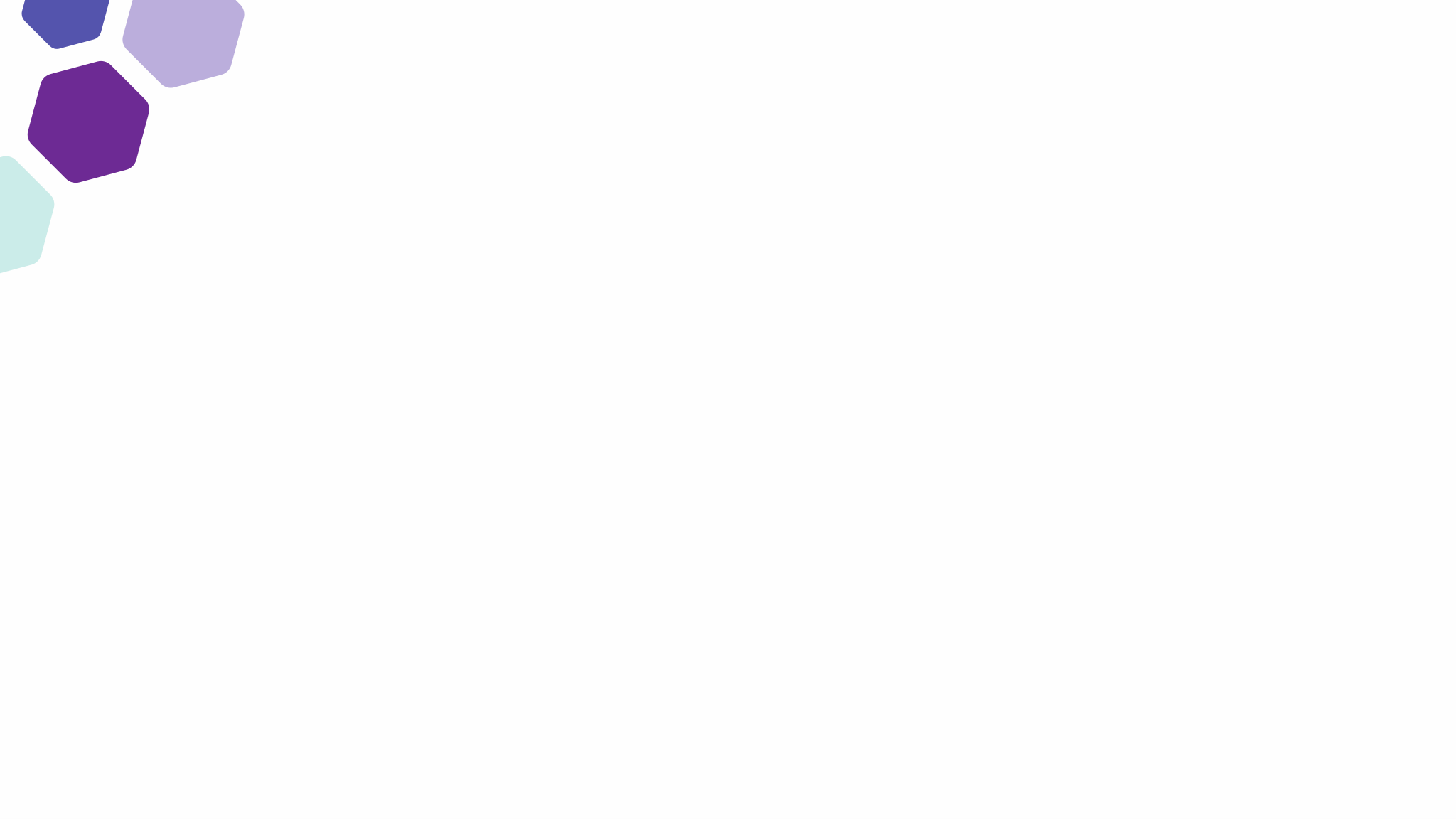 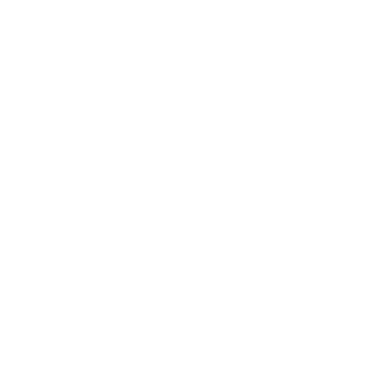 Hoe signaleer ik?
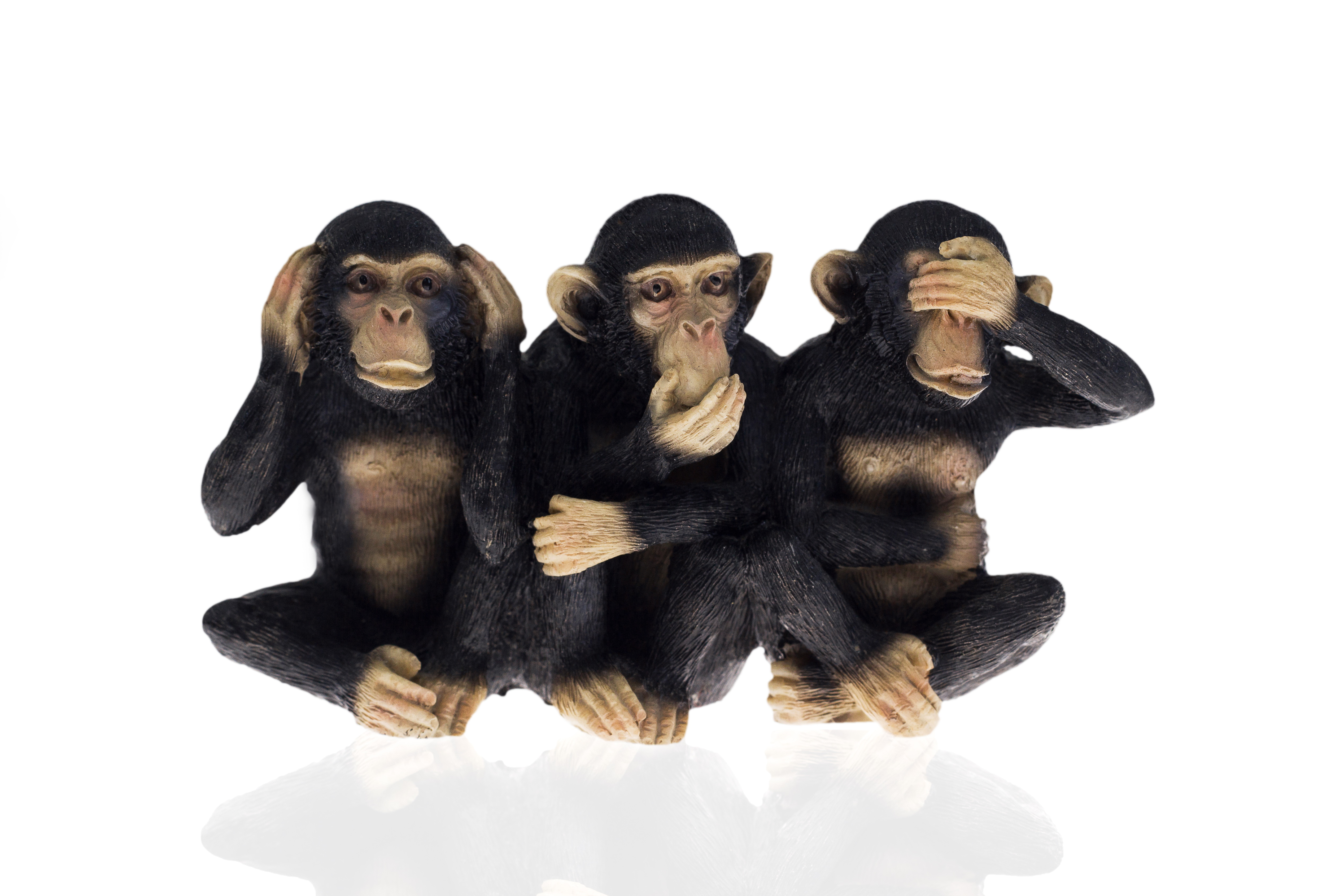 Voelsprieten ontwikkelen

Wat hoor ik?
Wat zie ik?
Wat voel ik?
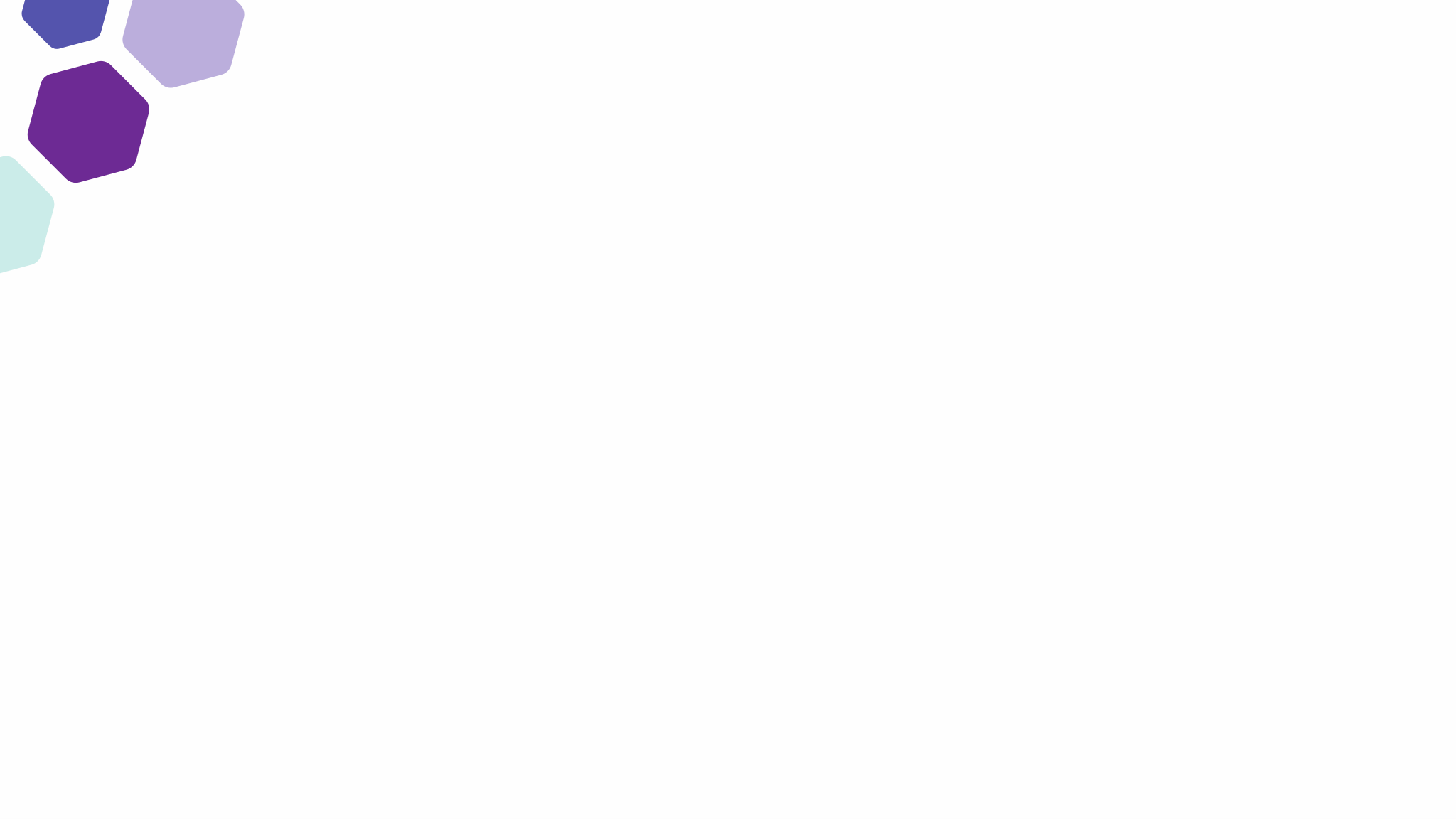 Ad 1. Wat hoor ik?
Wat zeggen mensen zelf (en op welke toon)?

“Ik denk steeds aan mijn kinderen. Ik mis ze.”
“Wie ben ik (nu eigenlijk nog)?”
“Het is genoeg zo. Echt, dit is geen leven meer.”
“Als ik terugkijk op mijn leven ben ik trots op … Ik heb spijt van …”
“Ik voel me rustig, als ik denk aan God / Allah / de kringloop van het leven”

… (aanvullingen)
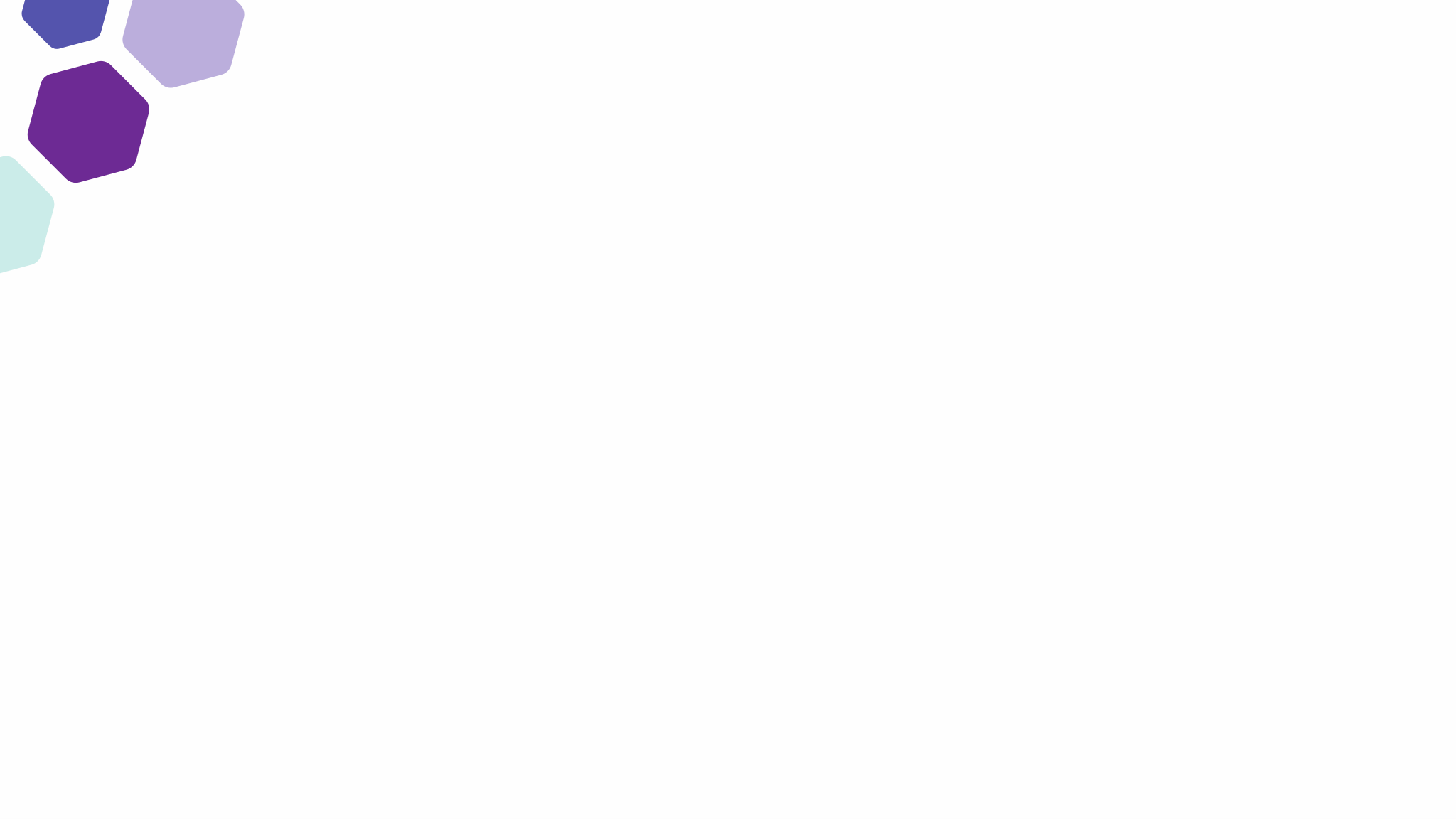 Ad 2. Wat zie ik?
Oefeningvraag

Wat zíe je aan mensen die bezig zijn met zingeving en levensvragen?
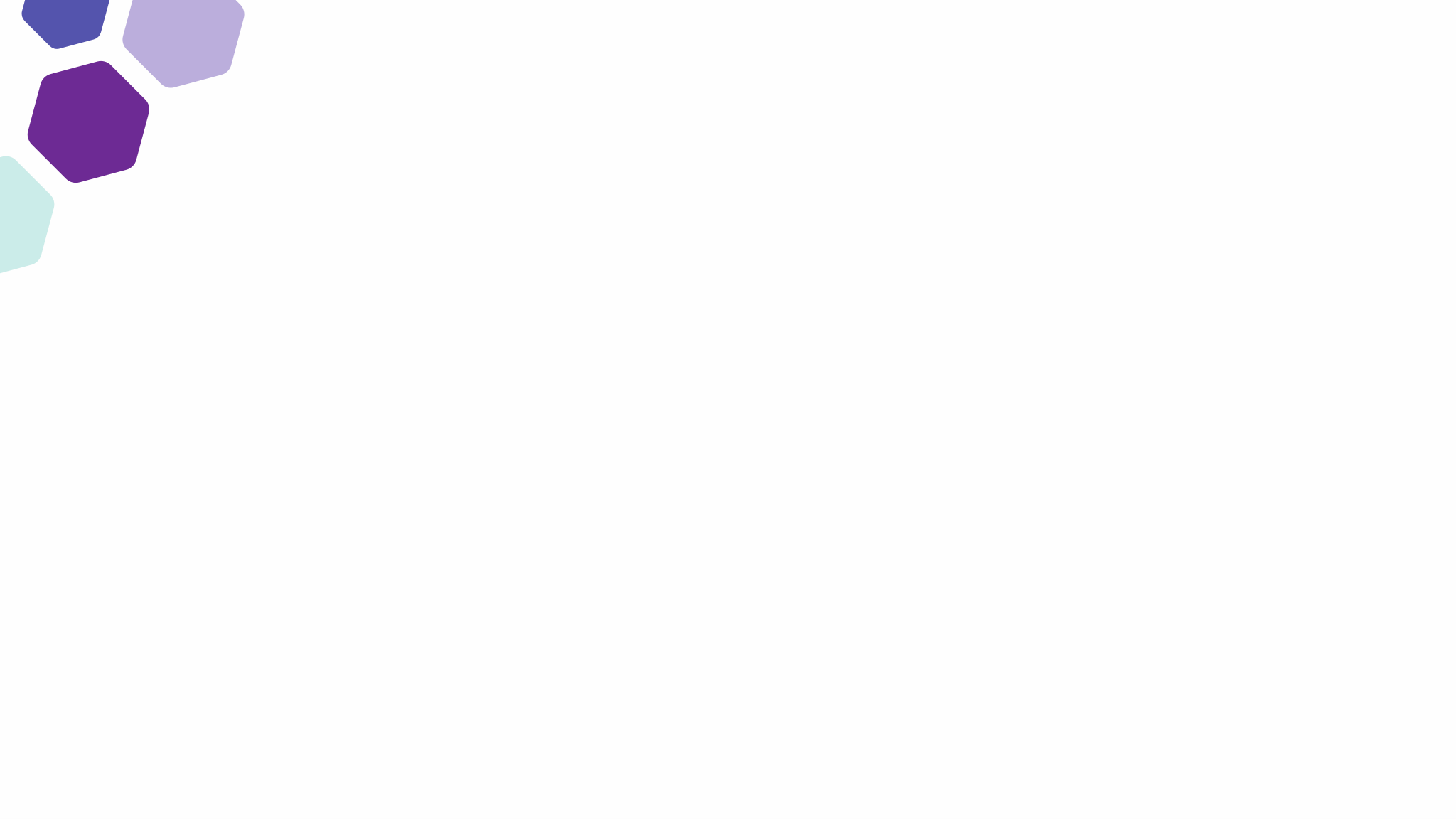 Ad 2. Wat zie ik?
Fysiek  		Verkrampt, ontspannen, stil, beweeglijk

Emotioneel 	Vlak, gelaten, boos, verdrietig

Symbolen	Foto’s, sieraad, schilderij, boeken, cd’s, religie 
		(of afwezigheid daarvan)
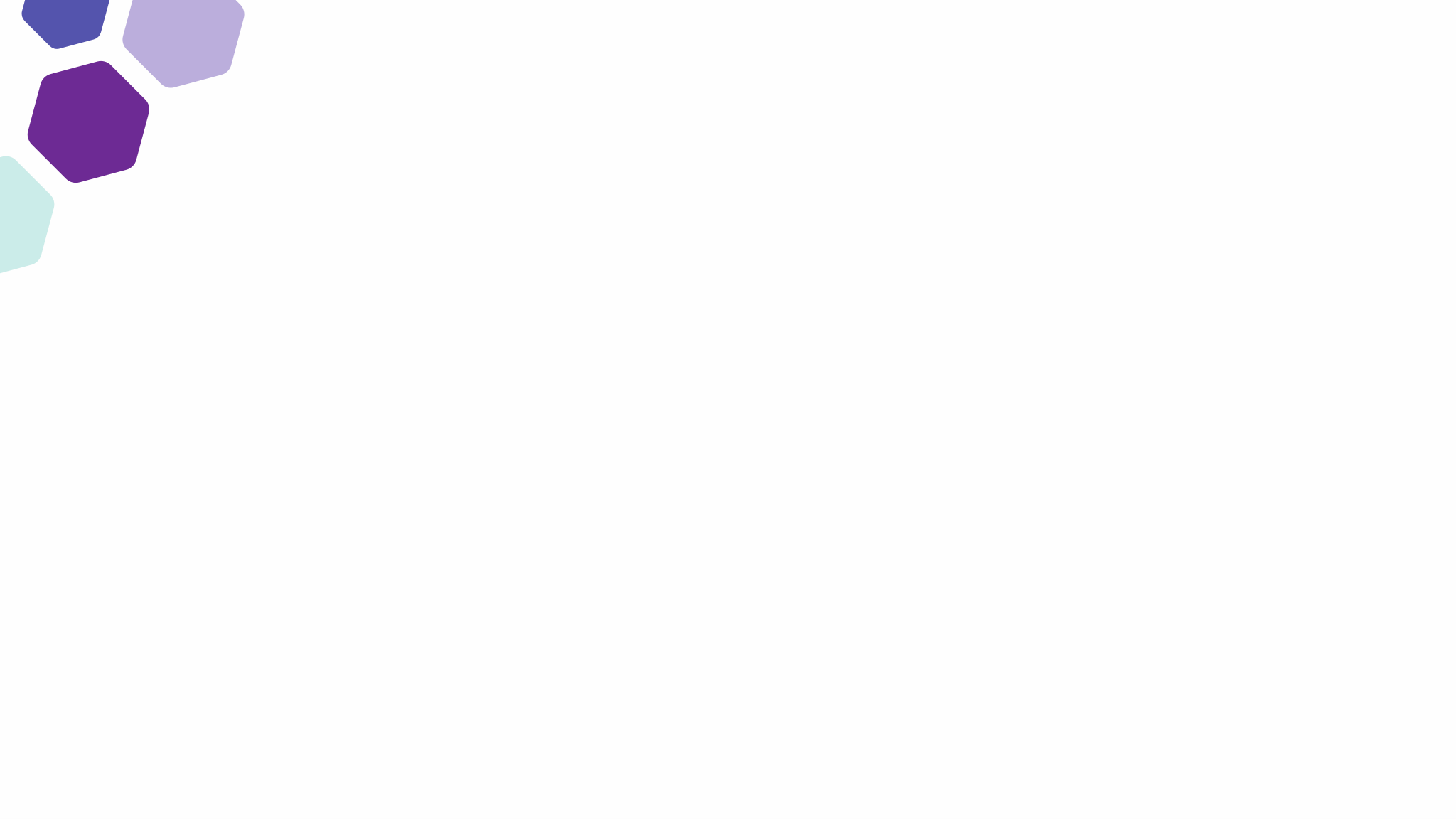 Ad 3. Wat voel ik?
Oefeningvragen

Heb je wel eens een ‘pluis’ of ‘niet pluis’ gevoel gehad bij een cliënt? 
Speelde hier mogelijk een levensvraag?
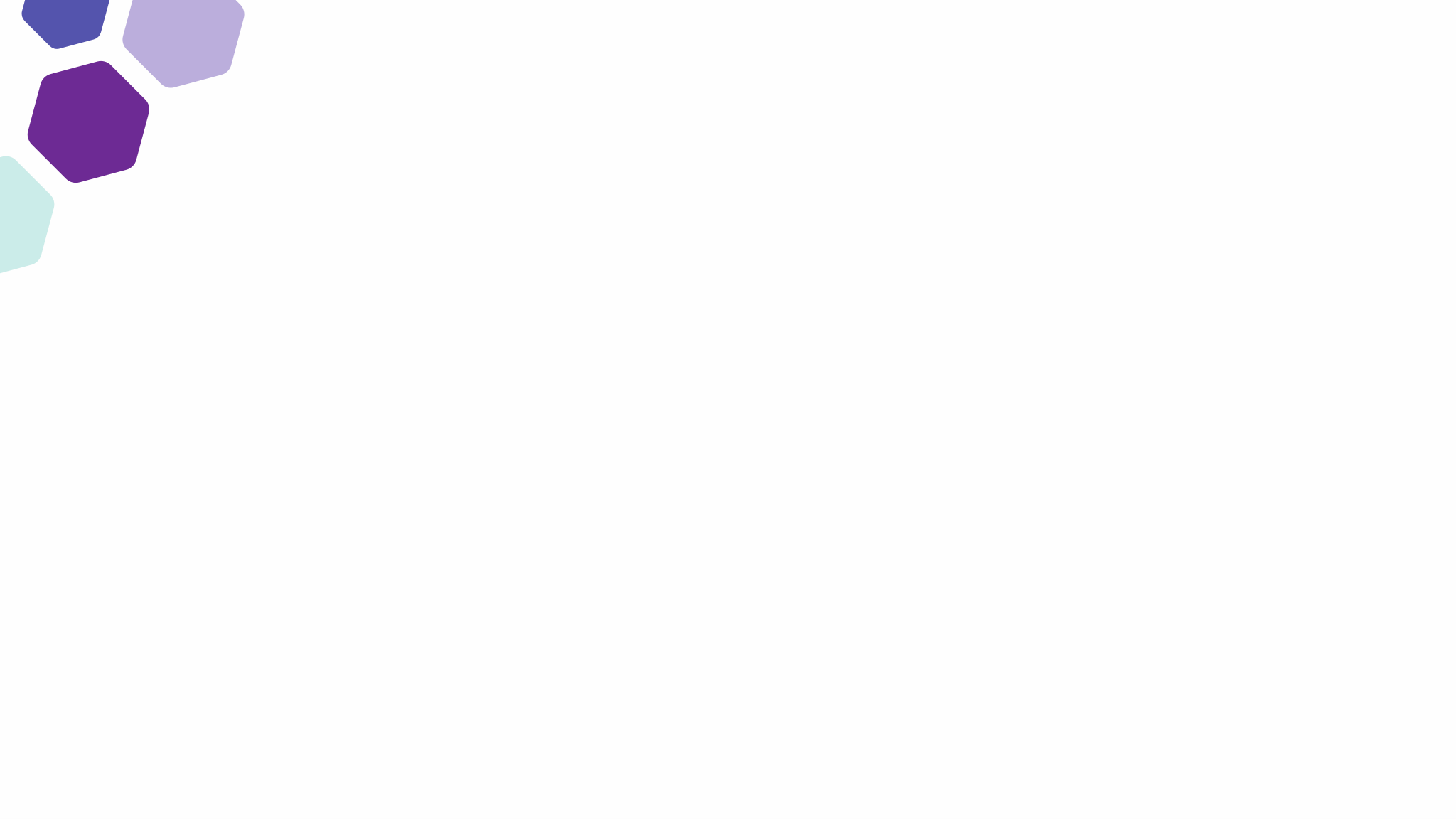 Waarom signaleren levensvragen?
Verborgen - mensen komen er niet zelf mee

Komt meestal naar boven in contact met een ander die voelsprieten heeft
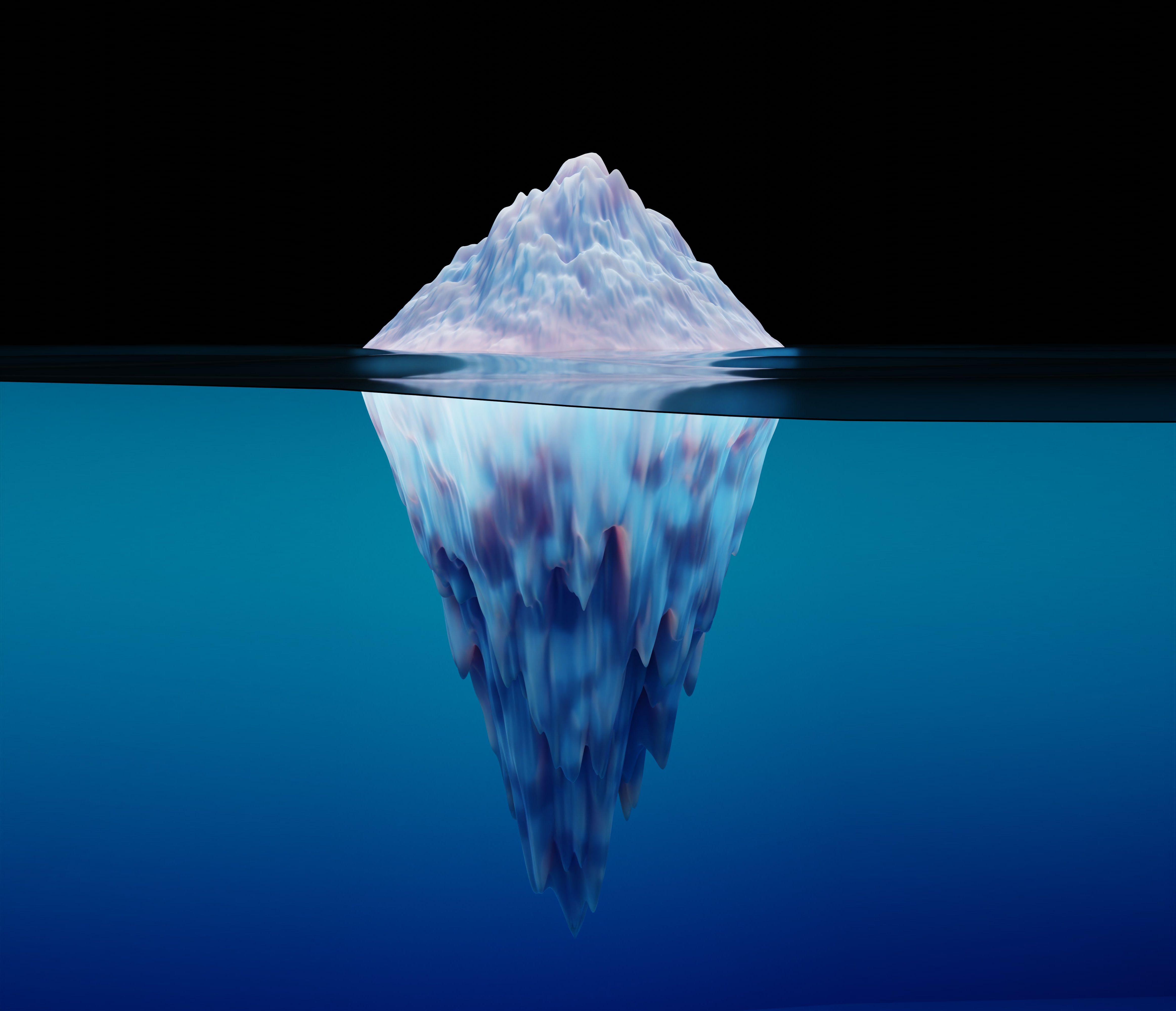 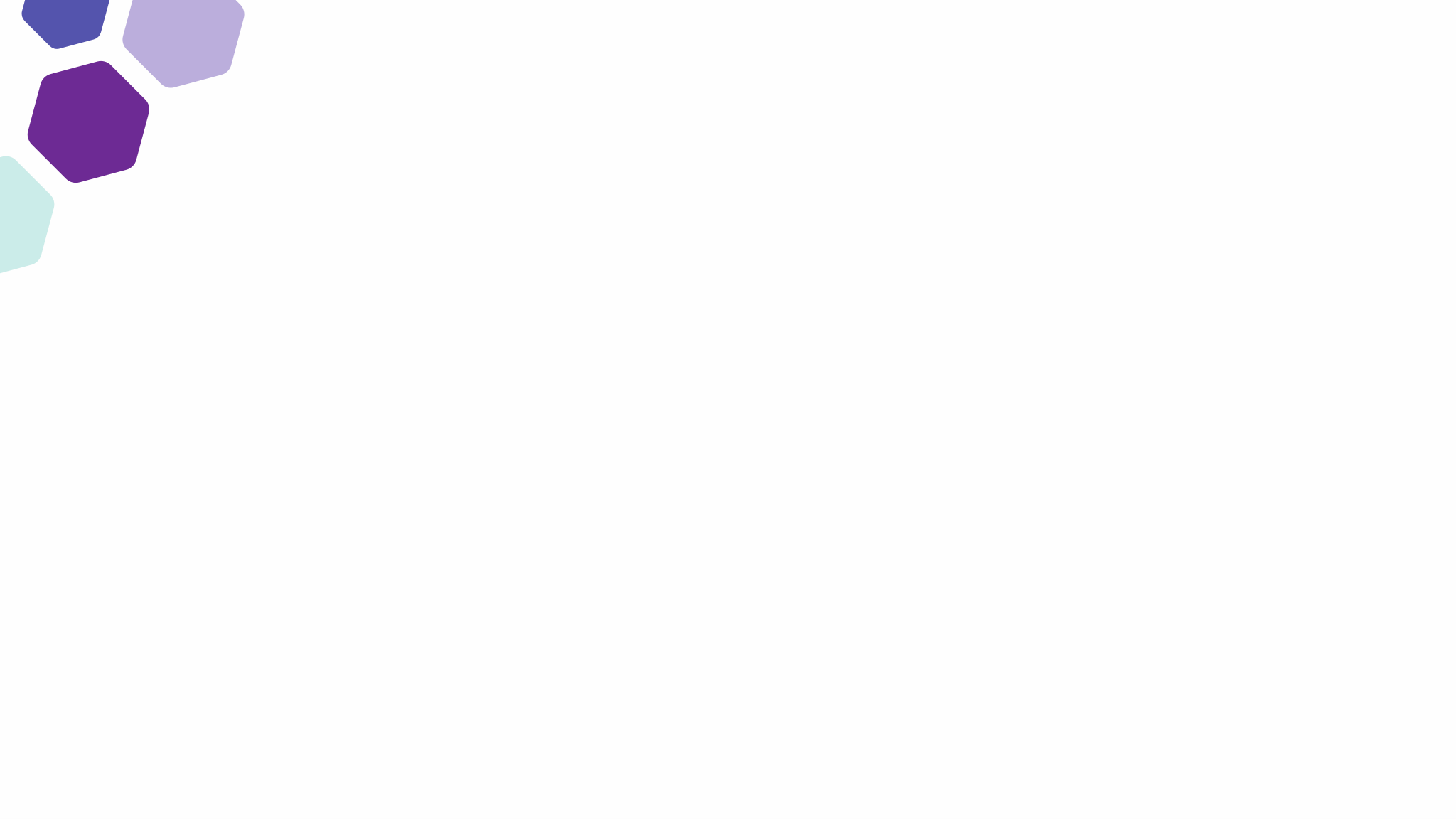 Oefening: Signaleren – Film Carla
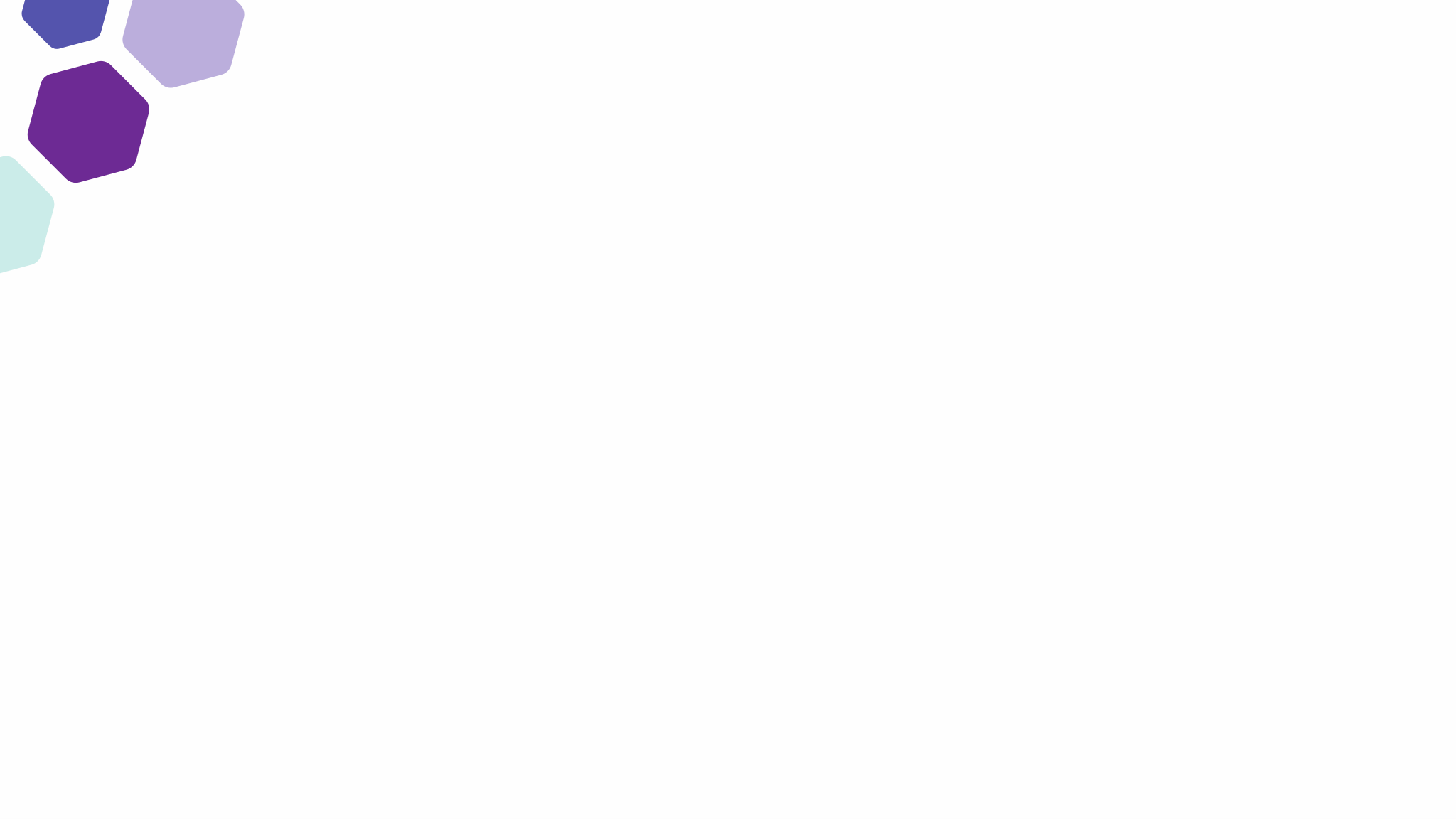 Oefening: Signaleren – Film Carla
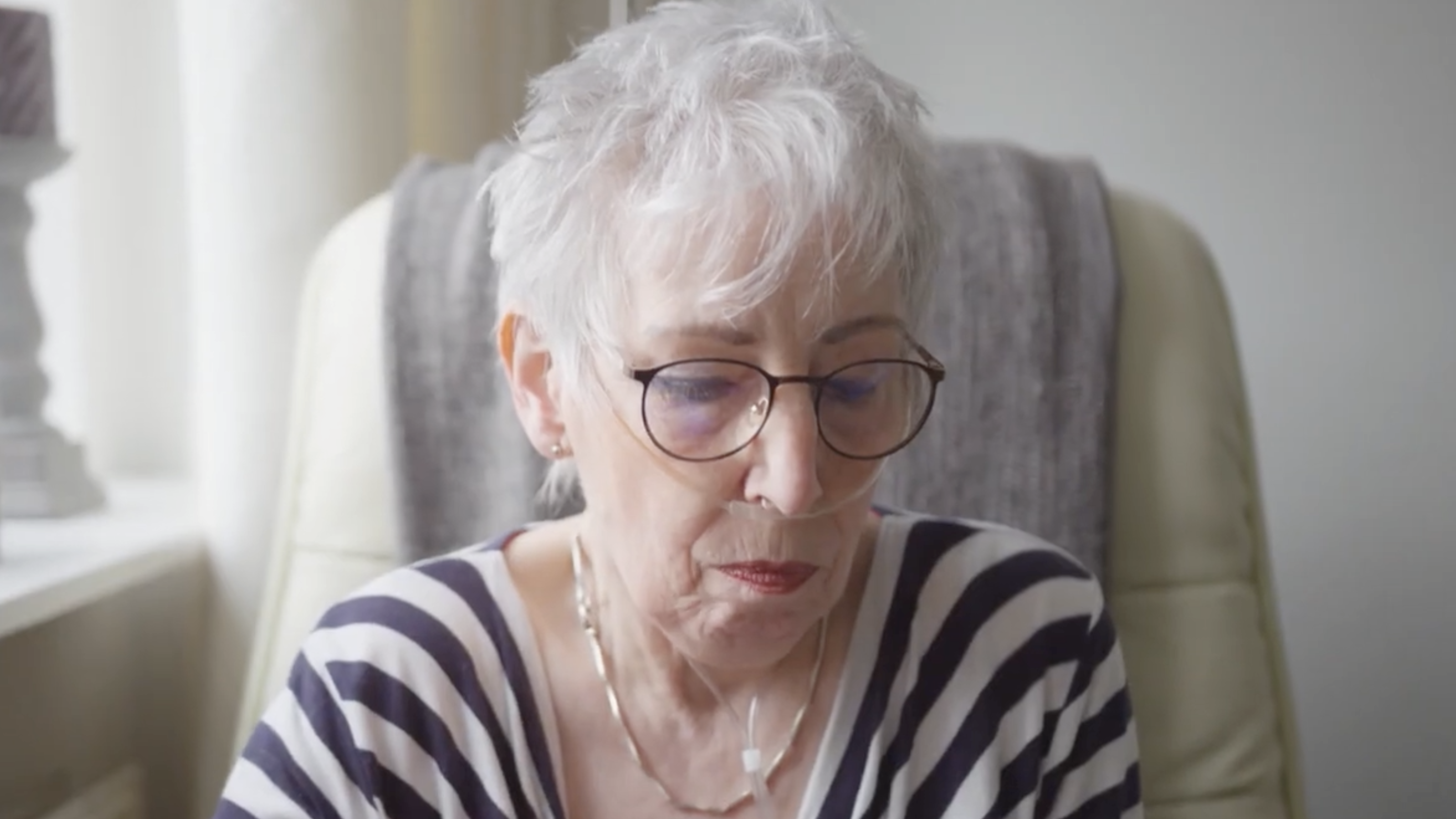 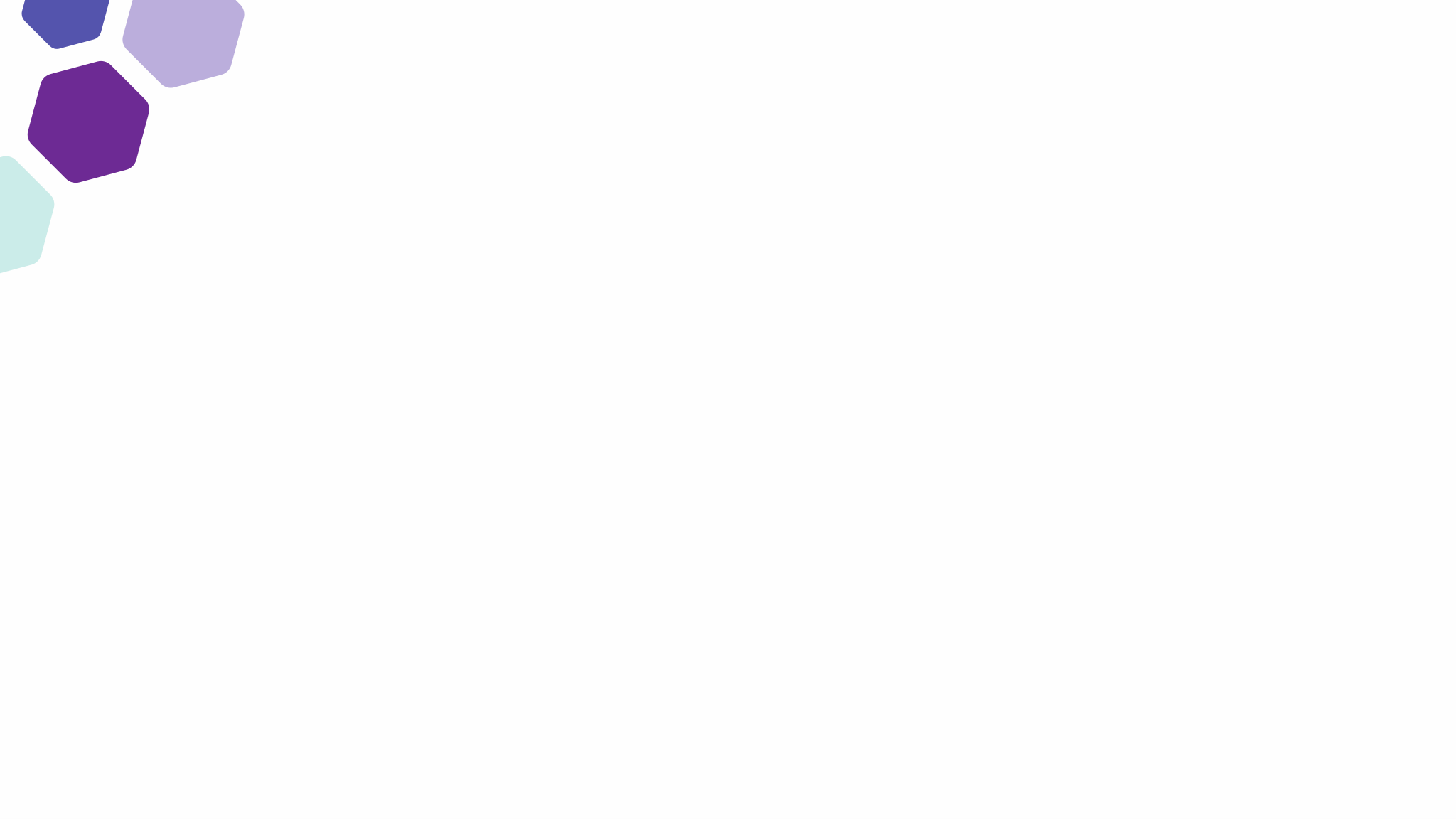 Oefening: Signaleren – Nabespreking
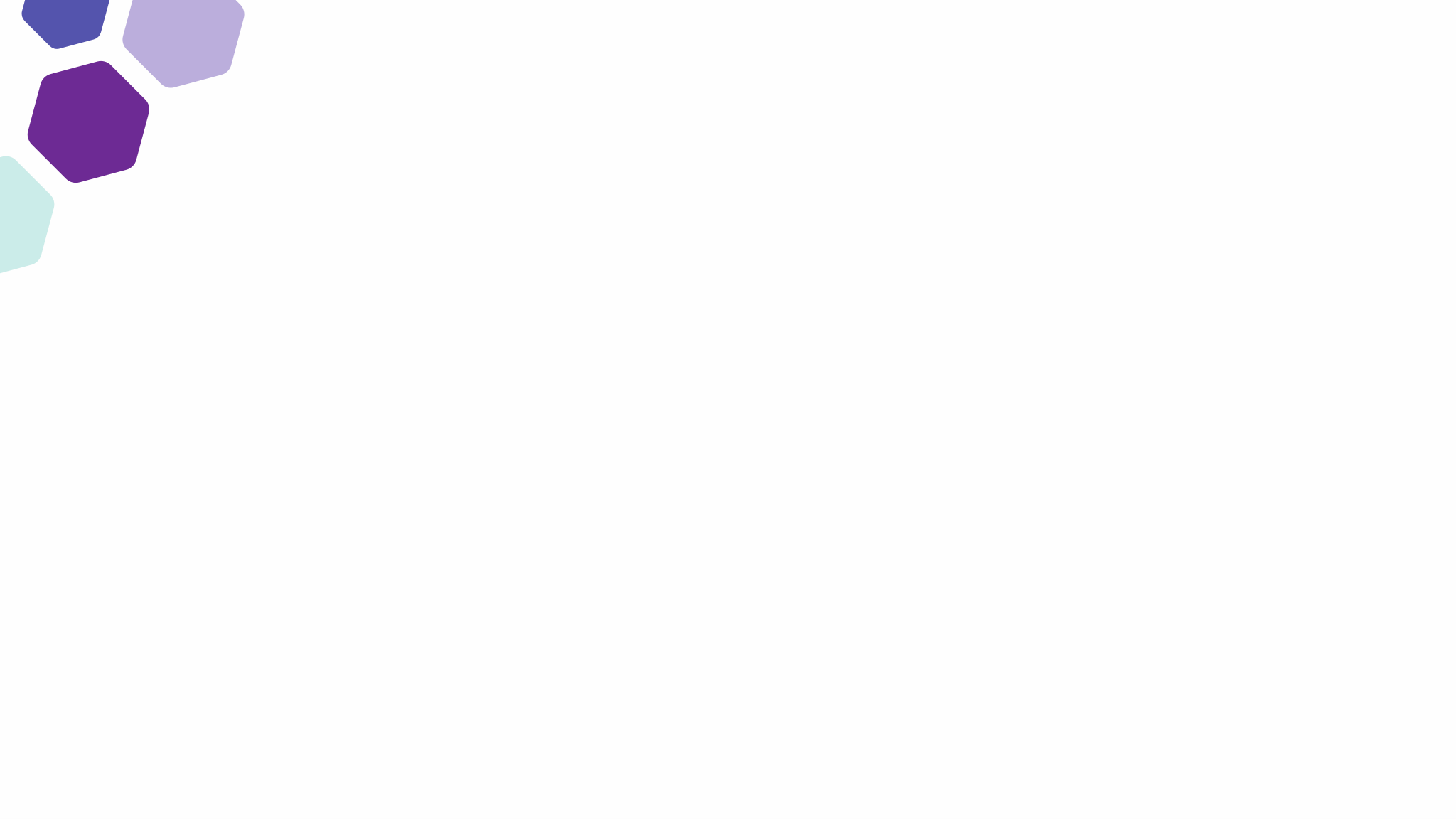 Oefening: Signaleren – Nabespreking
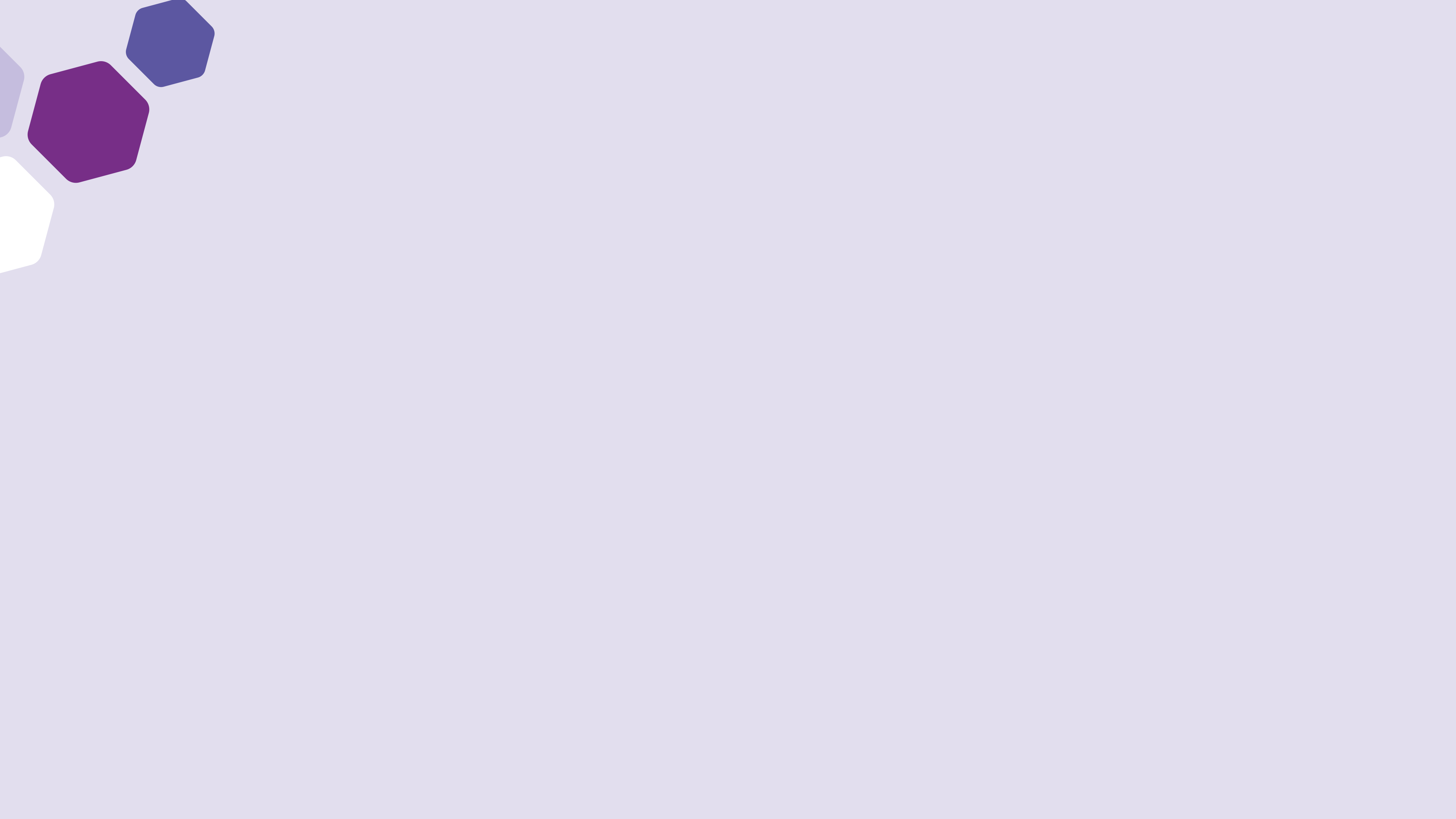 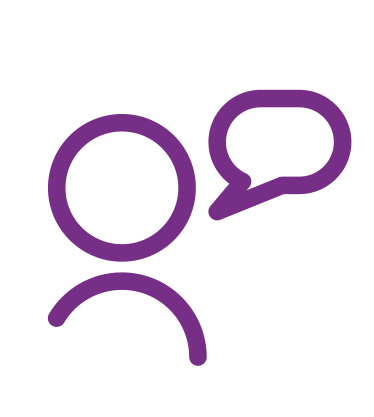 Kennismaken en eigen zingeving
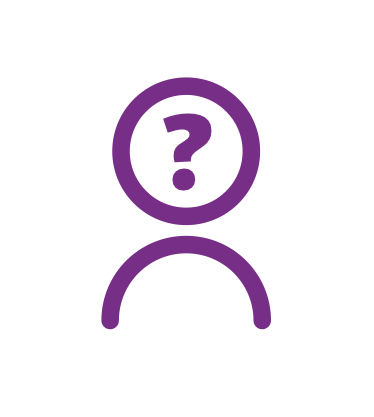 Opzet training - dag 1
Levensvragen
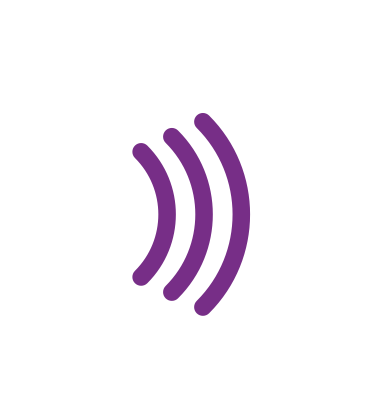 Signaleren
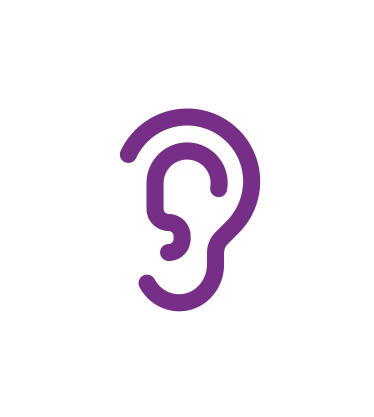 Luisteren
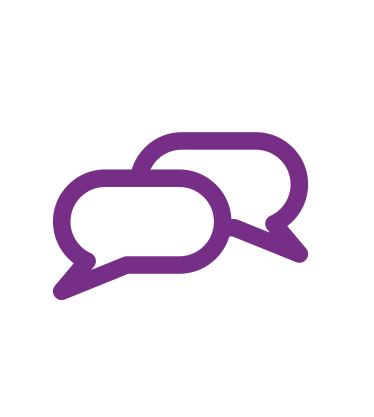 Bespreken
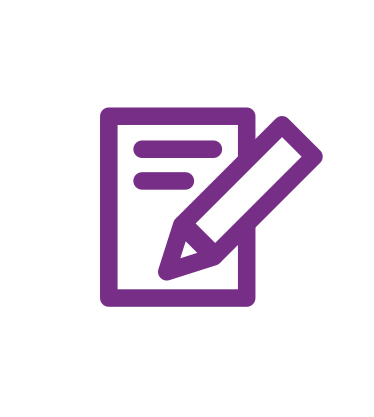 Voorbeeld en Huiswerkopdracht
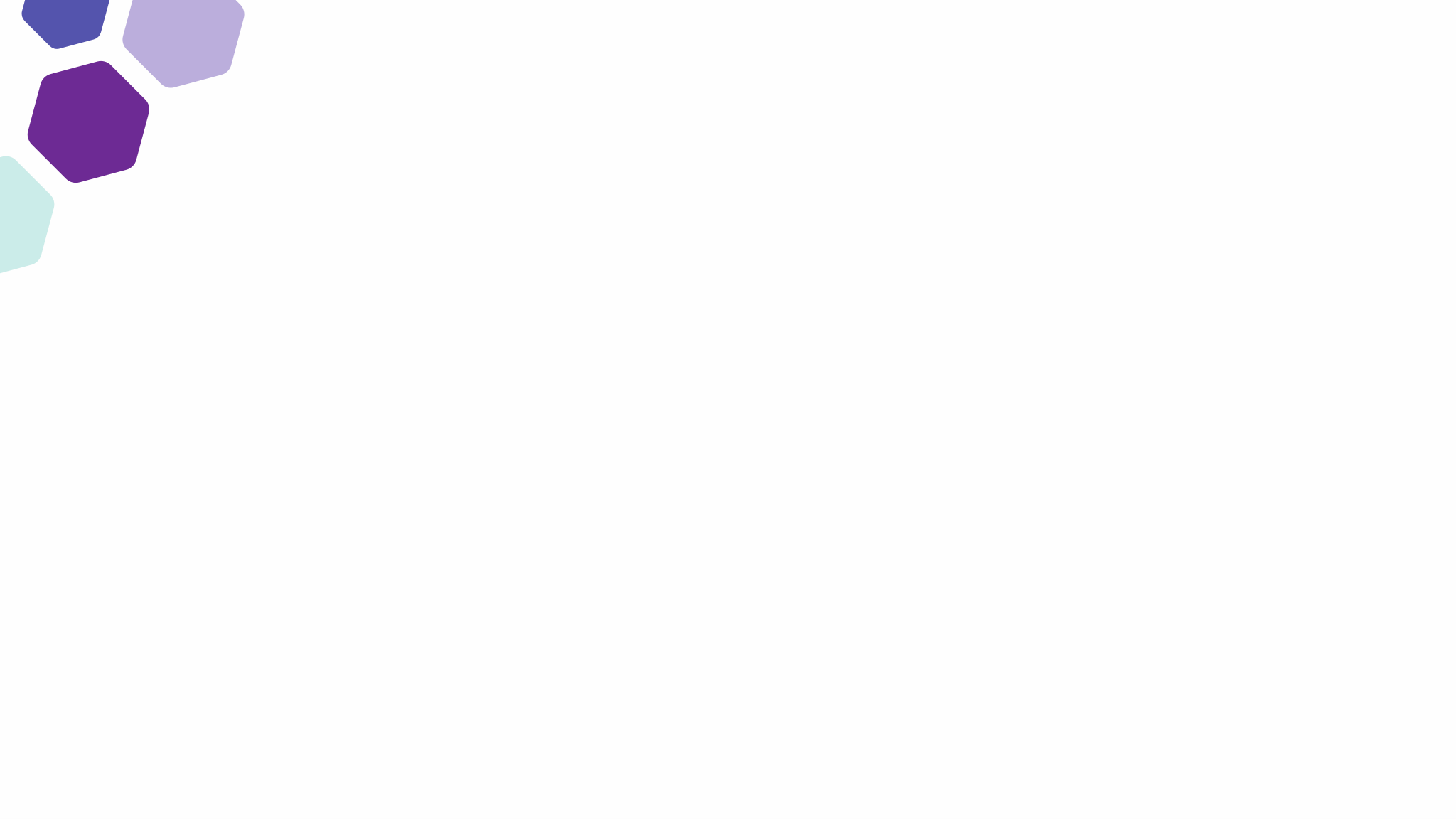 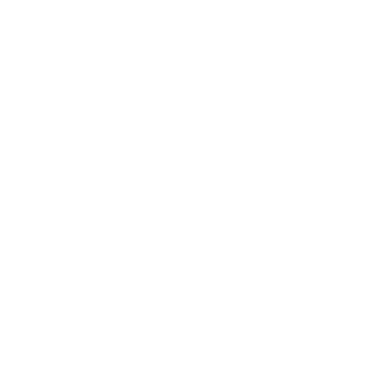 Actief luisteren
Oefening

Stel de vraag: wat houdt je in het bijzonder bezig op dit moment?
In tweetallen 
3 minuten
niet spreken (alleen non-verbaal)
na 3 min. wisselen
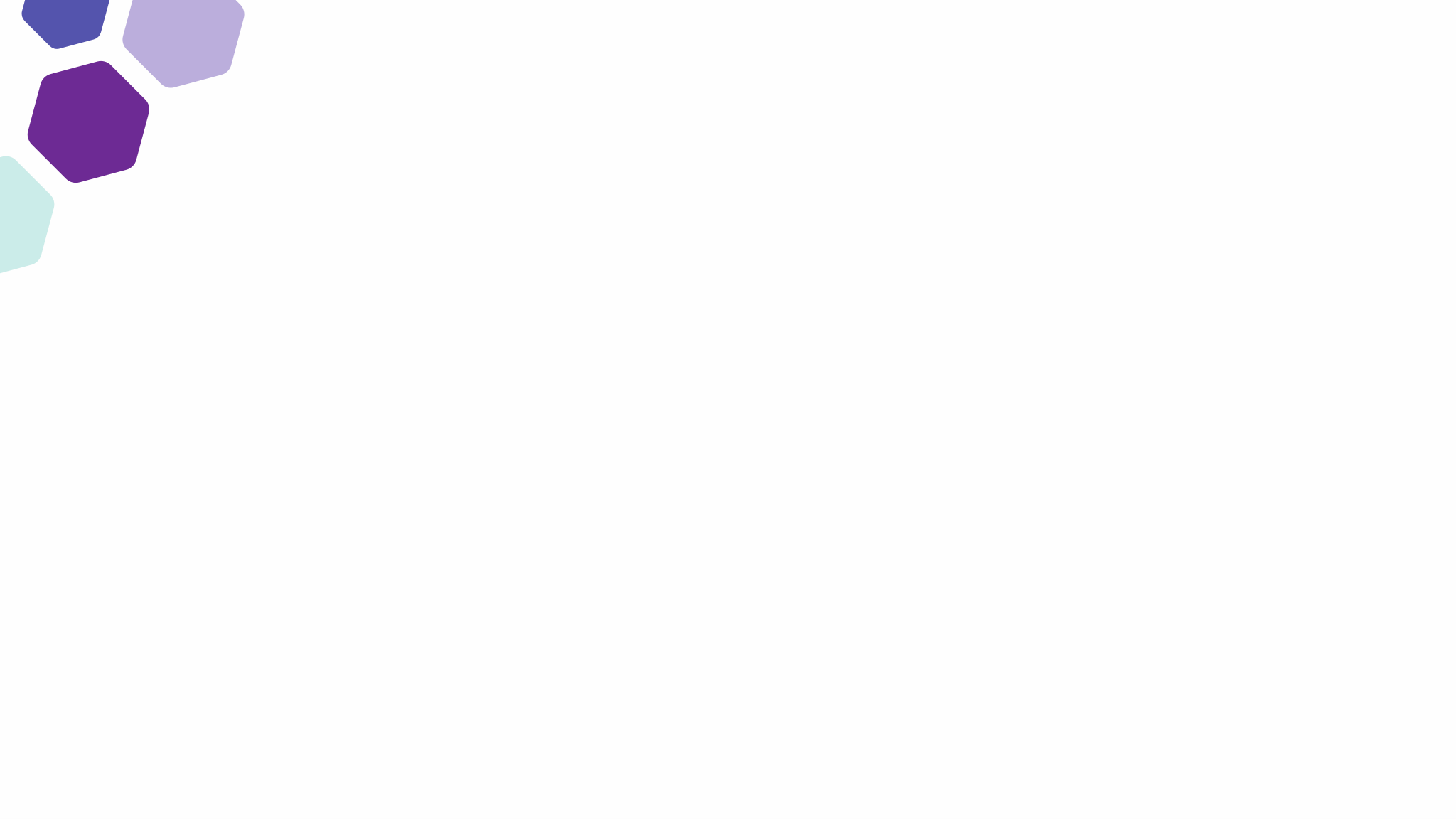 Waarom actief luisteren
De verteller krijgt ruimte, voelt zich gehoord, begrepen en belangrijk
De ander (het zenuwstelsel) komt tot rust
Door rust ontstaat ruimte voor nieuwe opties, perspectief en hoop
Voorwaarde om tot diepere lagen te komen!
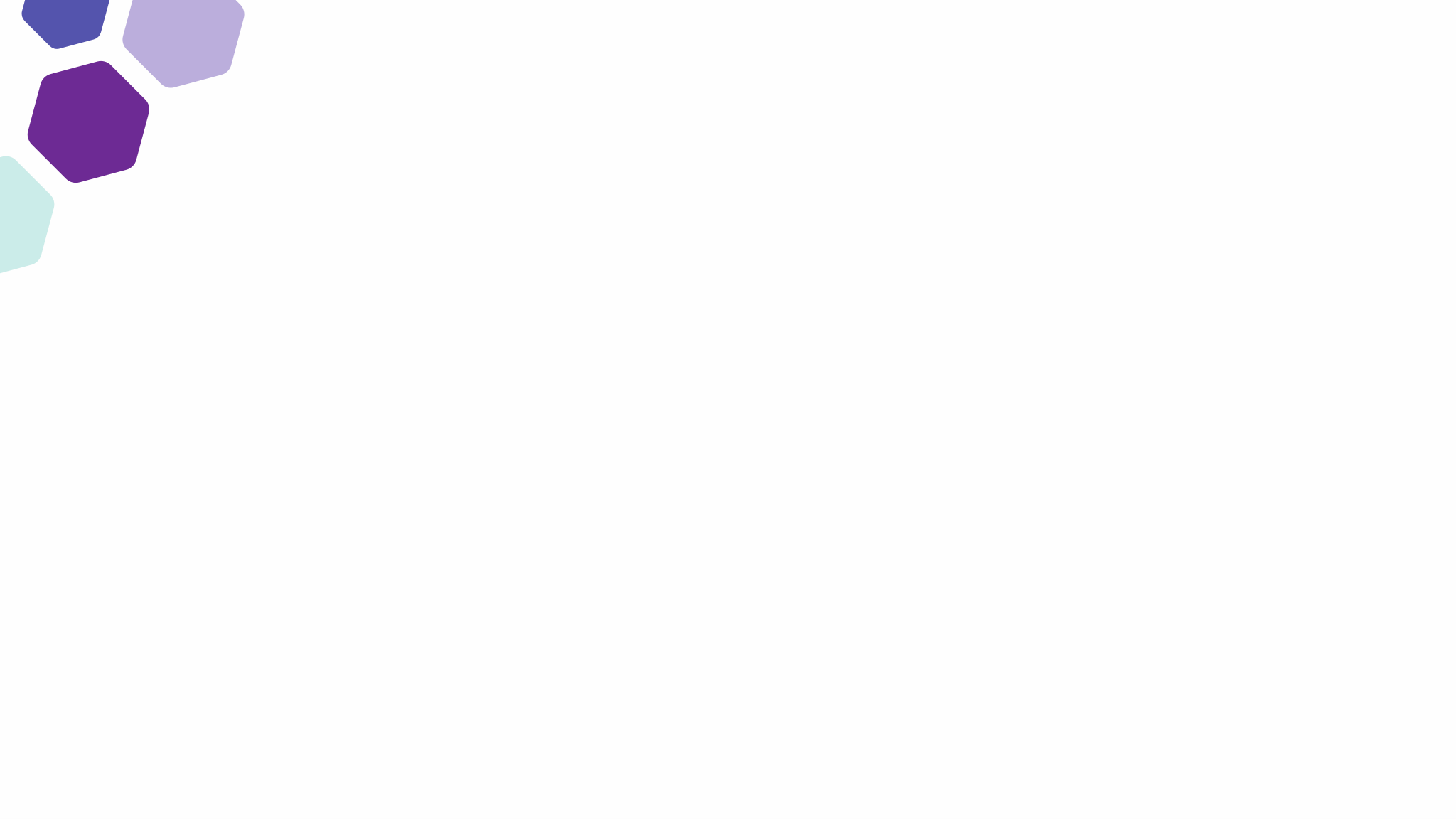 Gedicht Marinus van den Berg
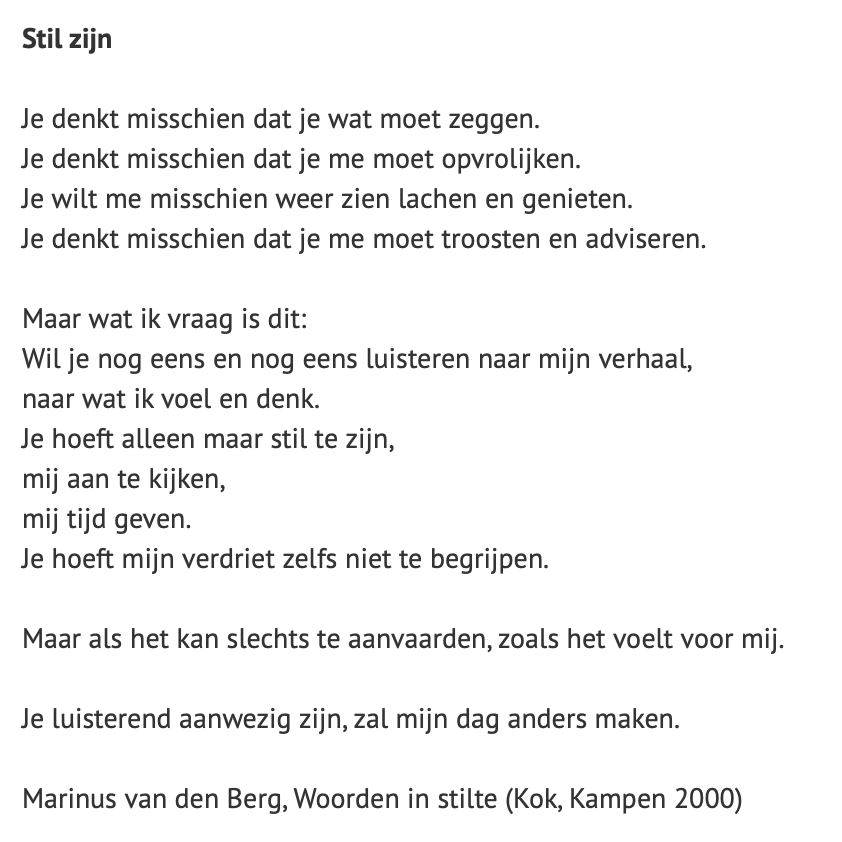 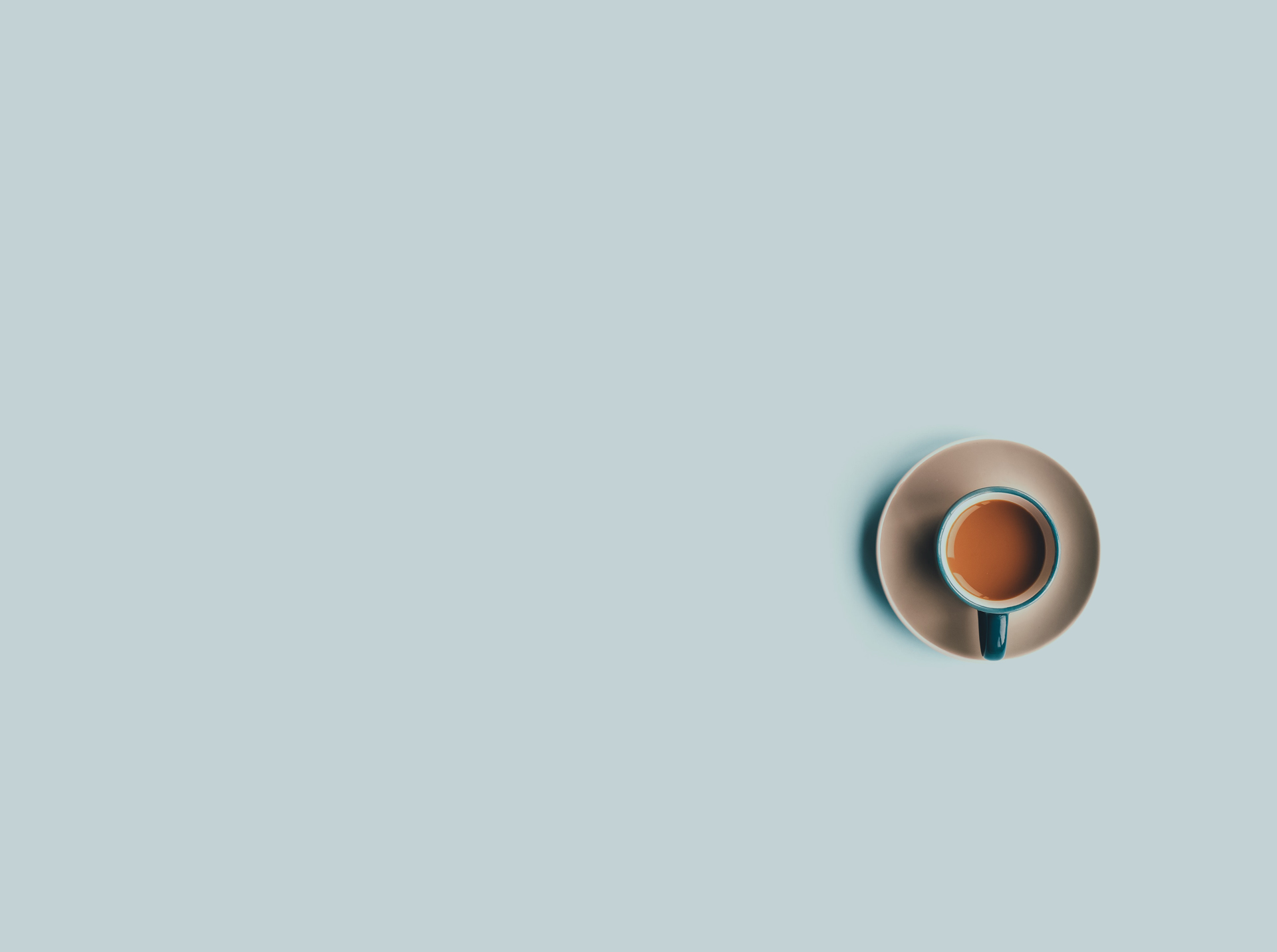 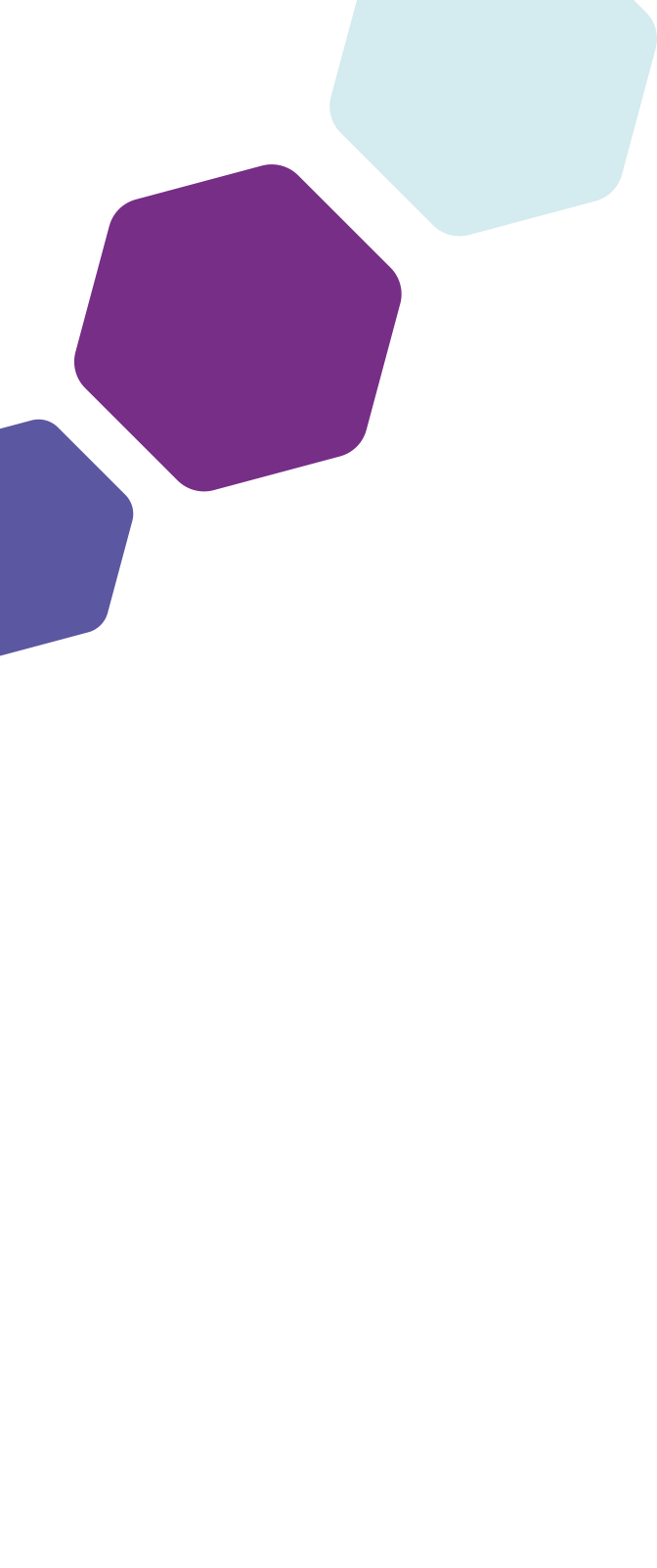 Pauze
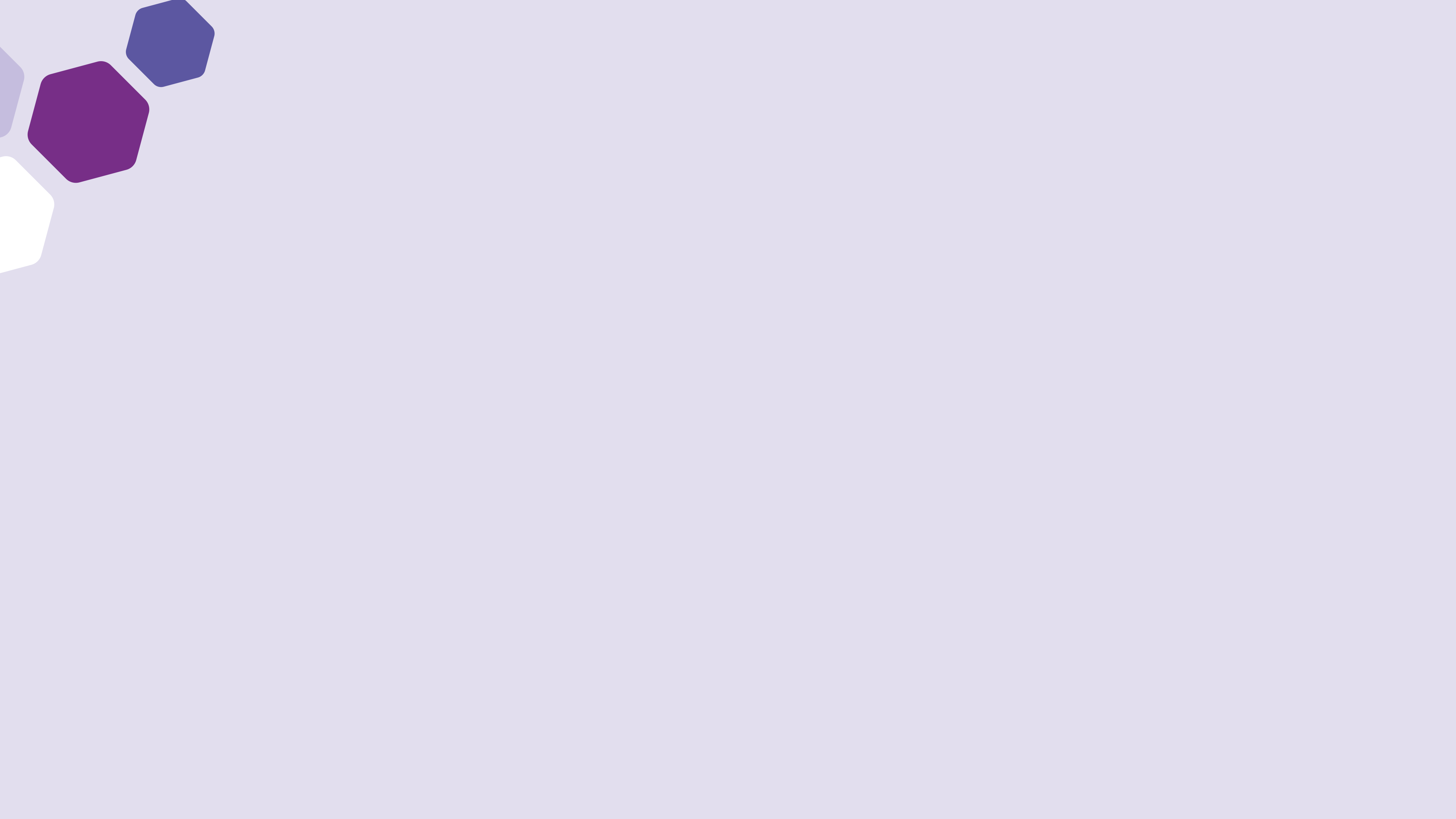 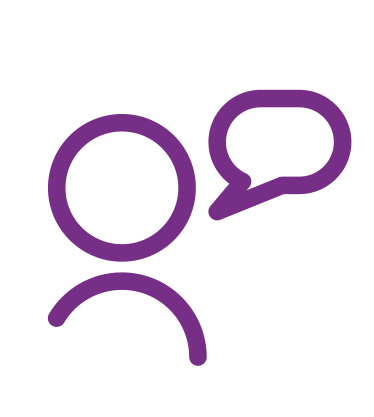 Kennismaken en eigen zingeving
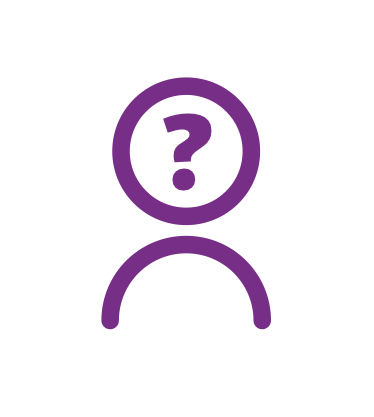 Opzet training - dag 1
Levensvragen
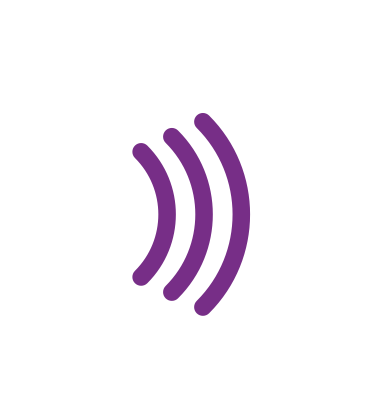 Signaleren
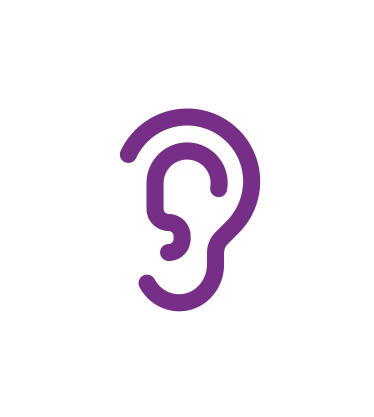 Luisteren
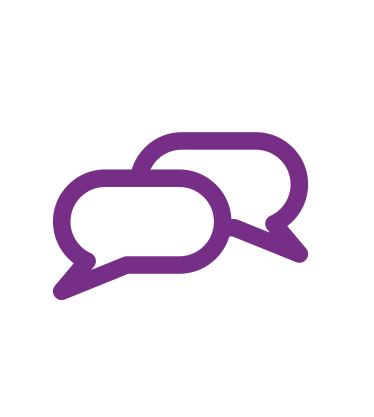 Bespreken
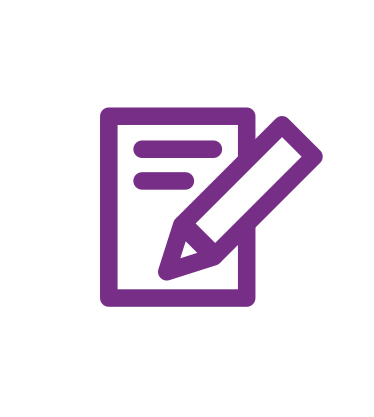 Voorbeeld en Huiswerkopdracht
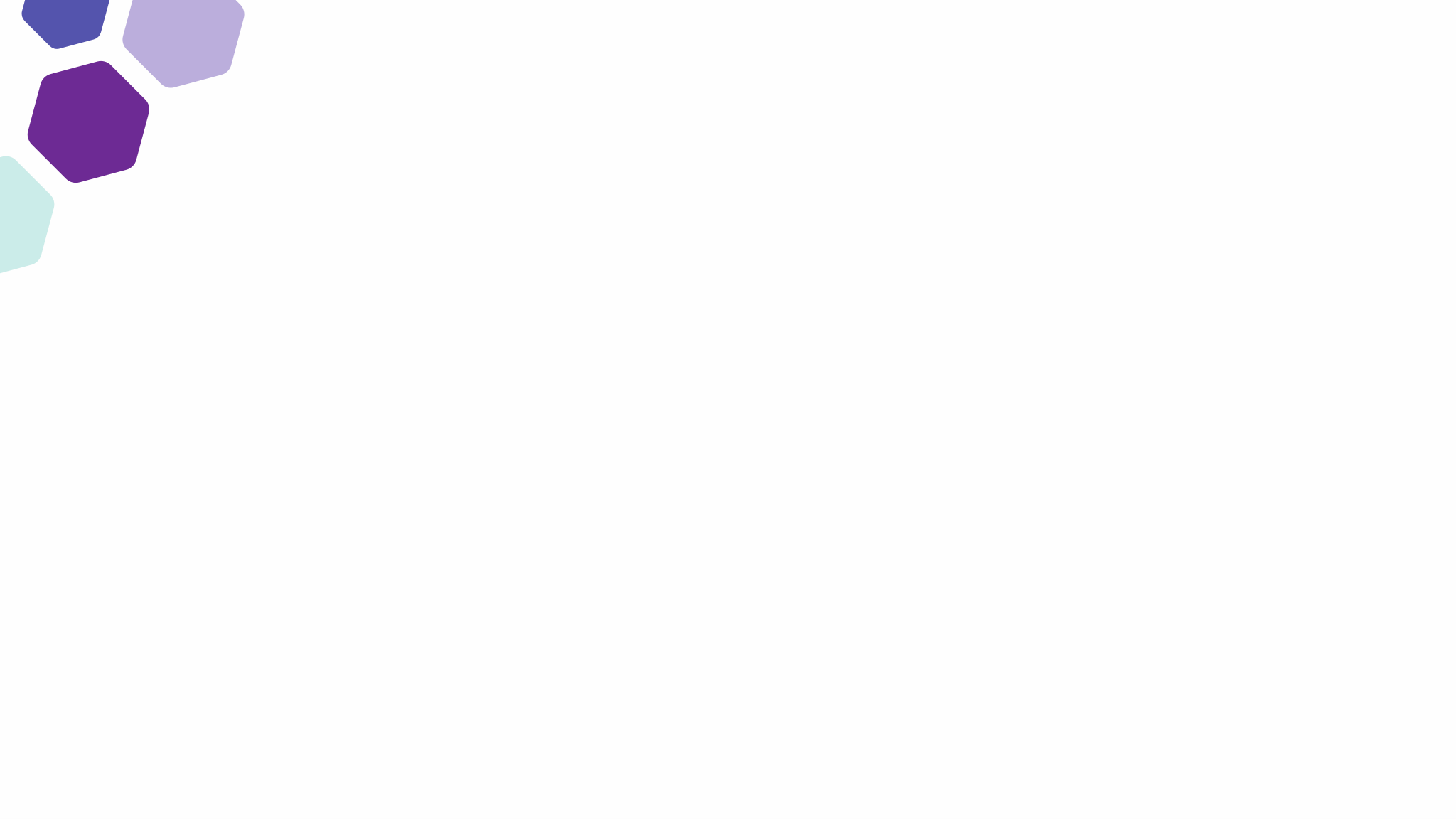 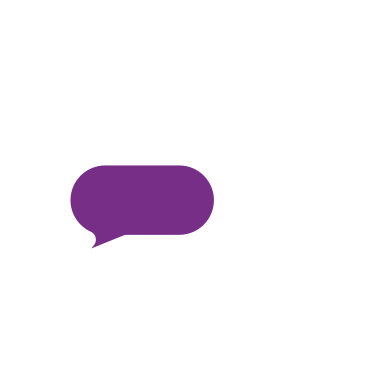 Bespreken: welke opties heb je?
Drie opties om een gesprek te starten

De cliënt uitnodigen om verder te vertellen
Benoem wat je ziet en geef terug
Open zelf het gesprek met openingsvraag
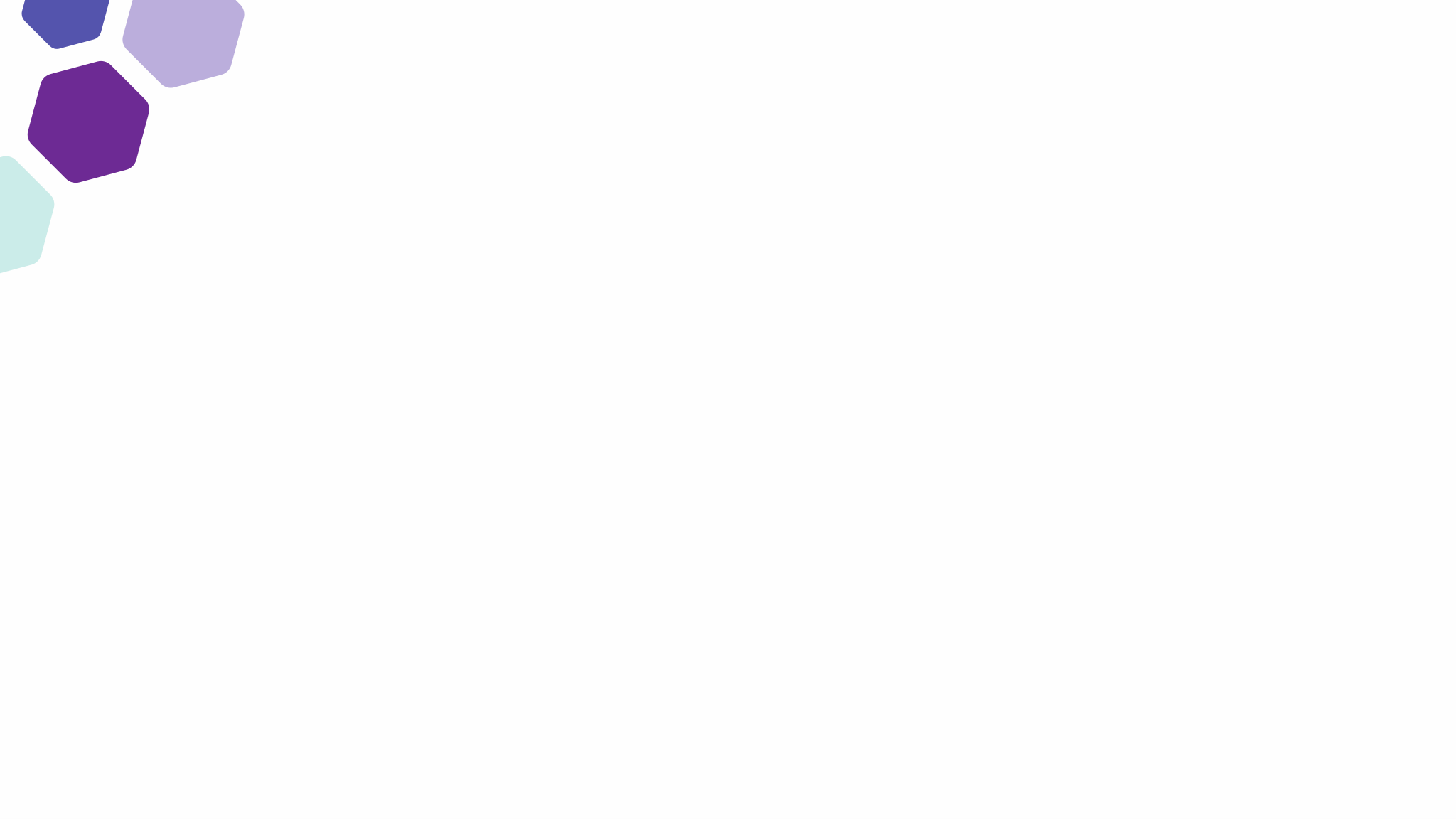 Bespreken
De cliënt uitnodigen om verder te vertellen
Uitspraak	Reactie			Niet reageren met	
“Ik ben anderen alleen tot last.”					“Welnee, dat ziet u verkeerd.”
	 

“Ik heb mijn kinderen al 					“Die komen vast wel weer.”
heel lang niet gezien.” 		 			“Zo gaat dat nu eenmaal, iedereen is druk.”

“Ik heb vannacht niet goed geslapen.”	 			“Ik heb voor u een slaappil.”
					“Komt vanavond wel weer.”
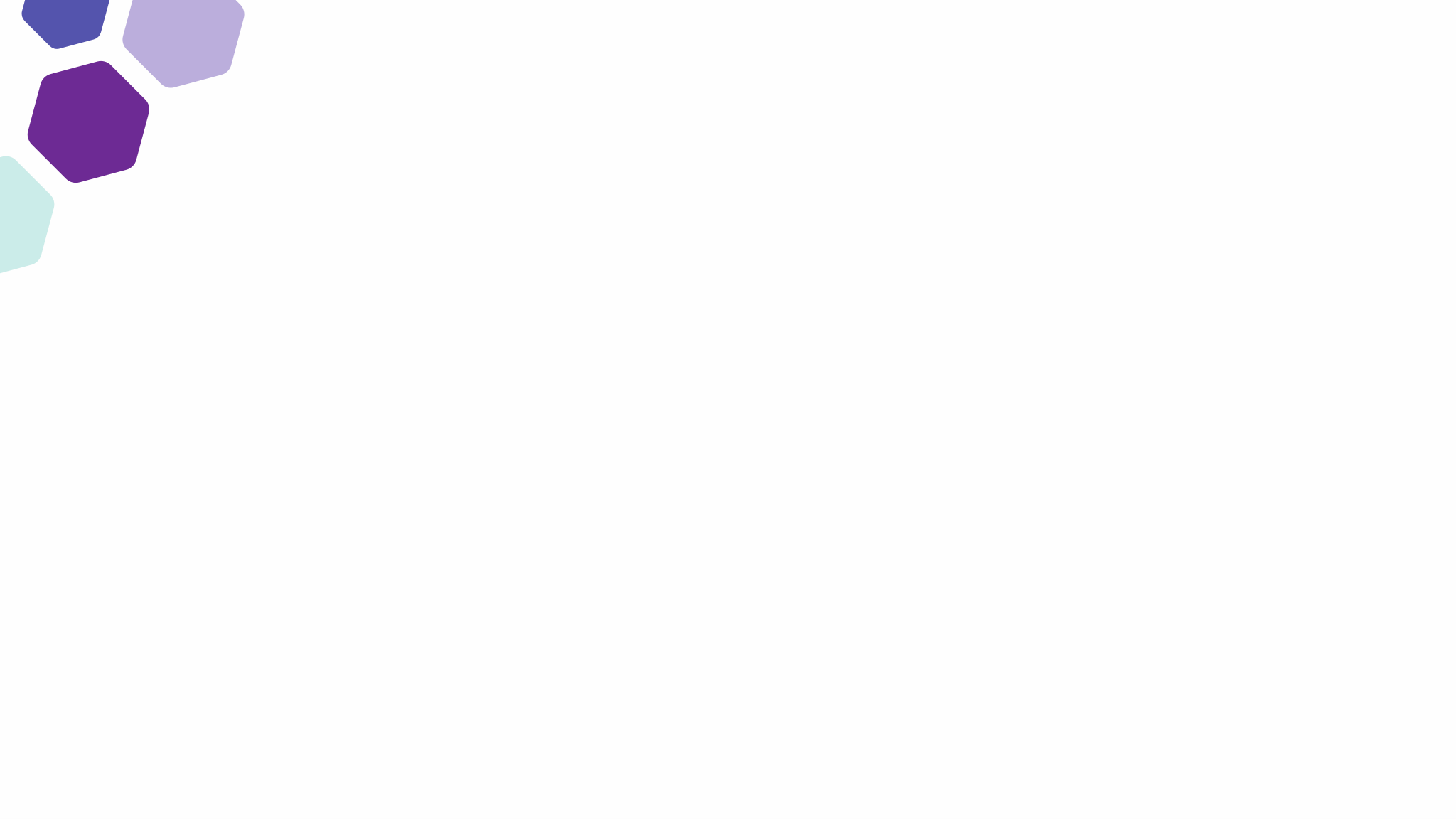 Bespreken
De cliënt uitnodigen om verder te vertellen
Uitspraak	Reactie			Niet reageren met	
“Ik ben anderen alleen tot last.”	“U voelt zich tot last?”		“Welnee, dat ziet u verkeerd.”
	“Wie bent u tot last?”

“Ik heb mijn kinderen al 	“Wanneer heeft u ze voor het laatst gezien?”	“Die komen vast wel weer.”
heel lang niet gezien.” 		“Hoe is uw relatie met hen?”		“Zo gaat dat nu eenmaal, iedereen is druk.”

“Ik heb vannacht niet goed geslapen.”	”Wat vervelend, kwam dat ergens door?”	“Ik heb voor u een slaappil.”
					“Komt vanavond wel weer.”
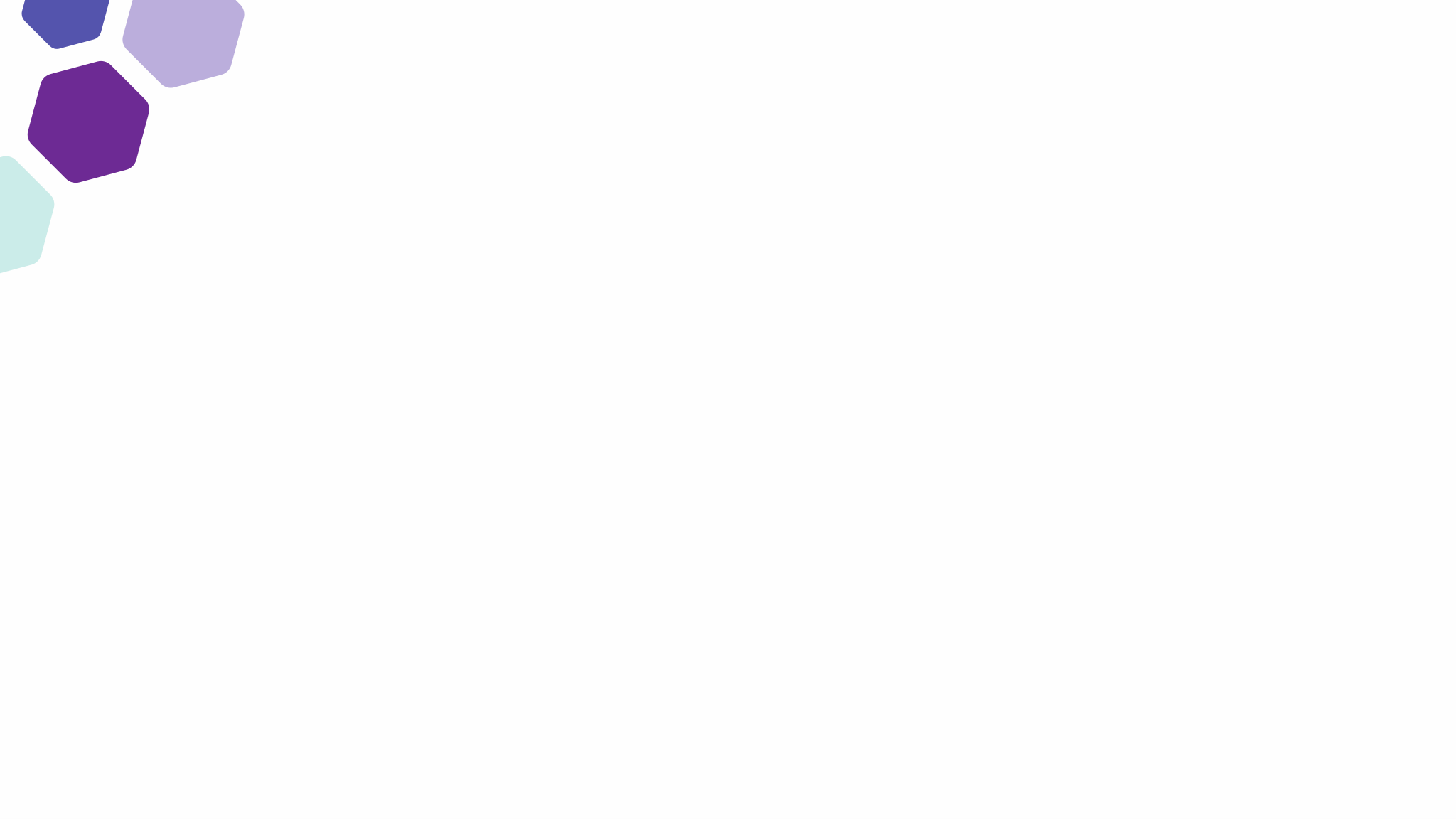 Bespreken
Benoem wat je ziet en geef terug

“Mevrouw, u maakt op mij een sombere indruk. Kan dat kloppen?”  
“Ik zie hier veel boeken staan, zijn deze van u?”
“Hoe is dat voor u om de hele dag in de stoel te moeten zitten?”
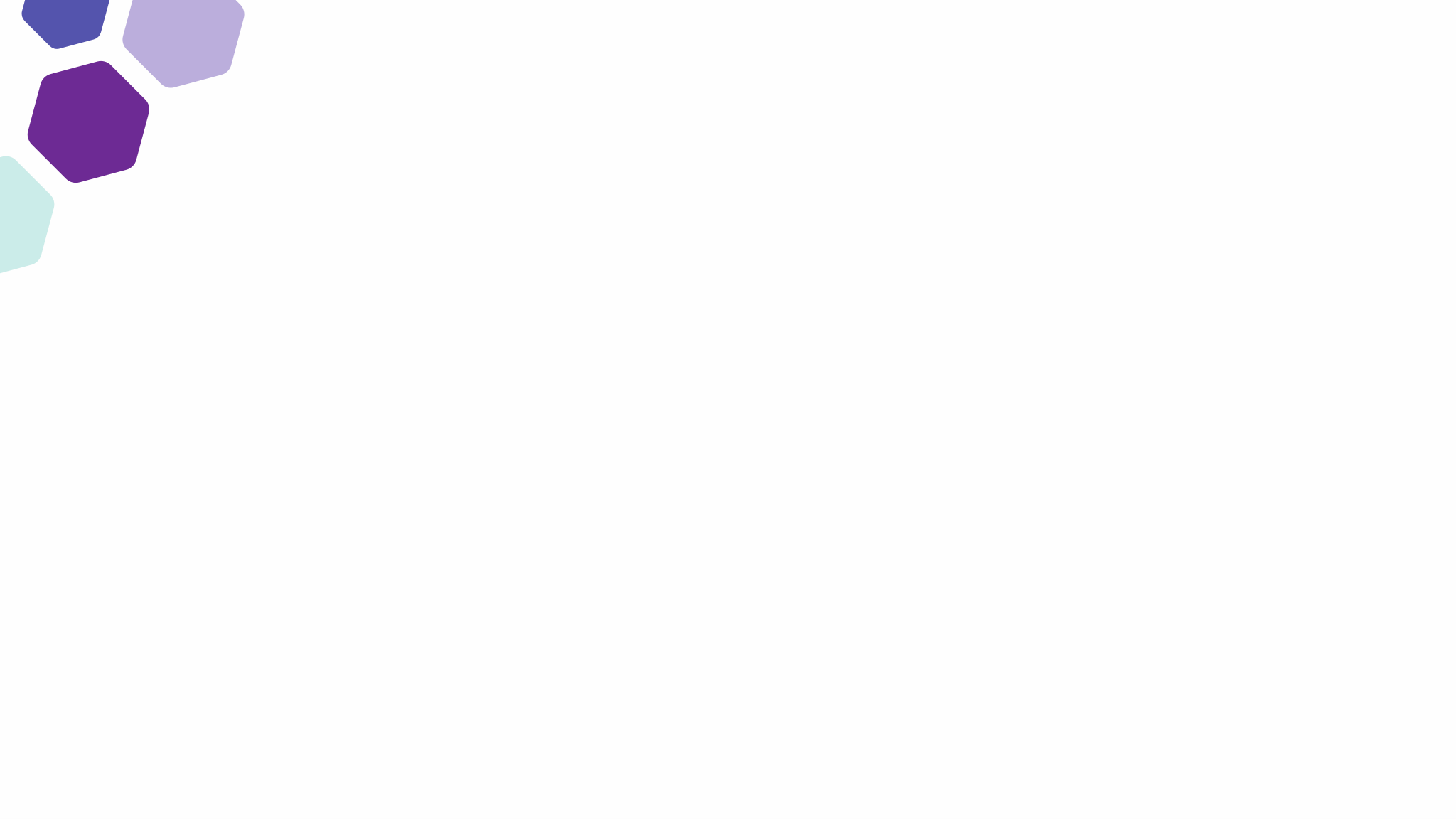 Bespreken
Open zelf het gesprek

Wat houdt u in het bijzonder bezig op dit moment? (Mount Vernon vraag)
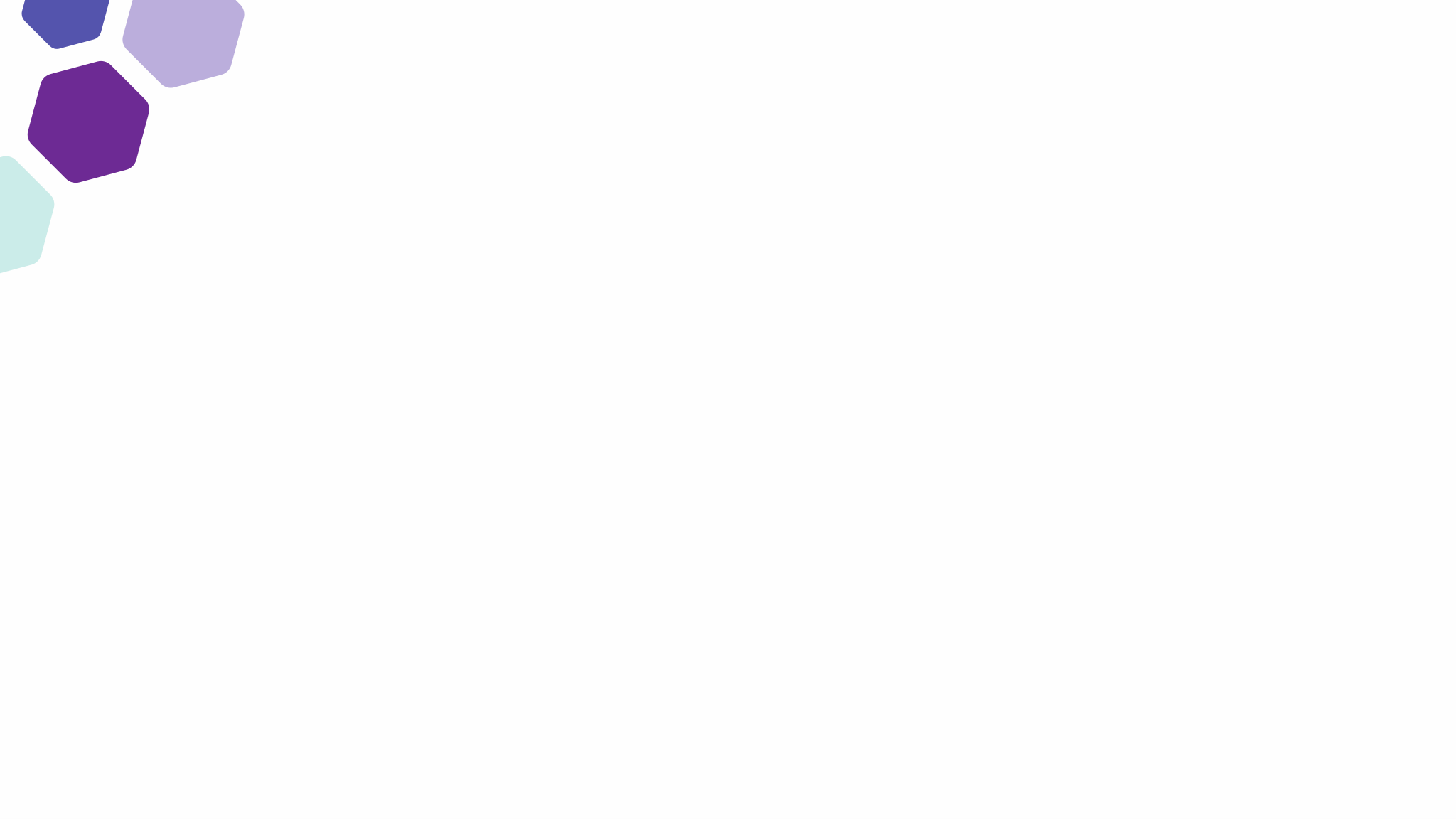 Bespreken: ezelsbruggetjes
OEN
OMA
NIVEA
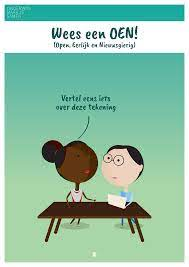 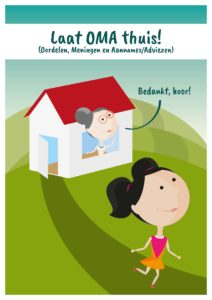 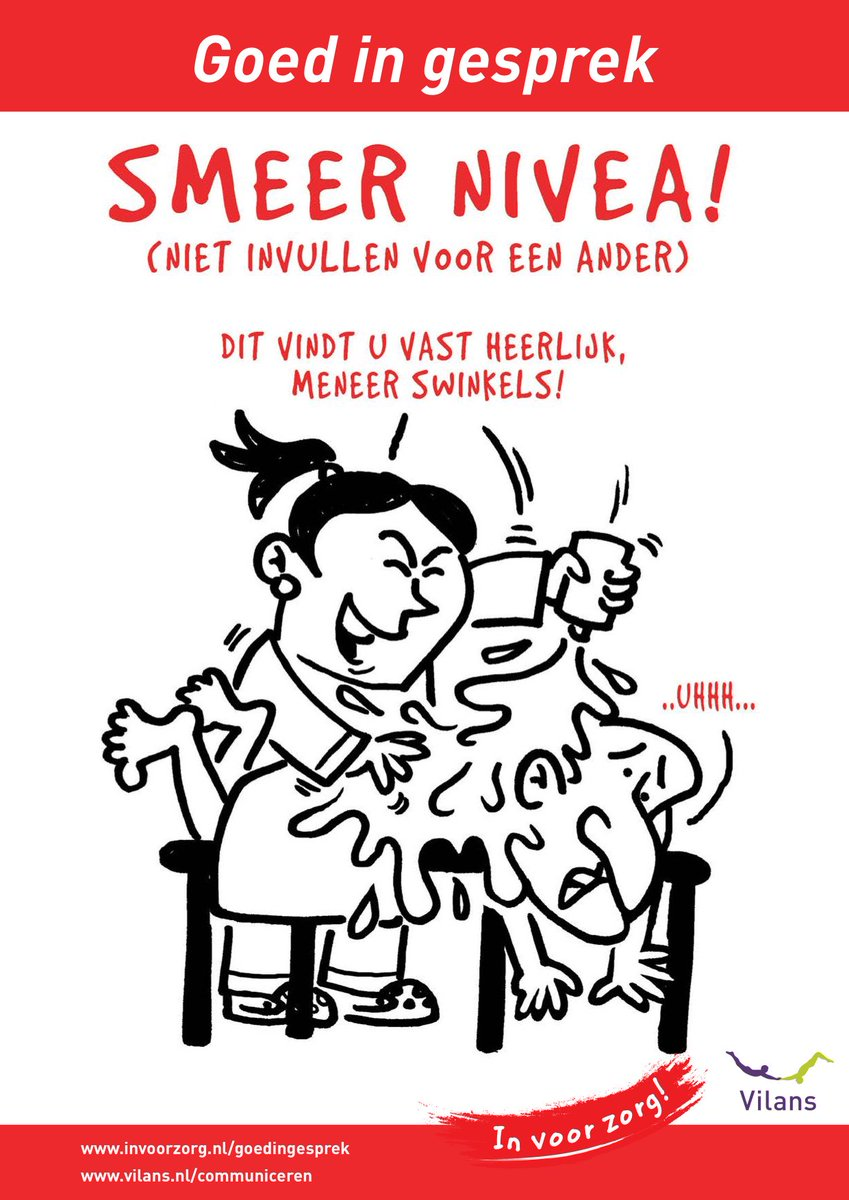 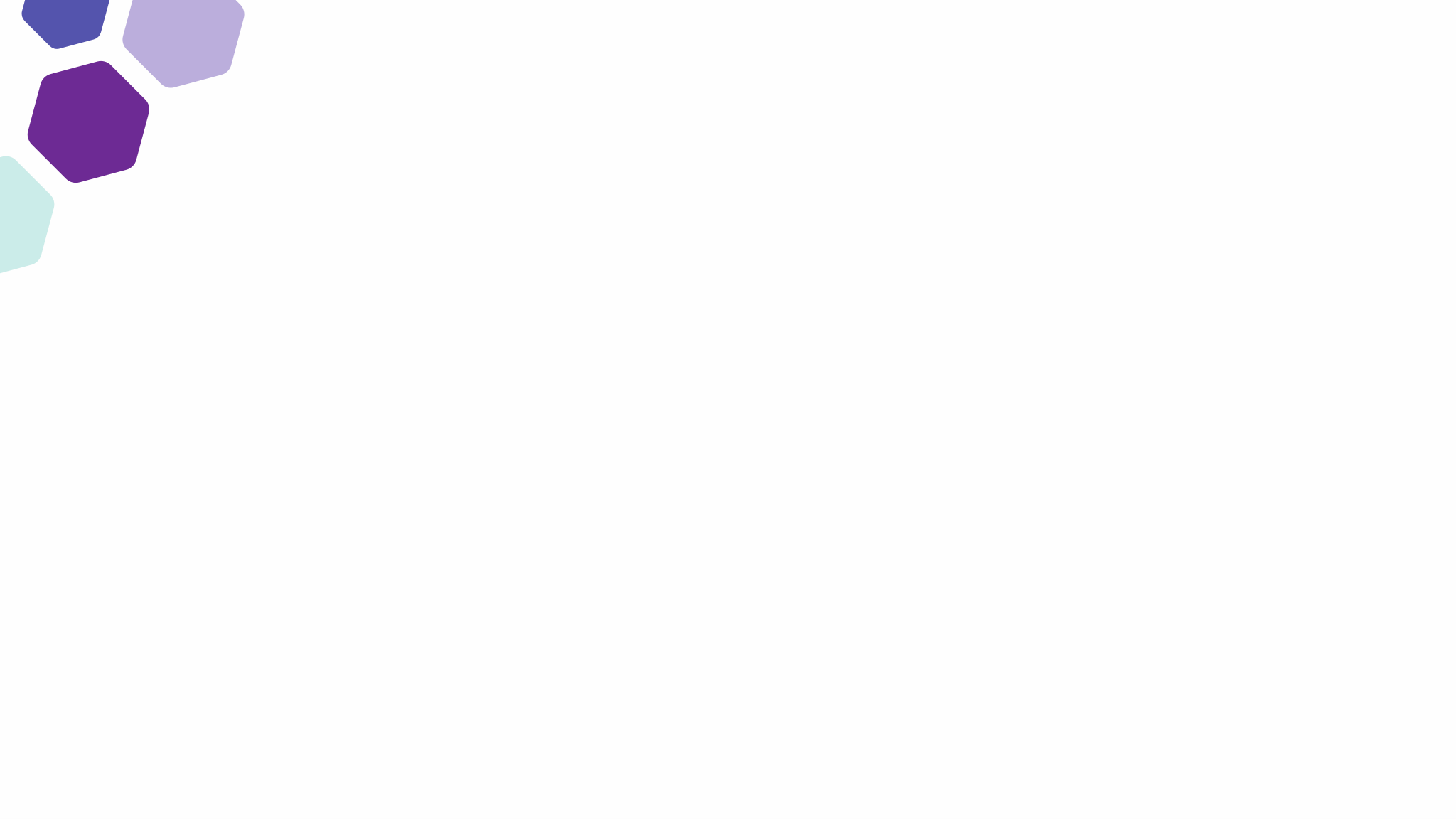 Oefening eigen casus: bespreekbaar maken
Cliënt
Neem één van jouw cliënten, waarmee je graag verder over zijn / haar zingeving in gesprek zou raken, in gedachten. 

Wat heb je gesignaleerd?  
Wat zegt hij/zij? / Wat zie je? / Wat voel je?

Hoe zou je dit bespreekbaar willen maken?
De cliënt uitnodigen om verder te vertellen
Teruggeven wat je ziet of voelt
Een openingsvraag: ”Wat houdt u in het bijzonder bezig op dit moment?” (Mount Vernon)
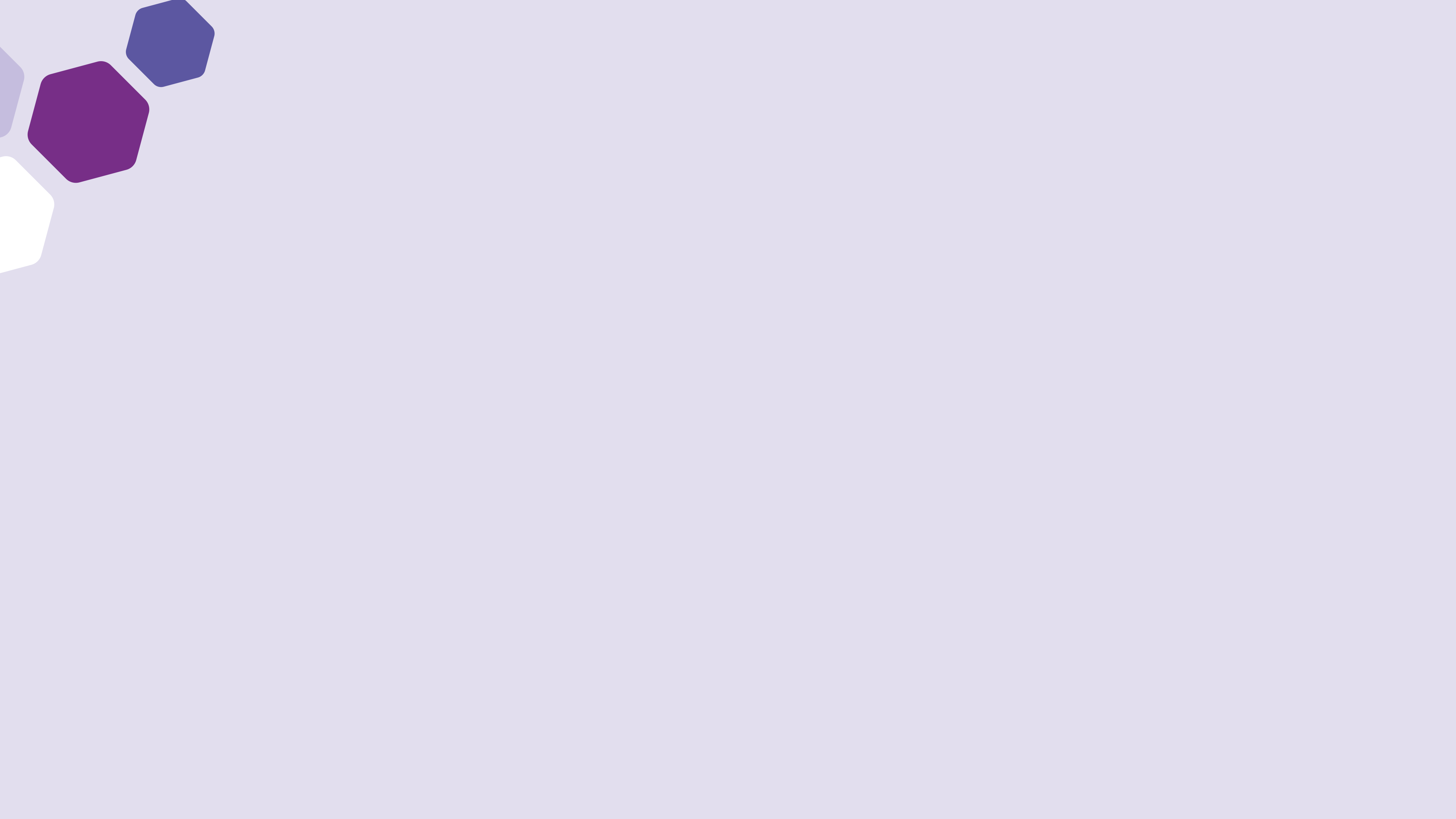 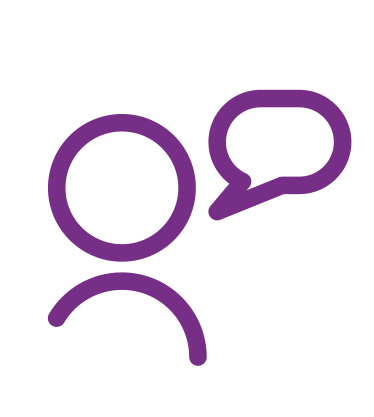 Kennismaken en eigen zingeving
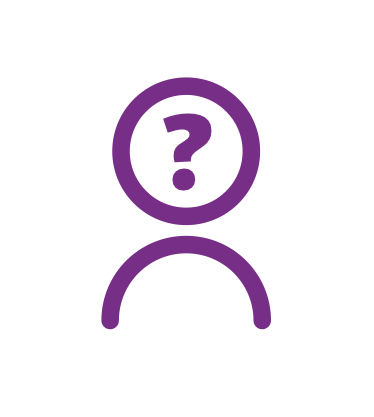 Opzet training - dag 1
Levensvragen
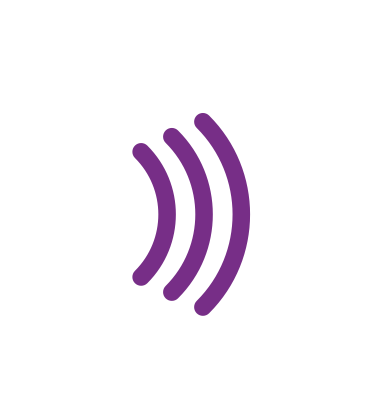 Signaleren
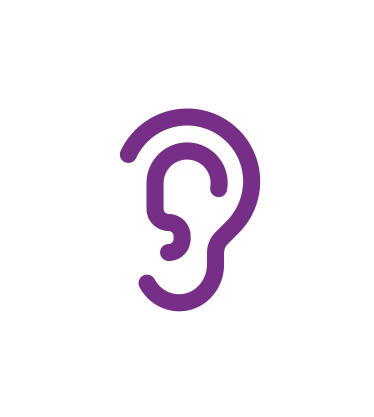 Luisteren
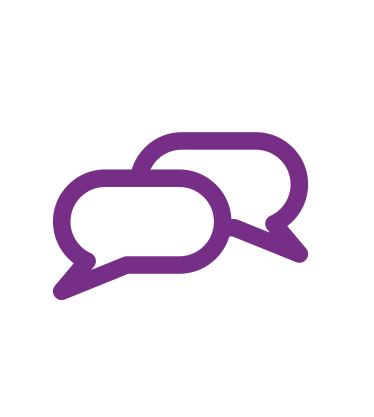 Bespreken: verdiepen
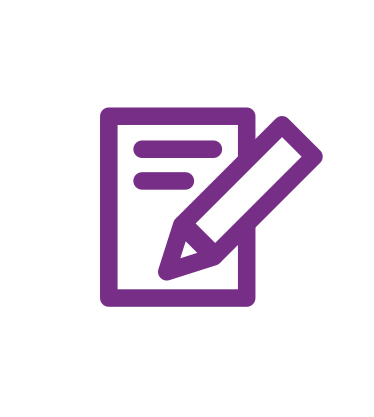 Voorbeeld en Huiswerkopdracht
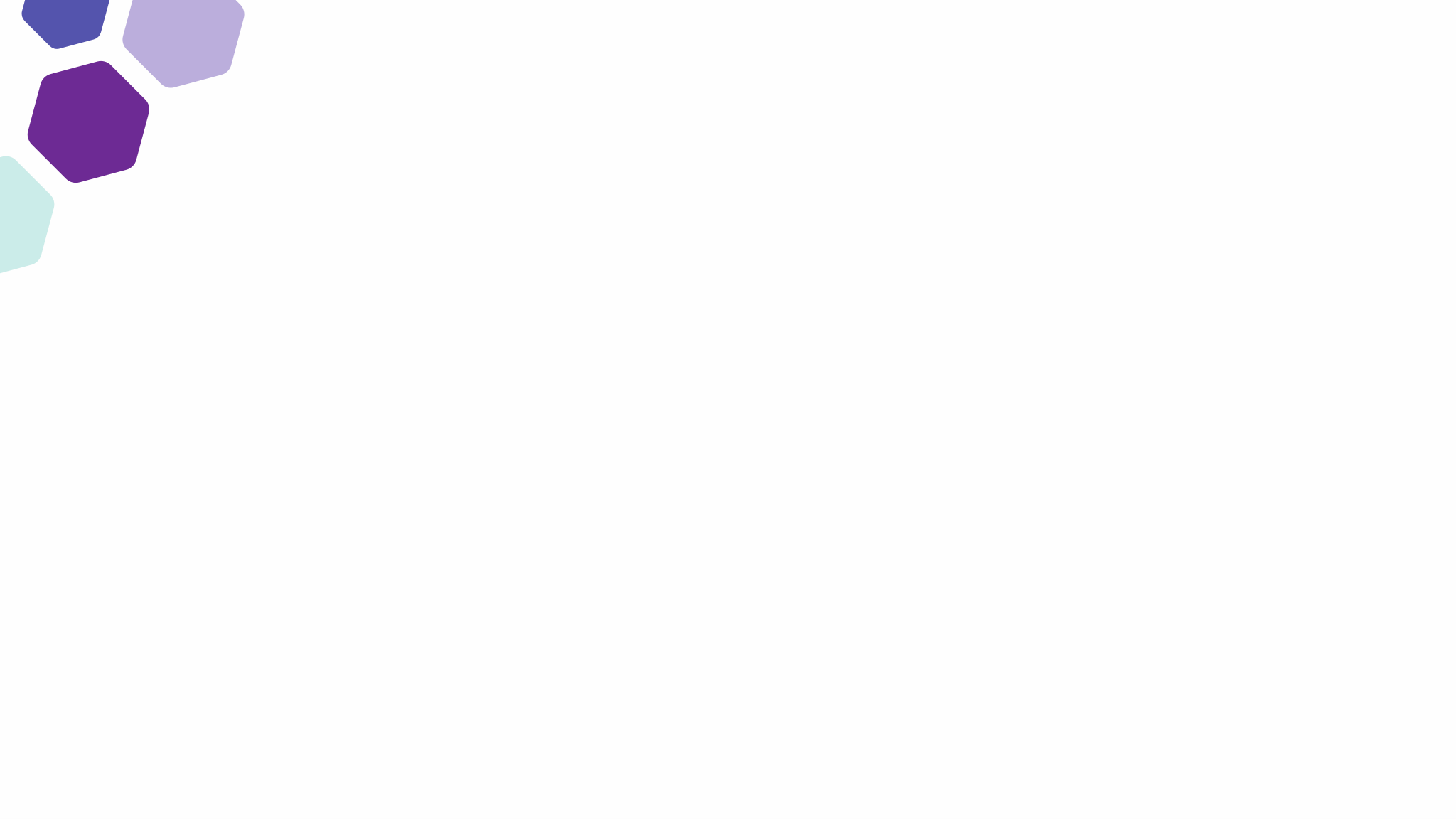 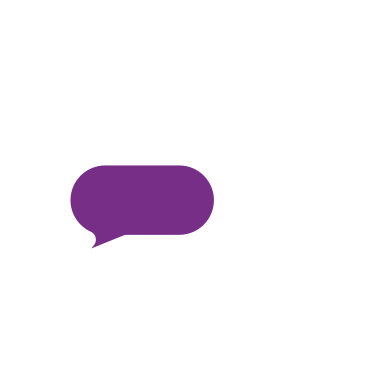 Bespreken en verdiepen
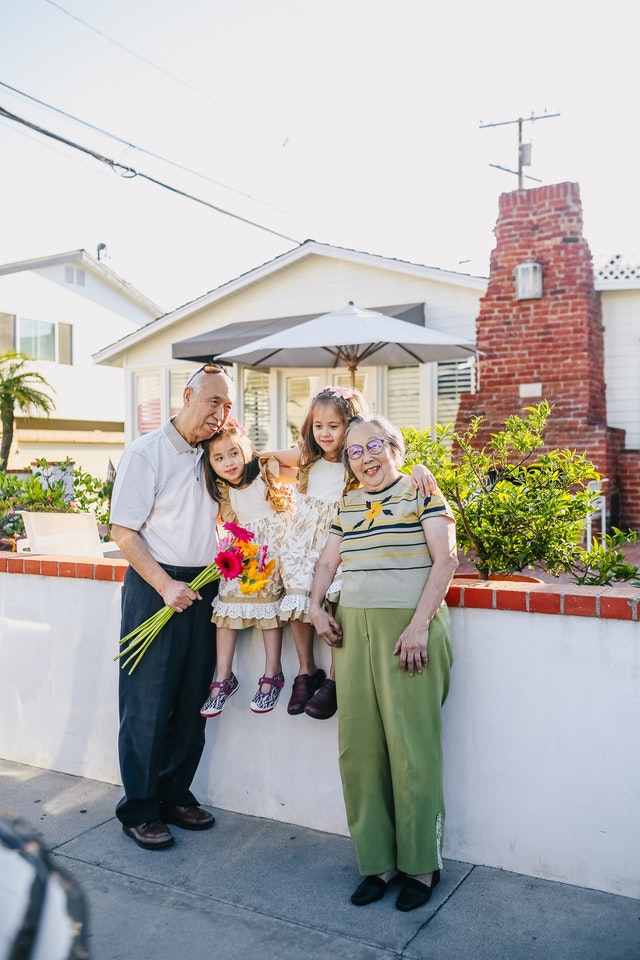 Wat zou je zeggen als een cliënt jou deze foto laat zien?
Rodnea (bron: pexels)
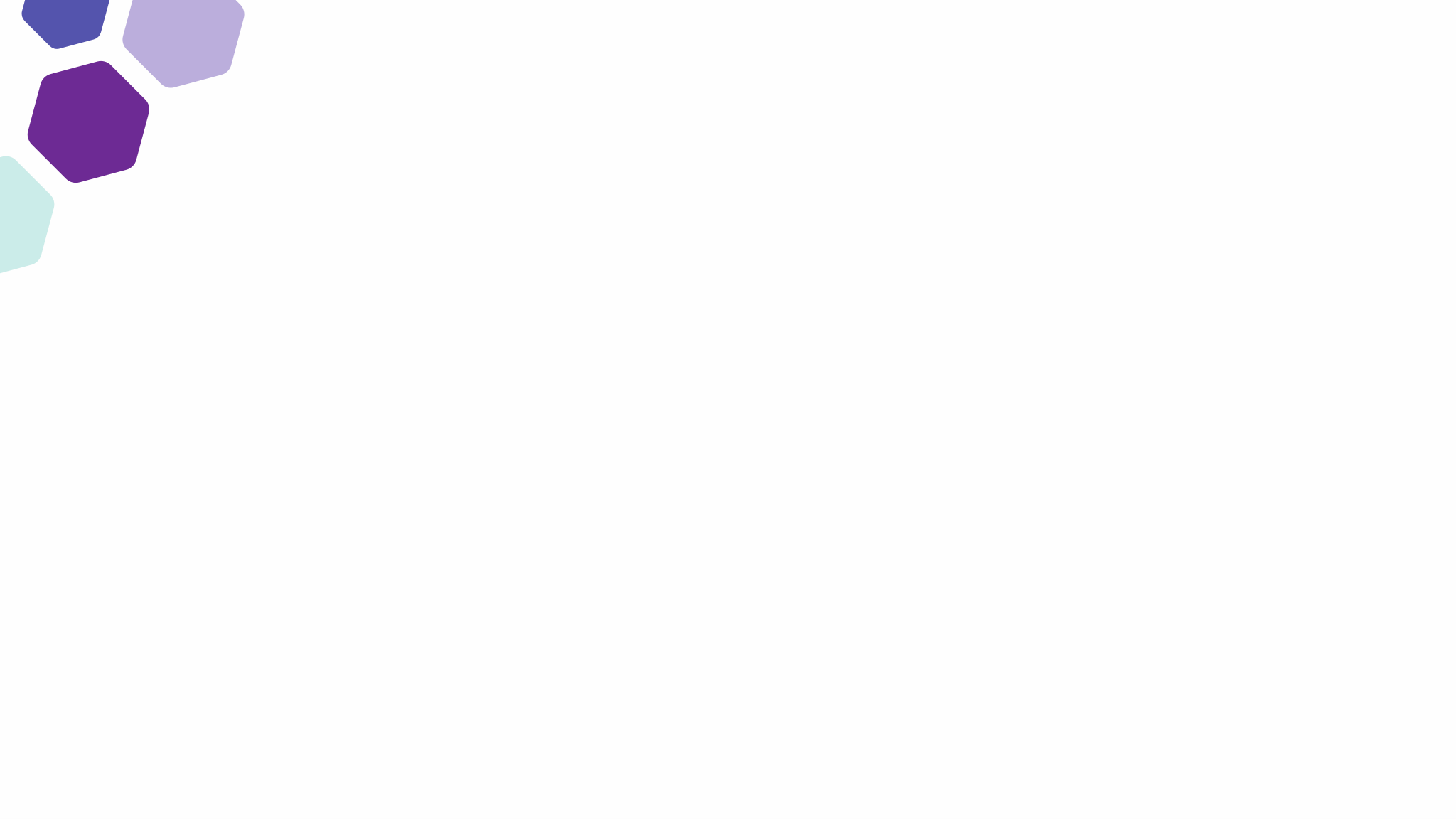 Bespreken en verdiepen
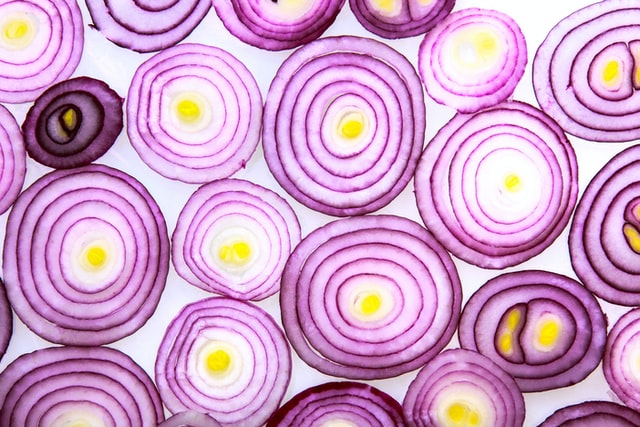 Vier betekenislagen van Weiher
1. Feiten 





2. Gevoelens
3. Identiteit





4. Betekenissen
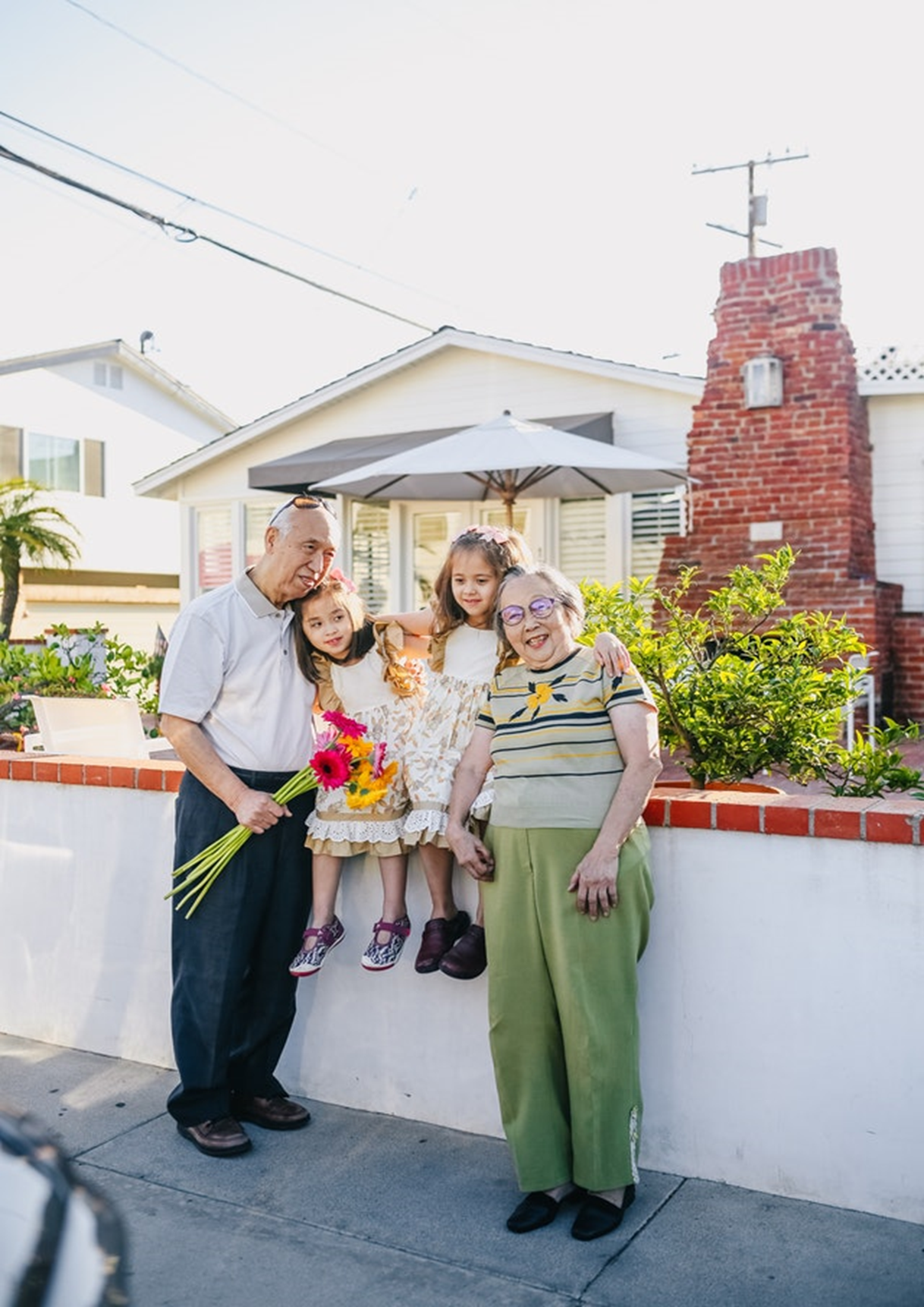 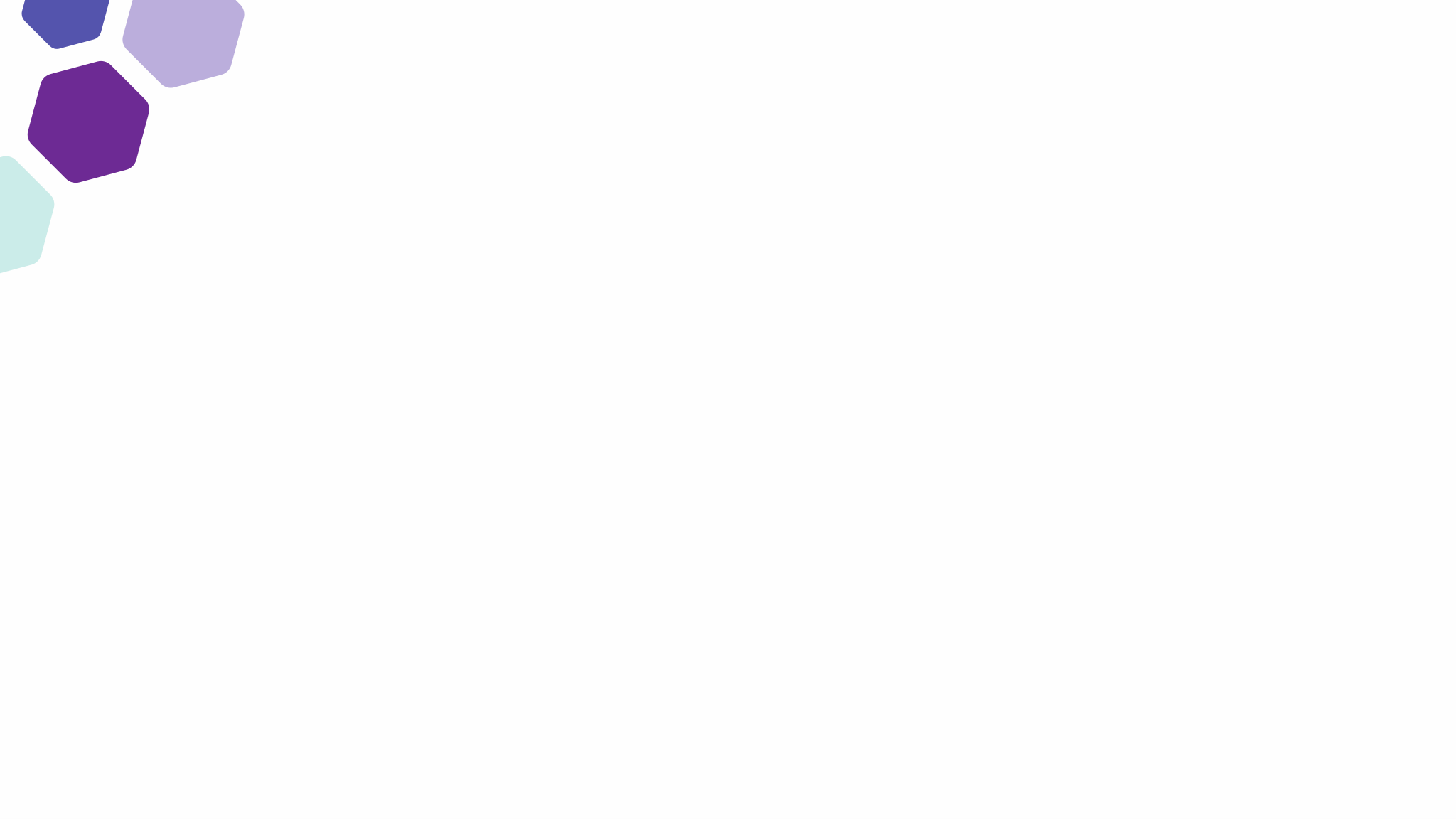 Bespreken en verdiepen
Vier betekenislagen van Weiher
1. Feiten 
Zijn dit uw kleinkinderen? 
Wanneer is de foto genomen?
Hoe heten ze?
Hoe oud zijn ze?

2. Gevoelens
Wat ziet u er blij uit.
U zult wel trots zijn.
Hoe voelt het om oma/opa te zijn?
3. Identiteit
Bent u oppas-oma, verwen-oma, dagjes uit-oma, of geen van allen? 
Bent u veranderd door oma te worden?
Hoe heeft oma zijn uw leven beïnvloed?

4. Betekenissen
Wat betekent het voor u om oma te zijn? (Gesprek volgt over vervulling zingeving, dankbaarheid, voortleven familie)
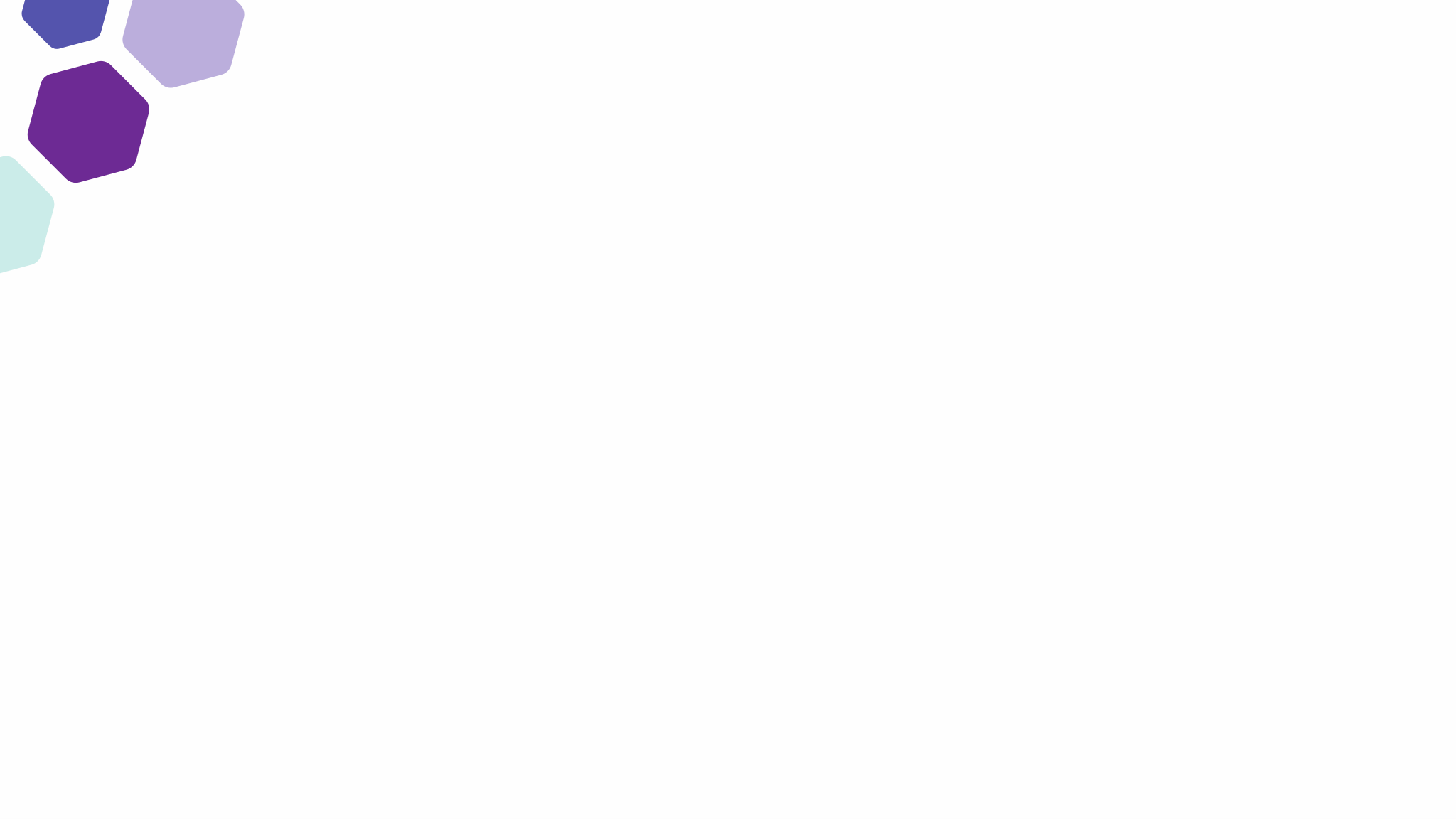 Voorbeeld sleutelbos of sieraad
Feiten
Gevoelens
Identiteit
Betekenissen
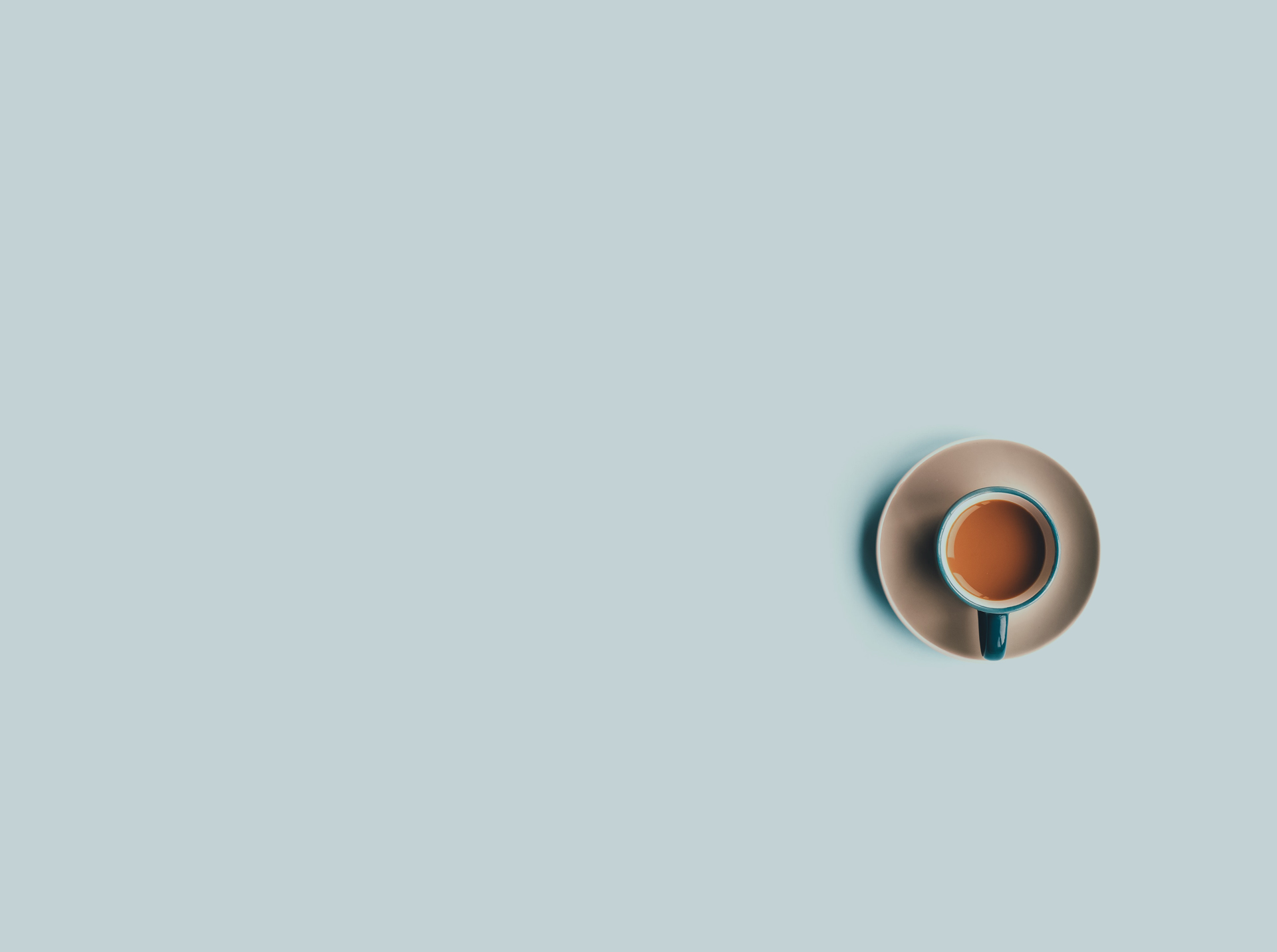 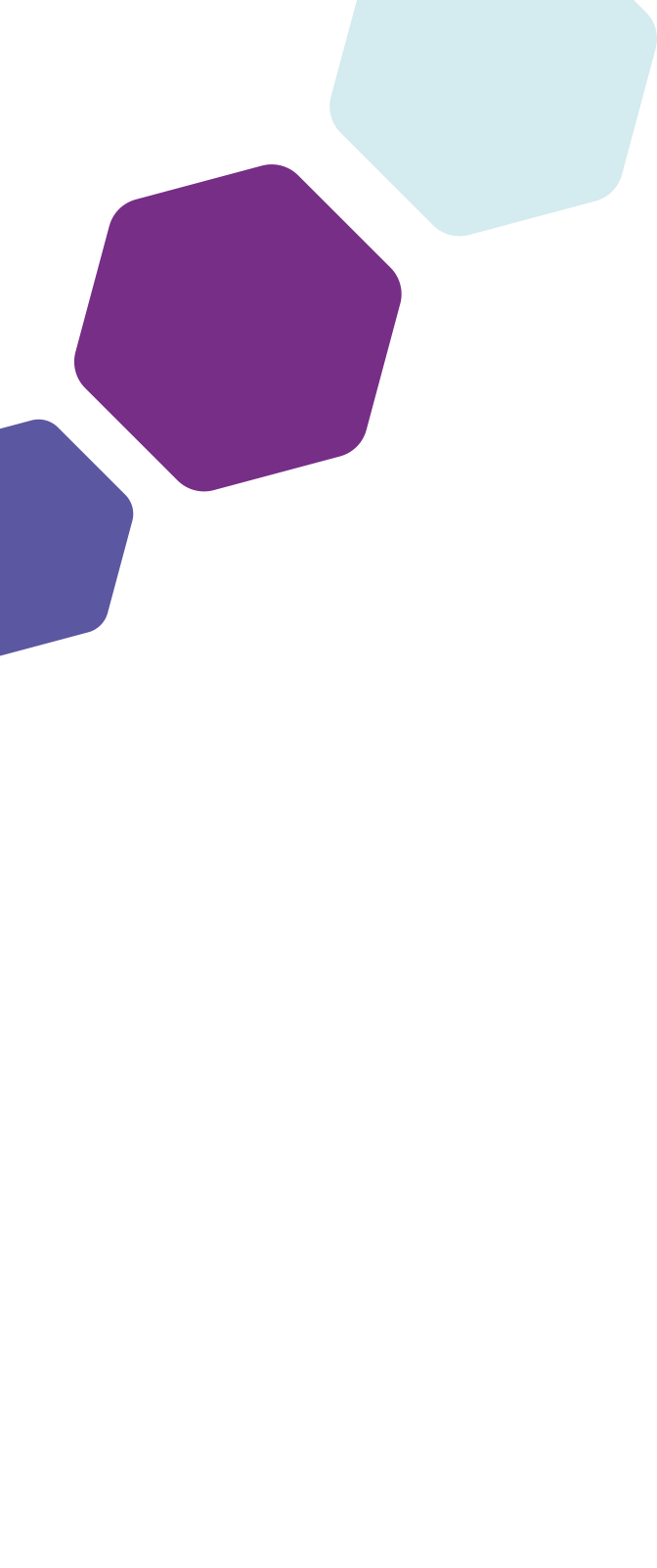 Korte pauze
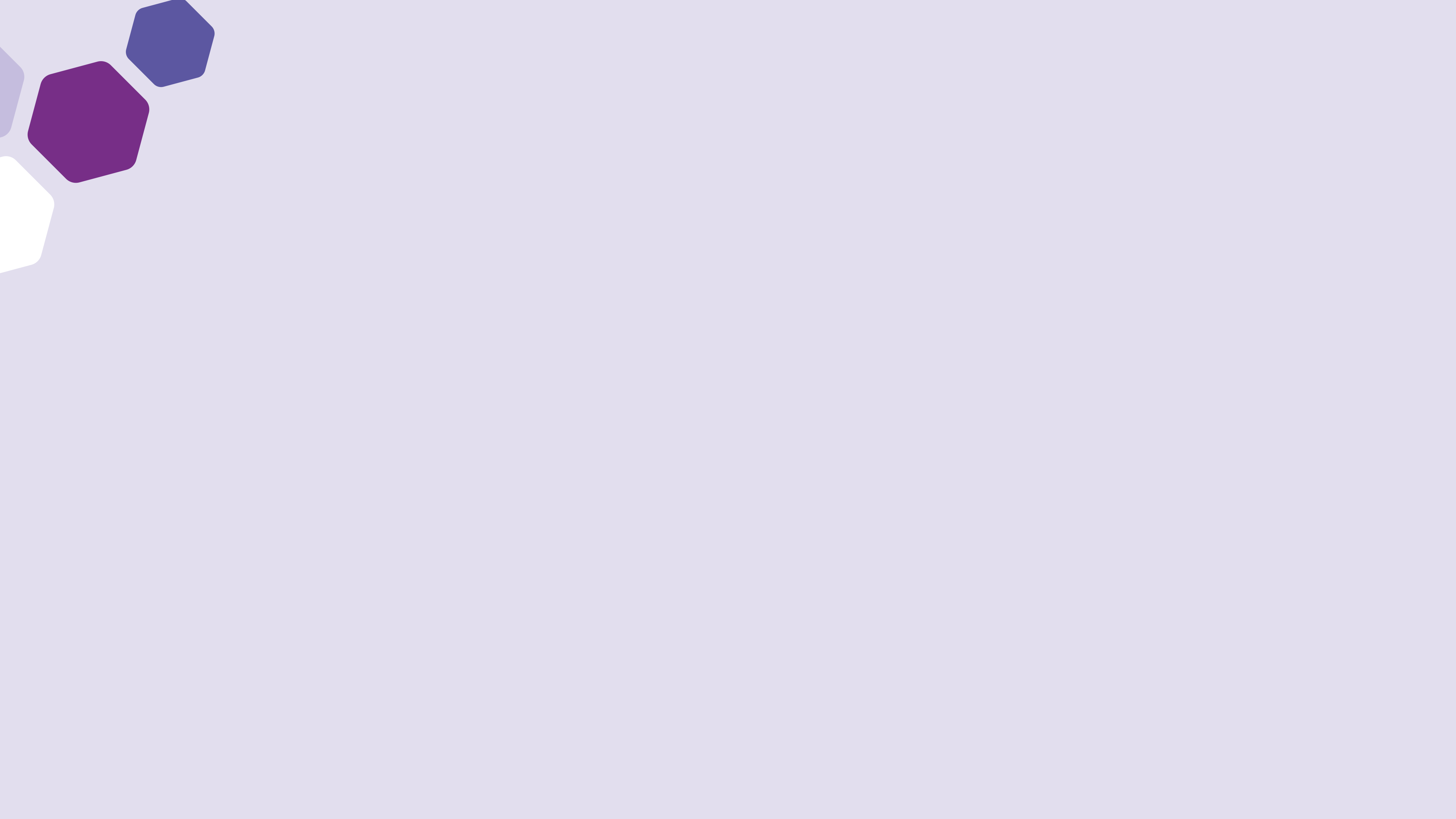 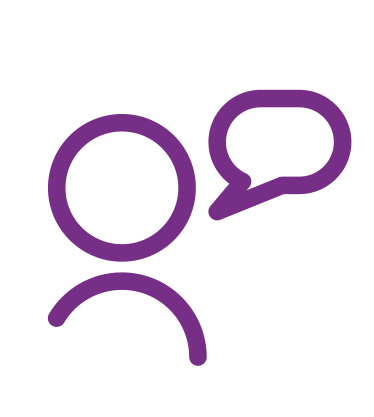 Kennismaken en eigen zingeving
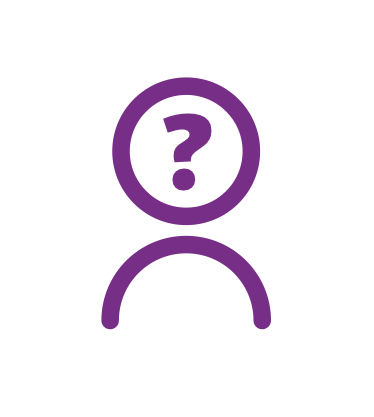 Opzet training - dag 1
Levensvragen
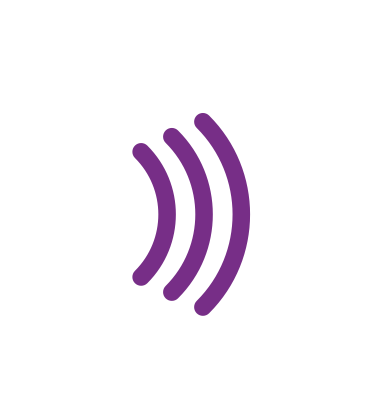 Signaleren
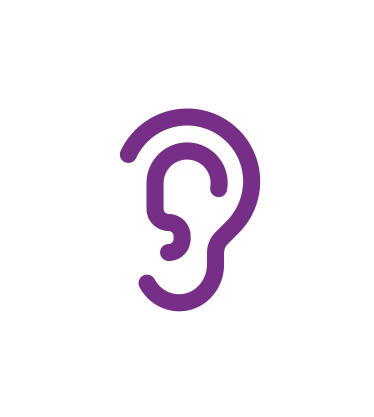 Luisteren
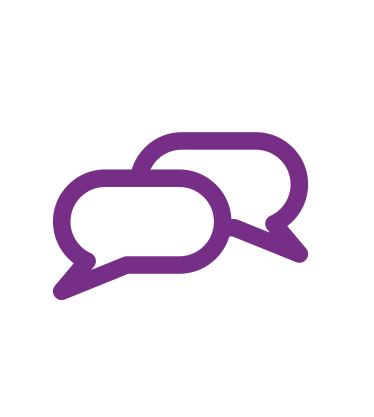 Bespreken
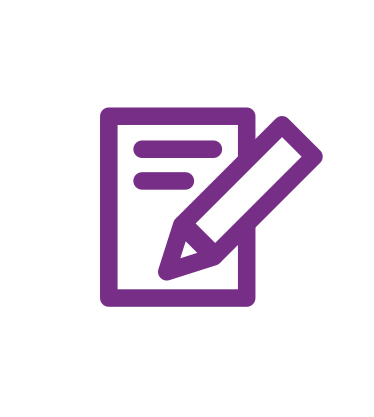 Voorbeeld en Huiswerkopdracht
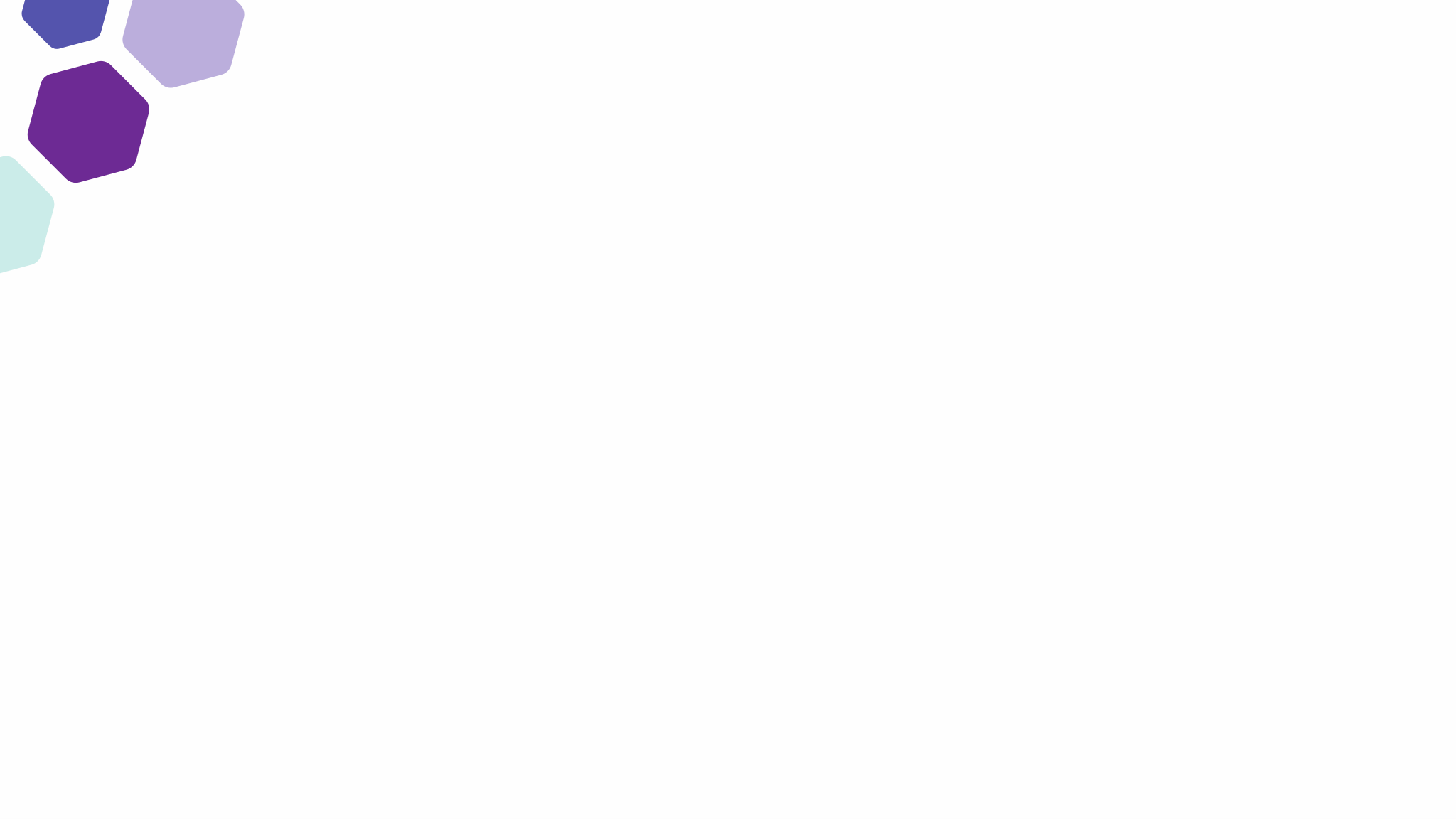 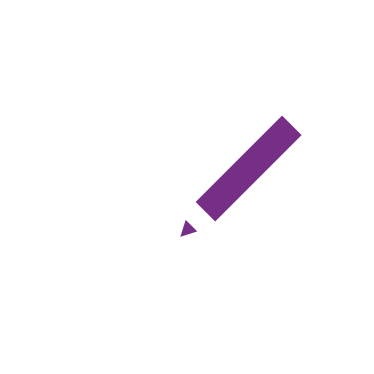 Samenvatting
Levensvraag	Zingeving: Wat is belangrijk? Wie zijn jou tot steun?
		Levensvraag komt bij bedreigingen in het leven (zoals ziekte)
Signaleren	Wat hoor ik? 	(Wat zegt de cliënt zelf)
		Wat zie ik? 	(Gedrag of spullen)
		Wat voel ik?  	(Ongemakkelijk, niet pluis)
Luisteren		Weinig spreken 
		Als je doorvraagt:  	Wees een OEN / Smeer NIVEA / Laat OMA thuis
Bespreken	Doorgaan op wat gezegd wordt / Teruggeven wat je ziet
		Openingsvraag: Wat houdt u de laatste tijd in het bijzonder bezig? 
Gesprek verdiepen	Feiten / Gevoelens / Identiteit / Betekenis
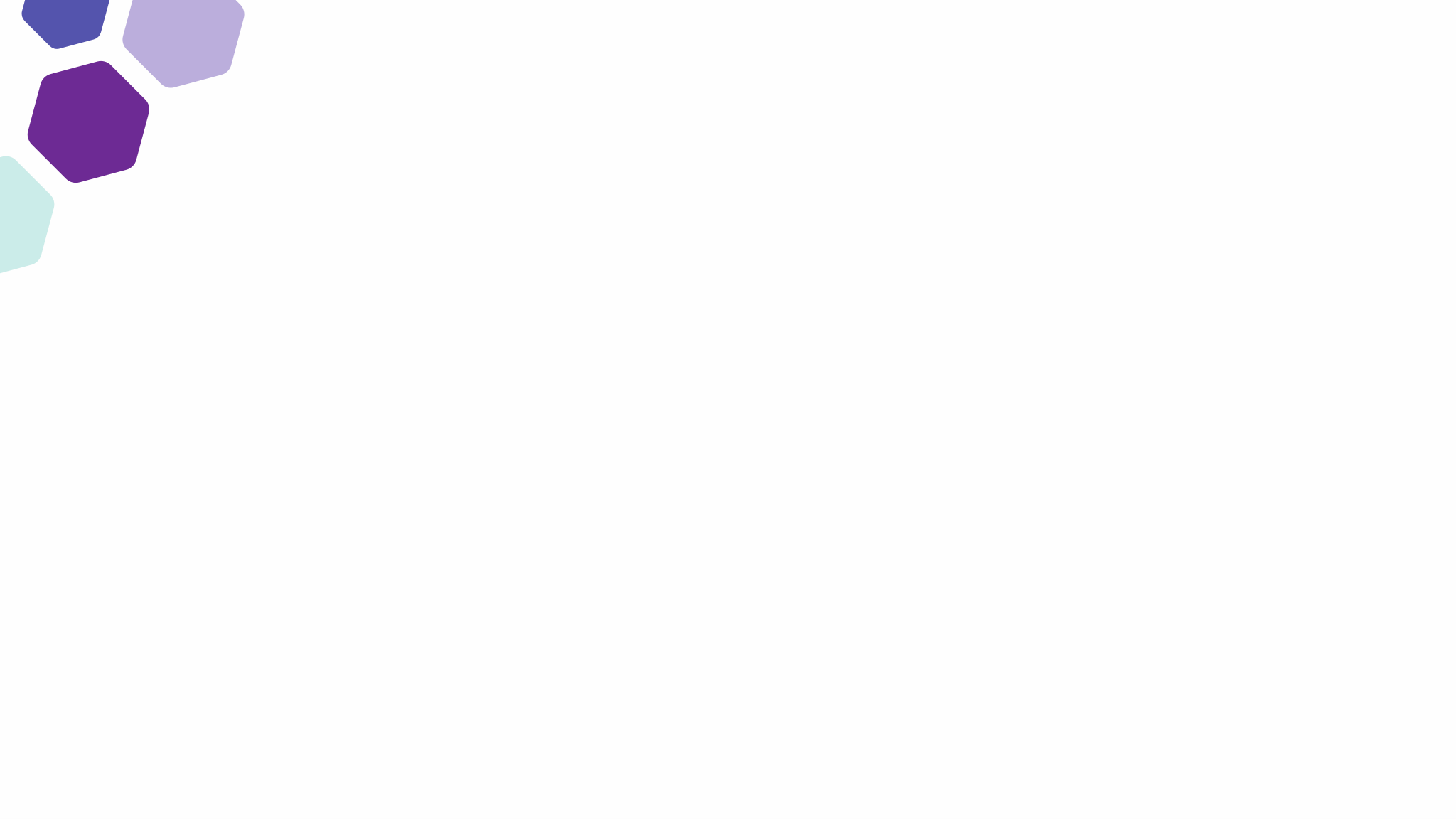 Rollenspel oefening
Openingsvraag
   
Wat houdt u de laatste tijd in het bijzonder bezig? (Mount Vernon)
óf in het gesprek doorgaan op wat je ziet (ring, sleutelbos)

Welke vier lagen van Weiher?
Feiten
Gevoelens
Identiteit
Betekenis
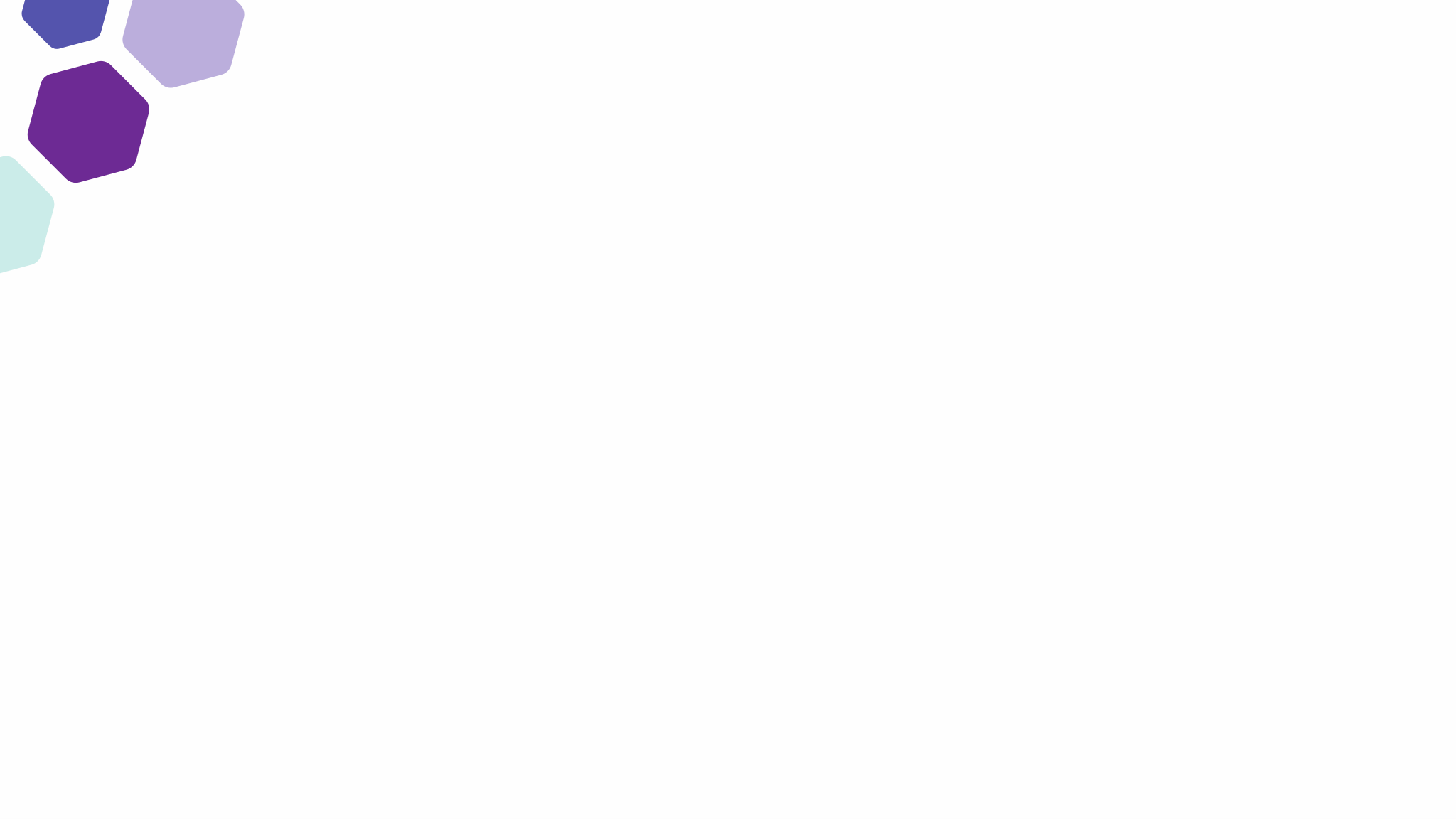 Huiswerk
Signaleren	Wat hoor ik?	(Wat zegt de cliënt zelf)
		Wat zie ik? 	(Gedrag of spullen)
		Wat voel ik? 	(Ongemakkelijk, niet pluis)
Bespreken	Doorgaan op wat gezegd wordt
		Teruggeven wat je ziet
		Openingsvraag: Wat houdt u bezig? 
Gesprek verdiepen	Feiten / Gevoelens / Identiteit / Betekenis
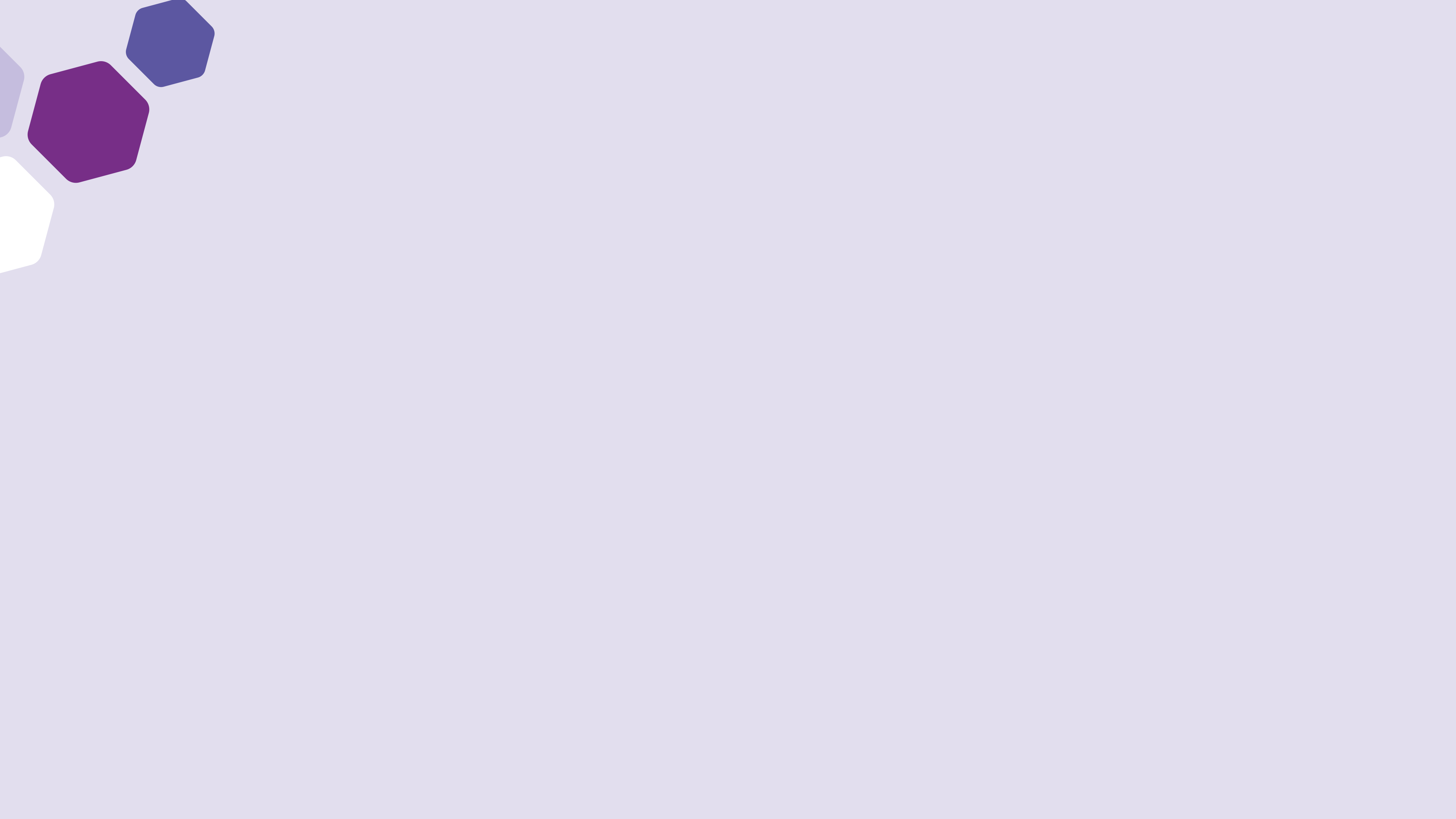 Tot ziens
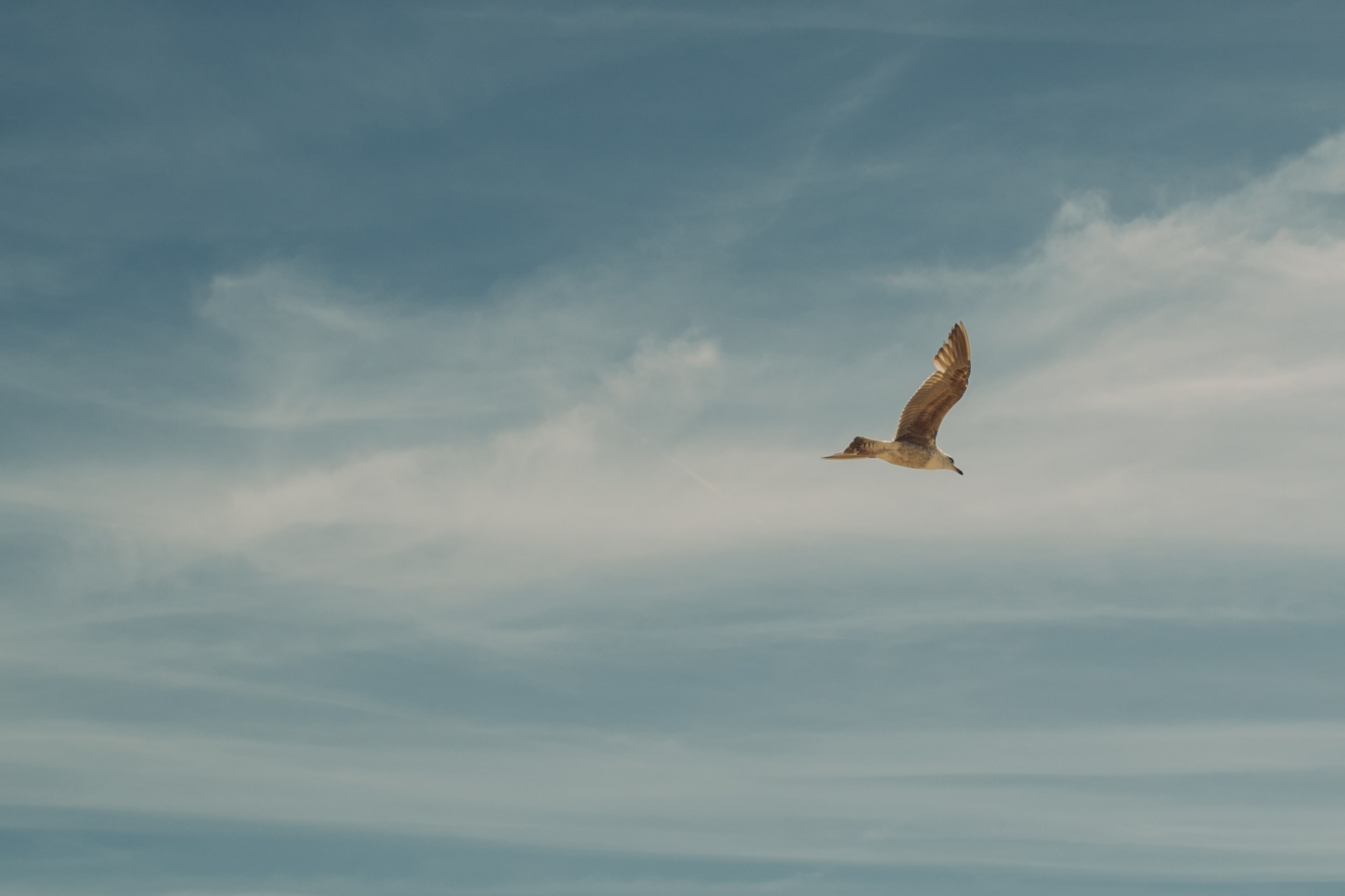 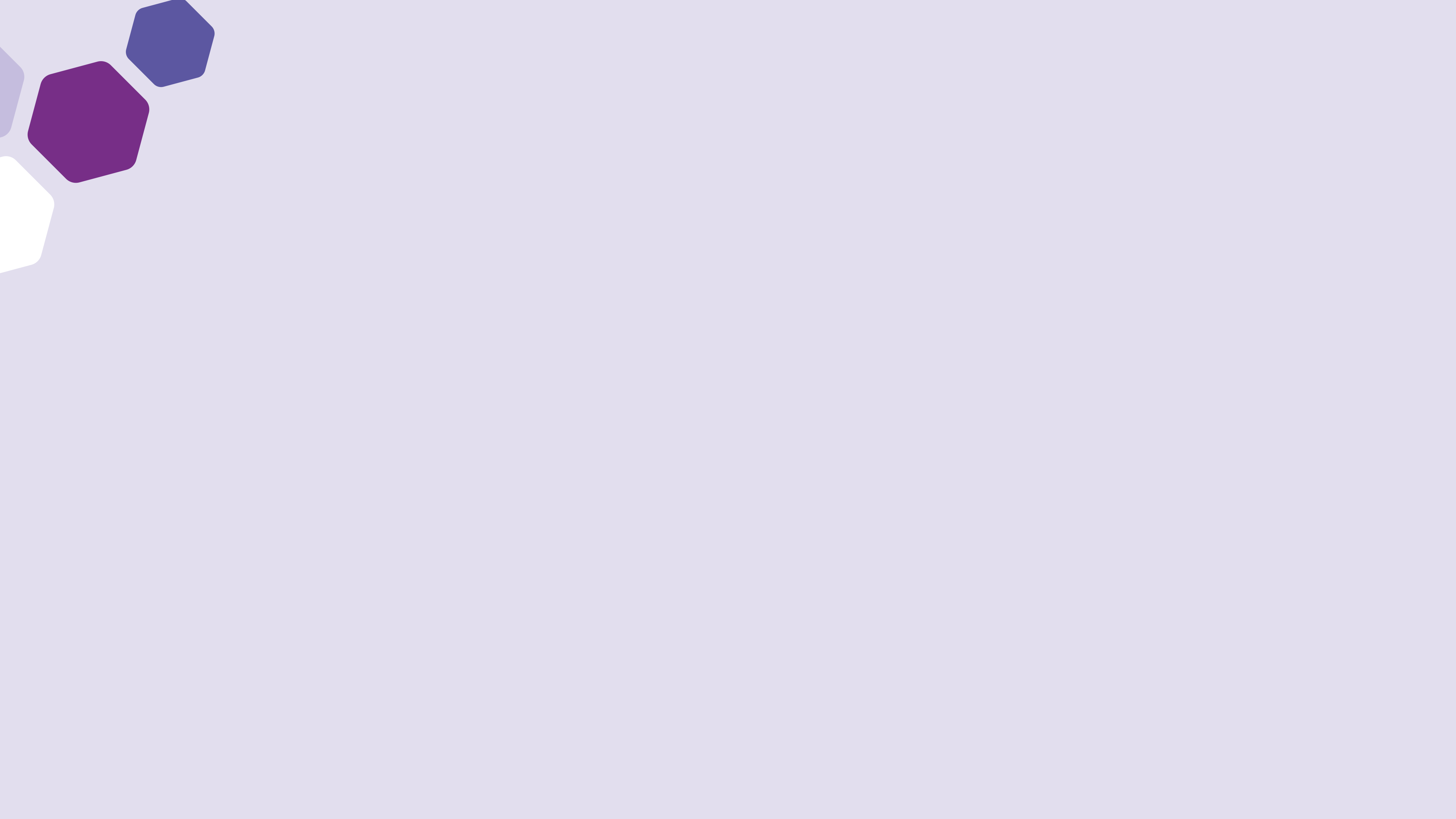 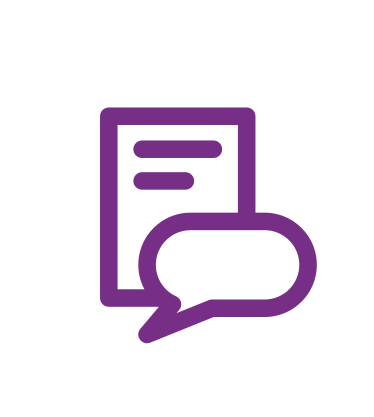 Huiswerk bespreken
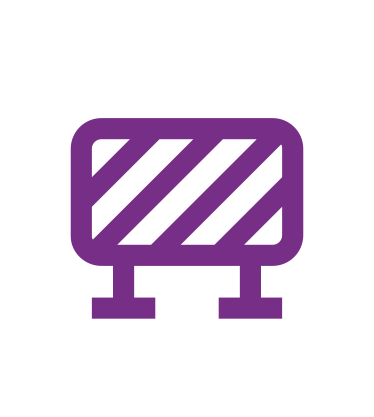 Belemmeringen
Dag 2: Levensvragen Signaleren
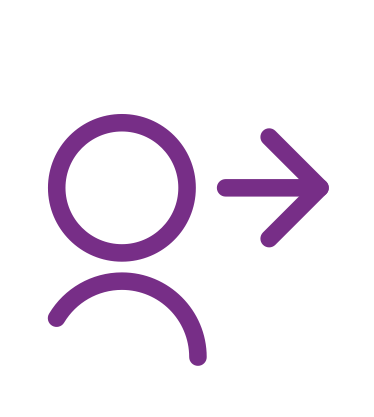 Doorverwijzen en Centrum voor Levensvragen
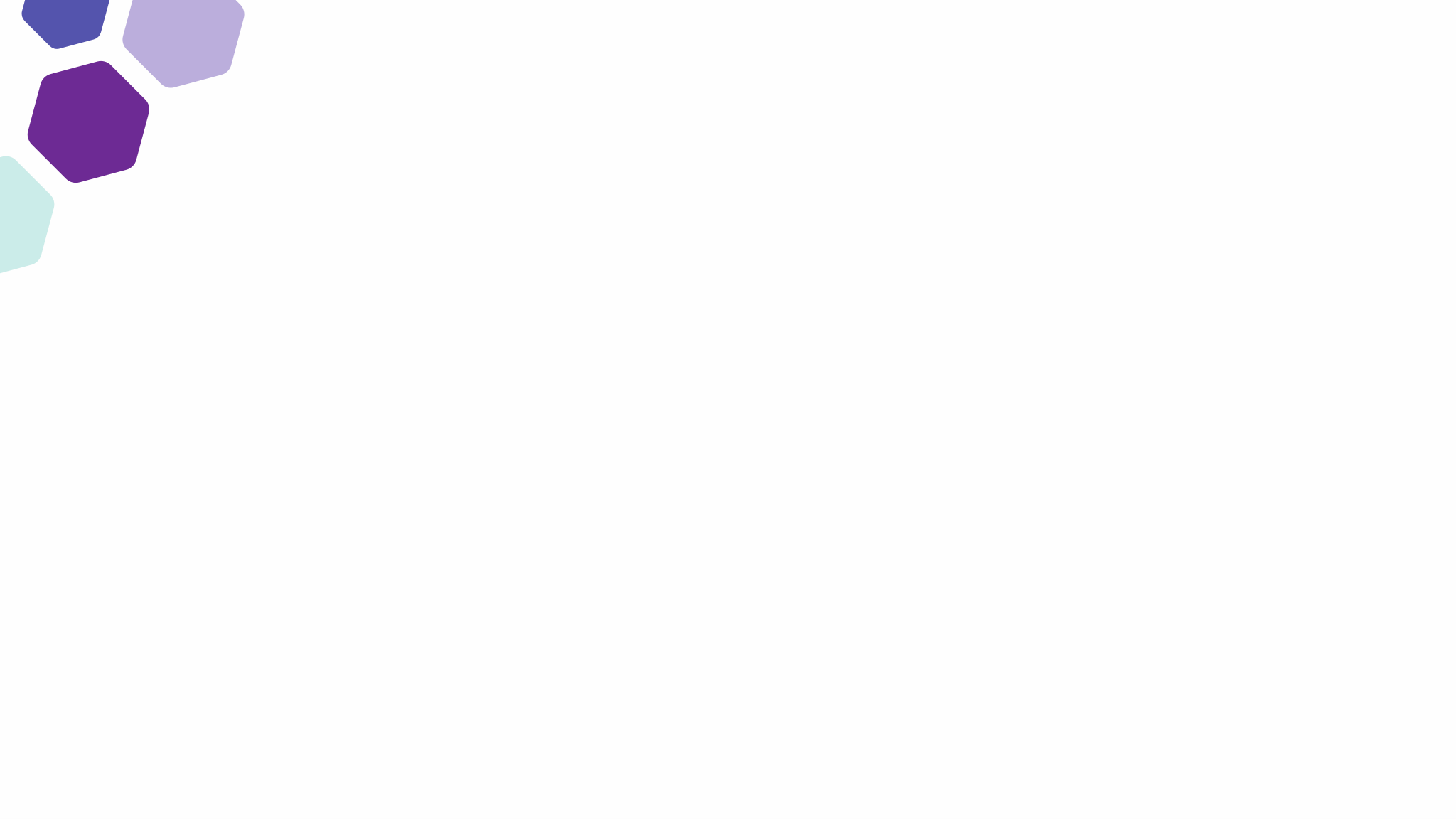 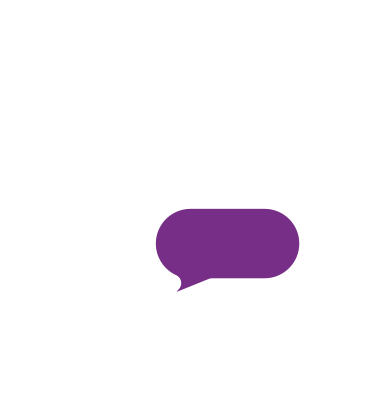 Huiswerk - Motivatie en belemmering
Ervaringen uitwisselen

Wat bracht het je in positieve zin?
Wat vond je lastig?
Tips uitwisselen
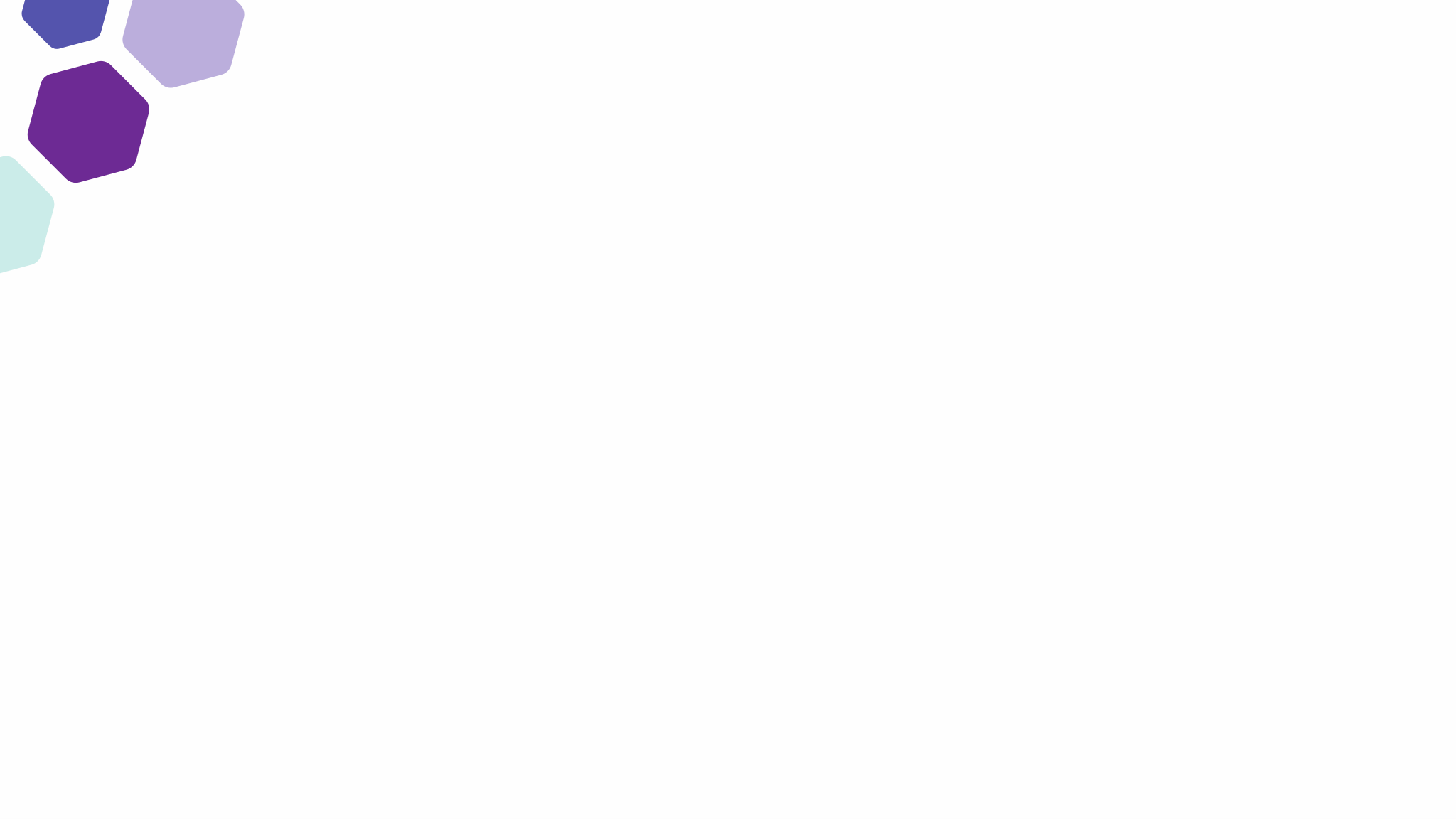 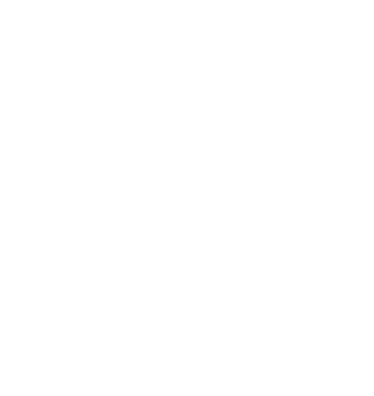 Belemmeringen en mogelijkheden?
Wat zou je helpen als er sprake is van:
Gebrek aan tijd?
Verlegenheid?
(Hevige) emoties bij cliënt?
…
…
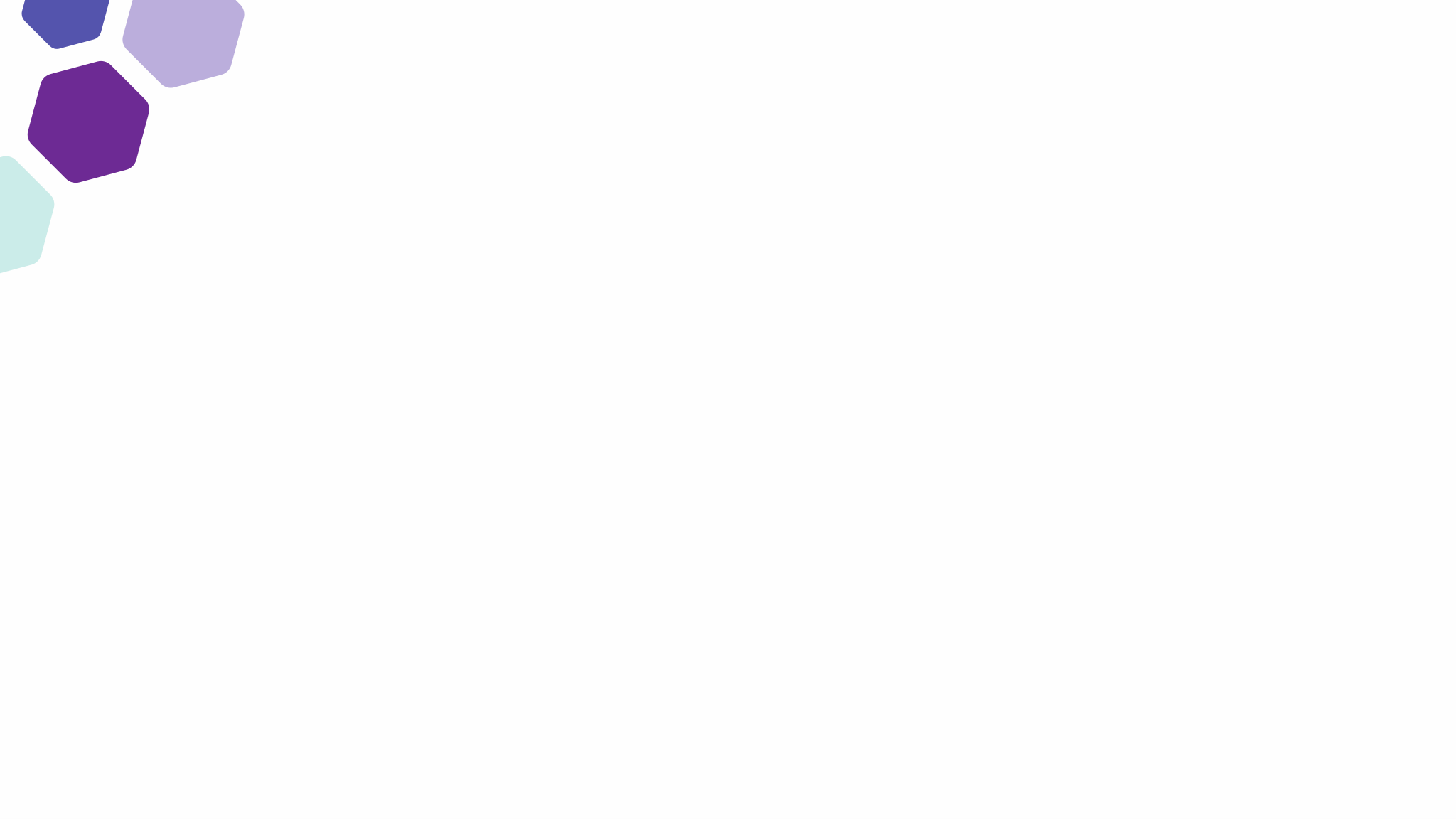 Hoe rond ik een gesprek af?
Erken wat is gedeeld	“We hebben heel wat besproken, dat is niet niks. 			 Logisch dat u zo verdrietig daarvan bent…”

Jouw vertrek	“Ik moet verder, en vraag me af hoe u nu de nacht 			ingaat?”

Wat nodig? 	“Wat helpt u om dat goed door te komen?” 
	“Is er iemand bij wie u terecht kunt als u
	dat u steun nodig heeft vandaag of morgen?”
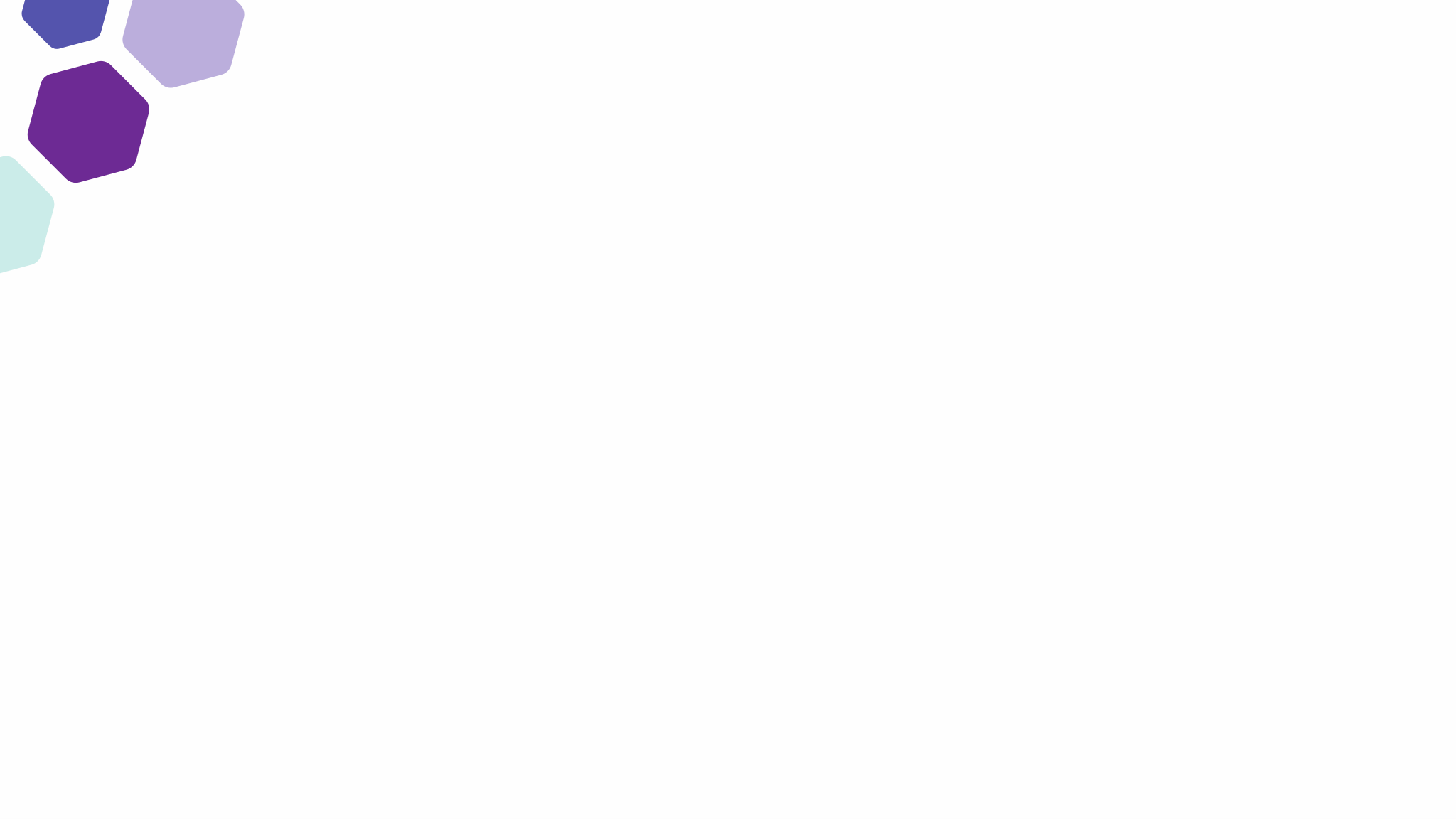 Oefening afronden
Tweetallen: start een gesprek aan hand van persoonlijk voorwerp of open vraag 
en verdiep met vier lagen van Weiher (feiten/gevoelens/identiteit/betekenis)

Rond het gesprek af: 
Erken wat is gedeeld
Kondig vertrek aan
Verken wat nodig is

Wissel na drie minuten
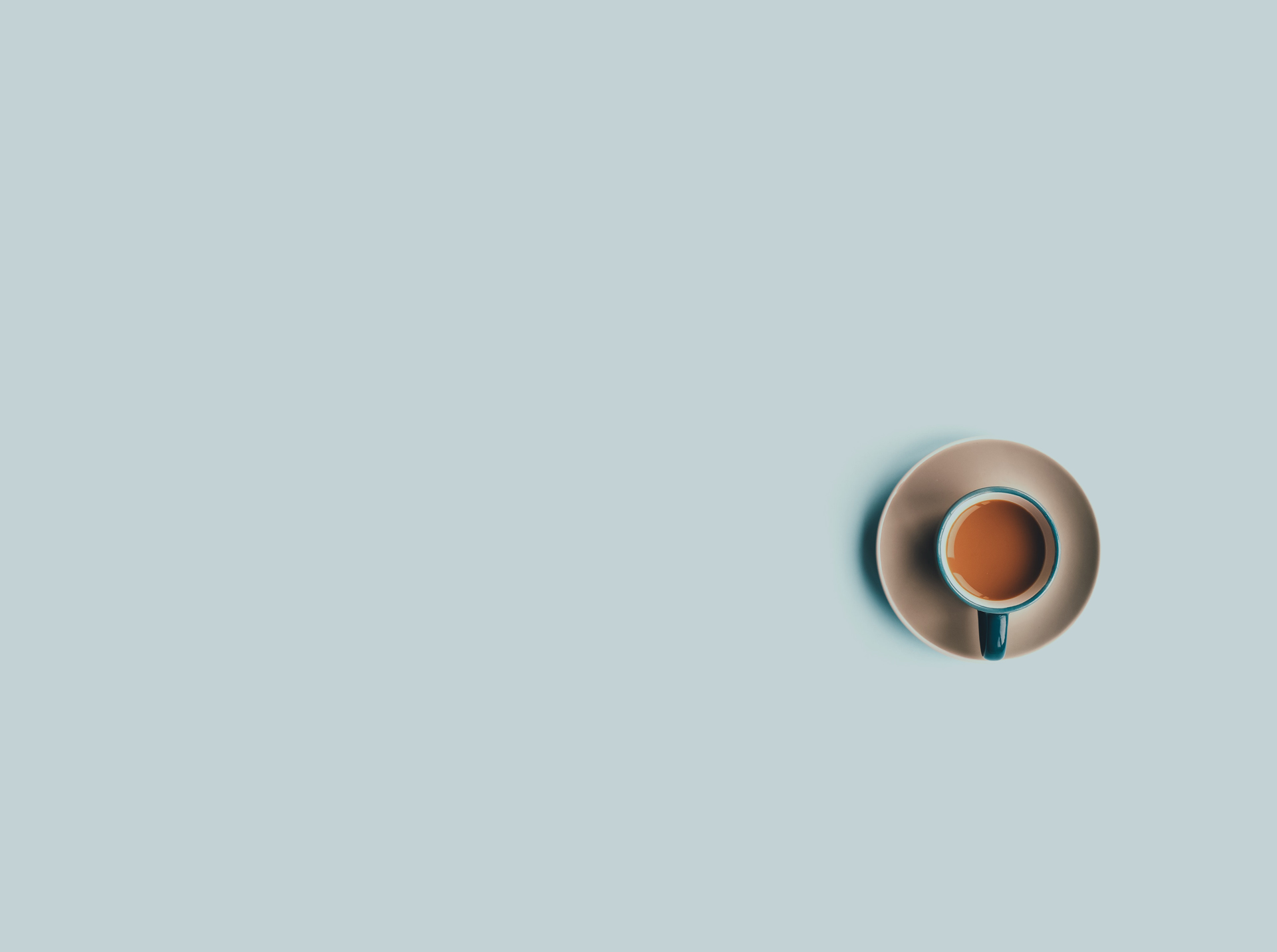 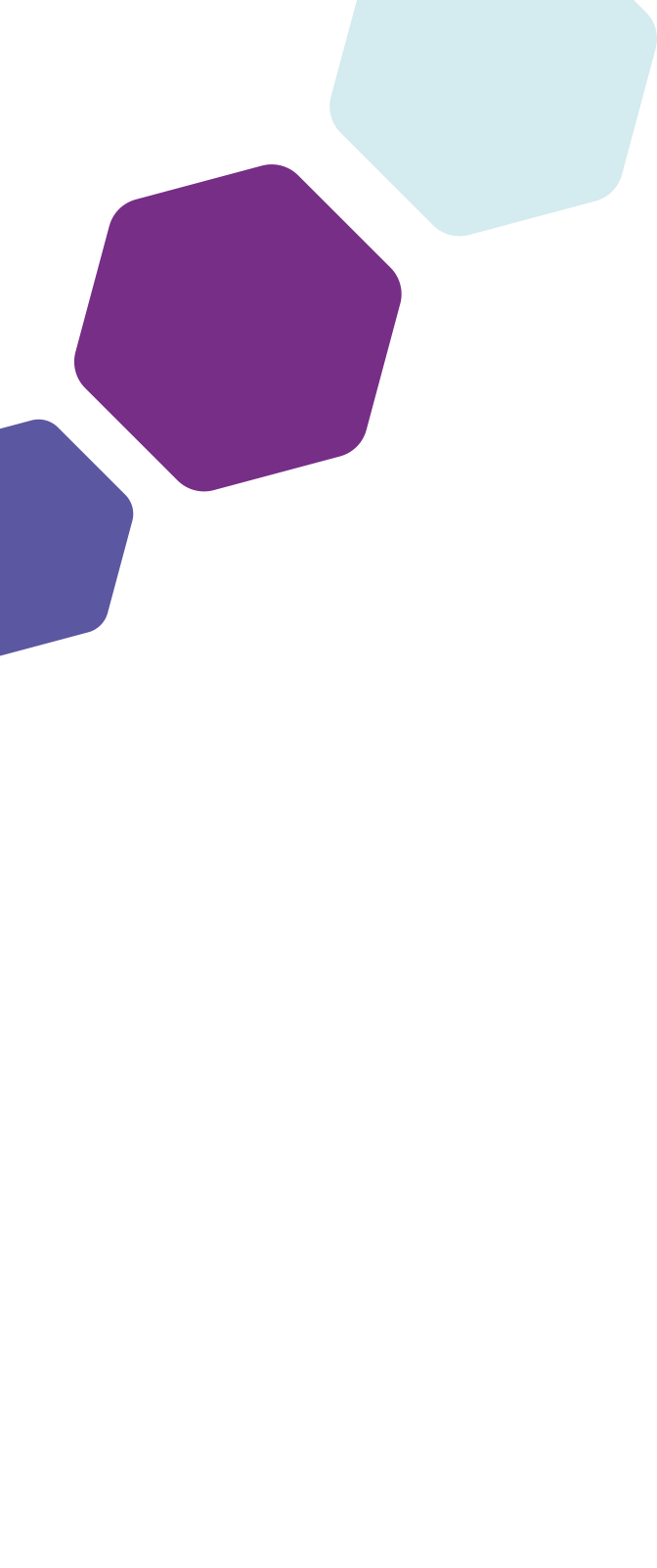 Pauze
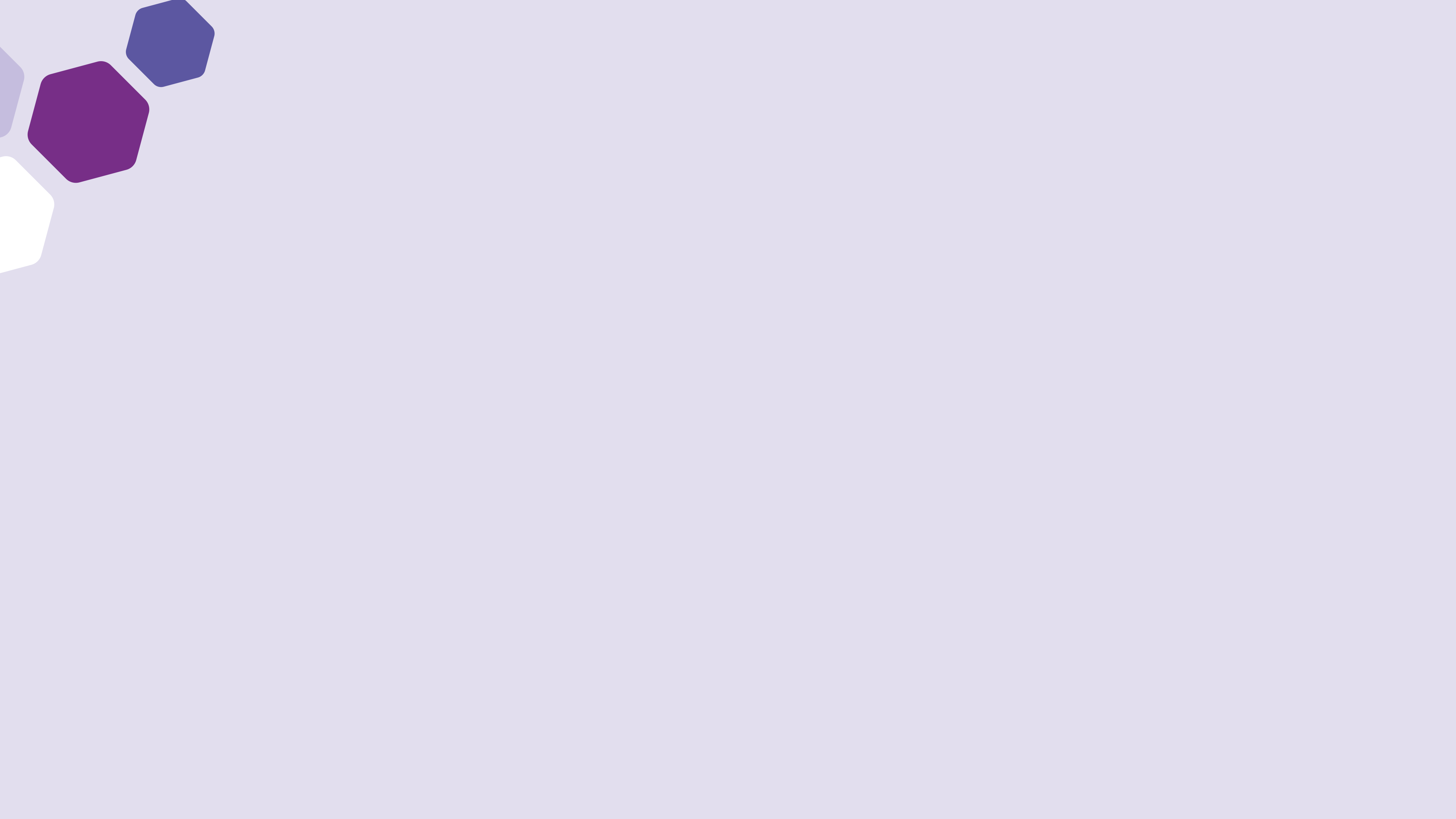 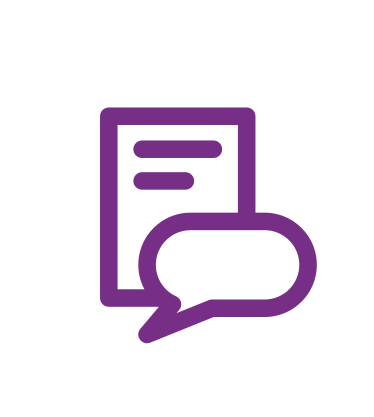 Huiswerk bespreken
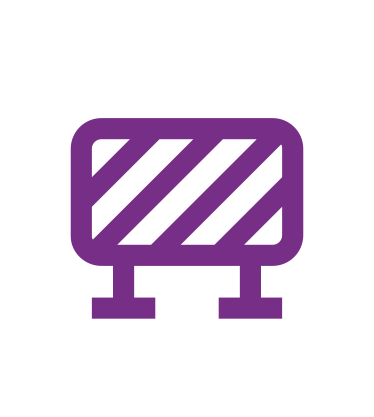 Dag 2: Levensvragen Signaleren
Belemmeringen
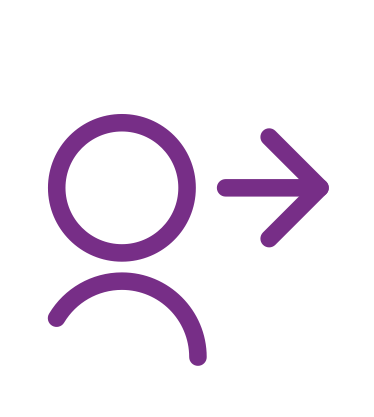 Doorverwijzen en Centrum voor Levensvragen
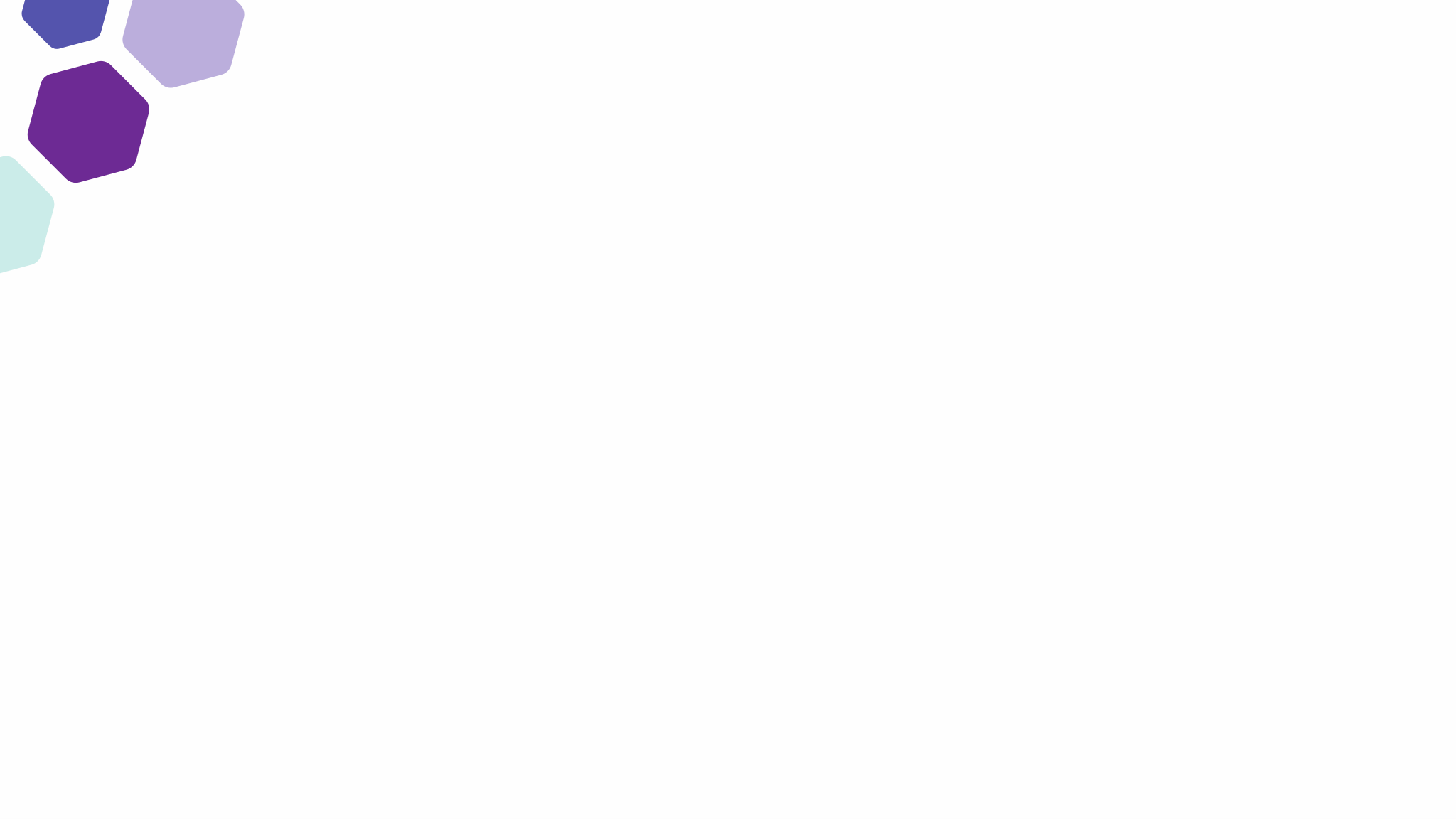 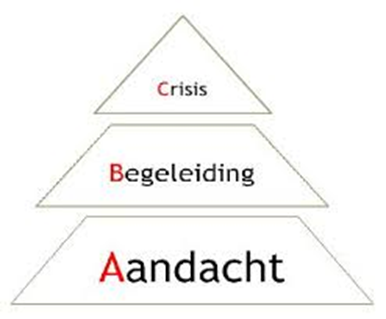 Praktisch
Professioneel
Persoonlijk
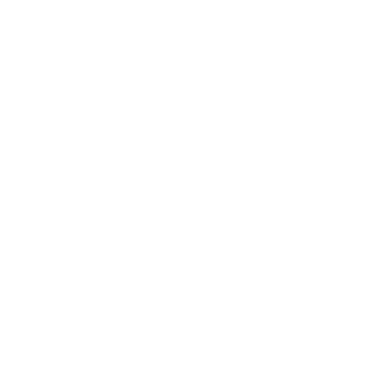 Doorverwijzen wanneer
ABC model
Aandacht => altijd
Begeleiding => op verzoek cliënt
Consult of crisisinterventie => door geestelijk verzorger

PPP model
Praktisch
Professioneel
Persoonlijk

Wat is het beste voor mijn cliënt?
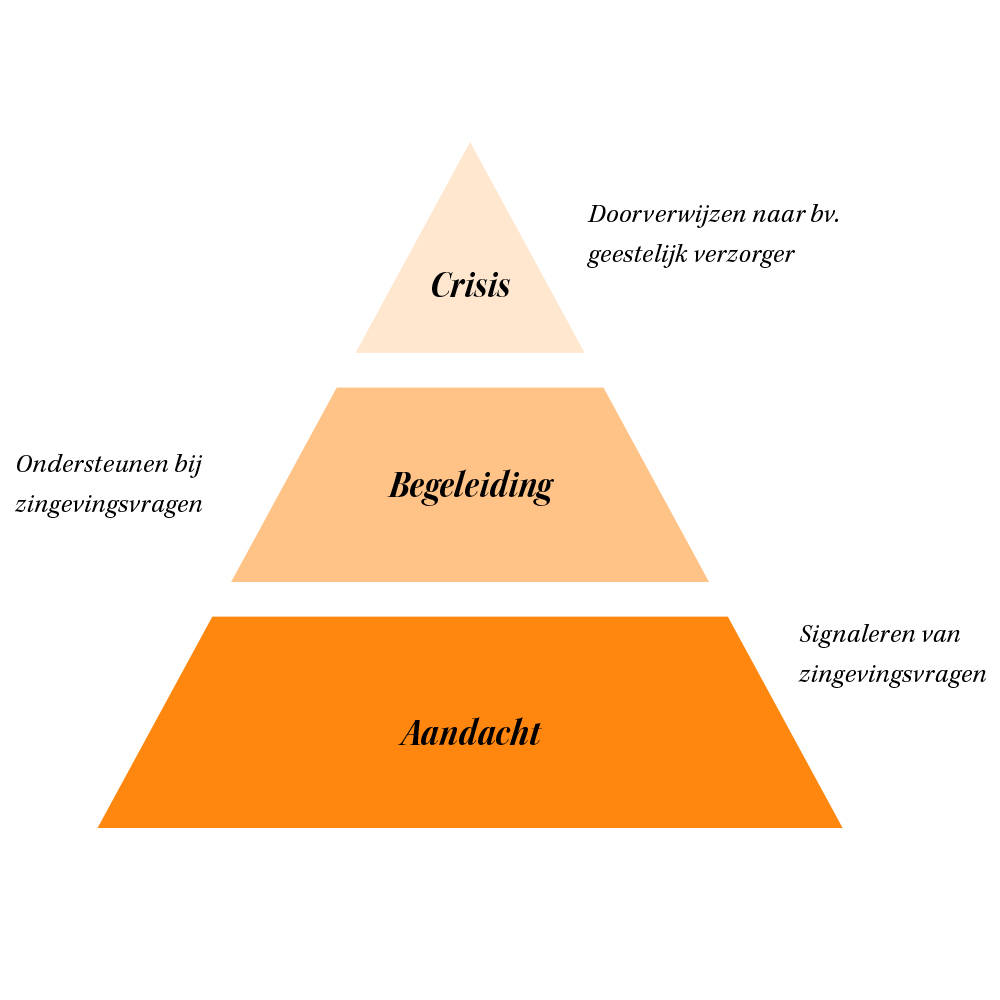 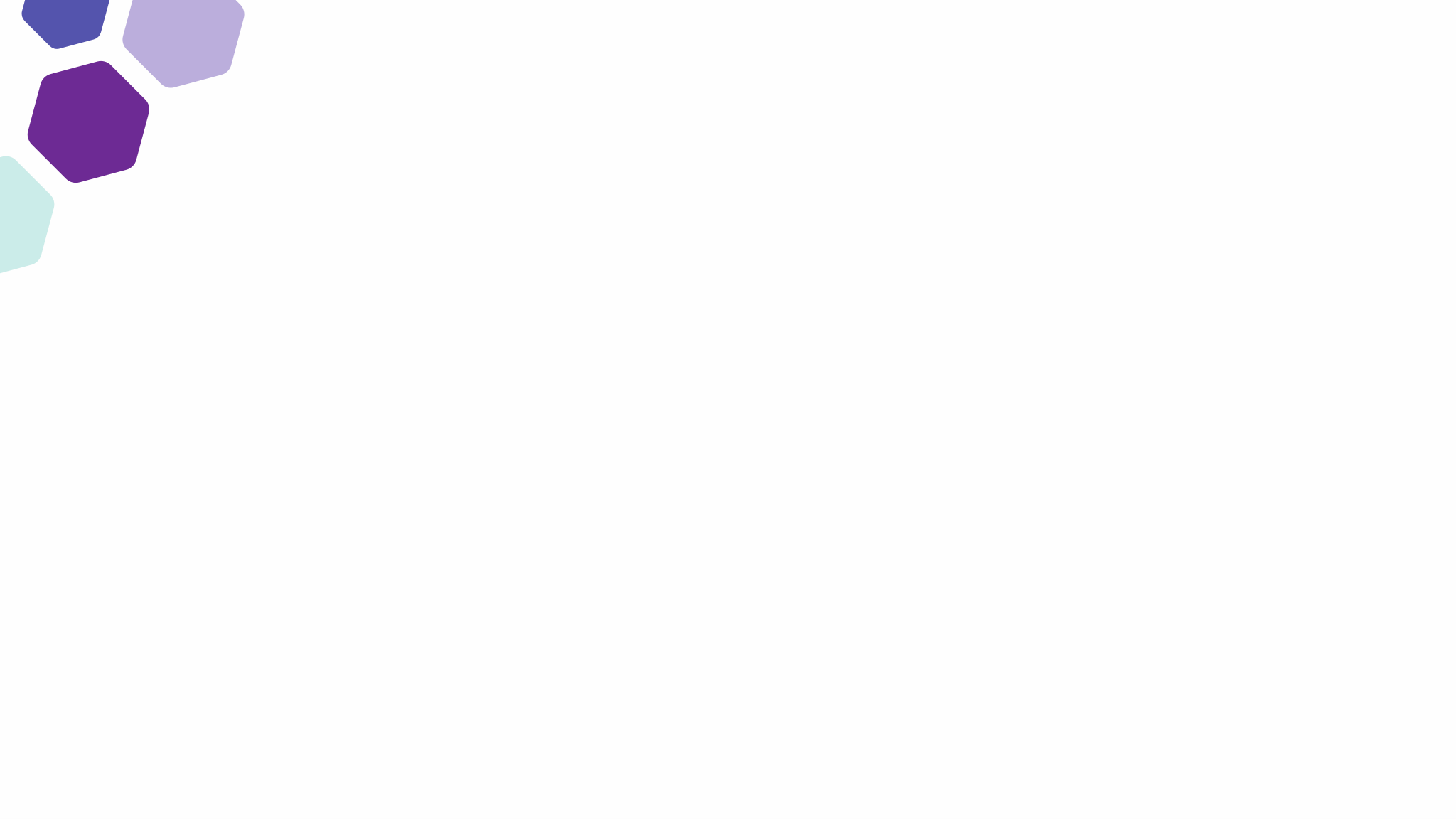 Kom je er niet uit, even overleggen!
Bel CvL voor 1-op-1 overleg met geestelijk verzorger 

Mogelijke uitkomsten:
Geestelijk verzorger geeft je tips (empowerment)
De cliënt wordt overgedragen aan de geestelijk verzorger
De cliënt wordt overgedragen aan een andere professional
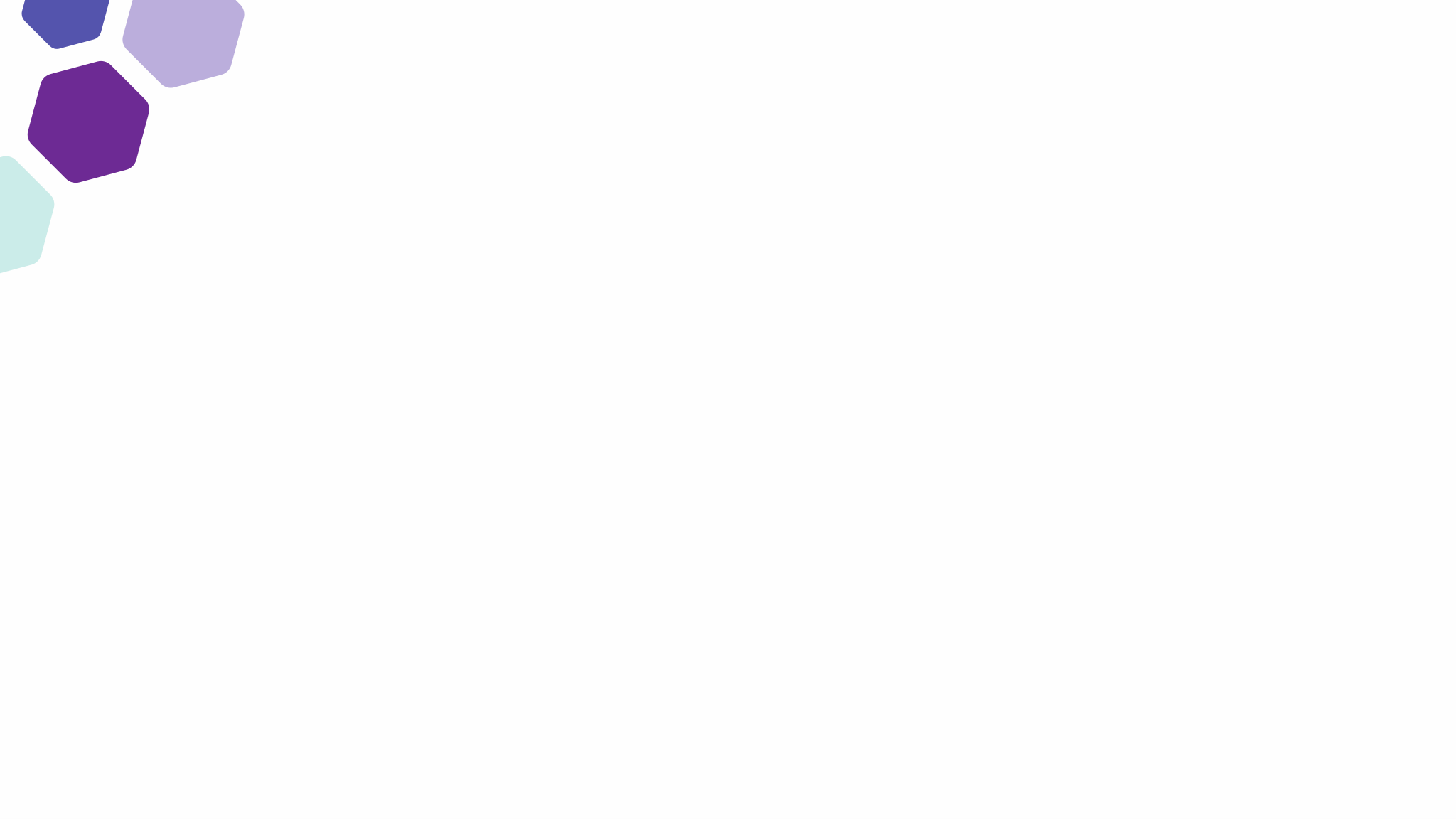 Geestelijk verzorger
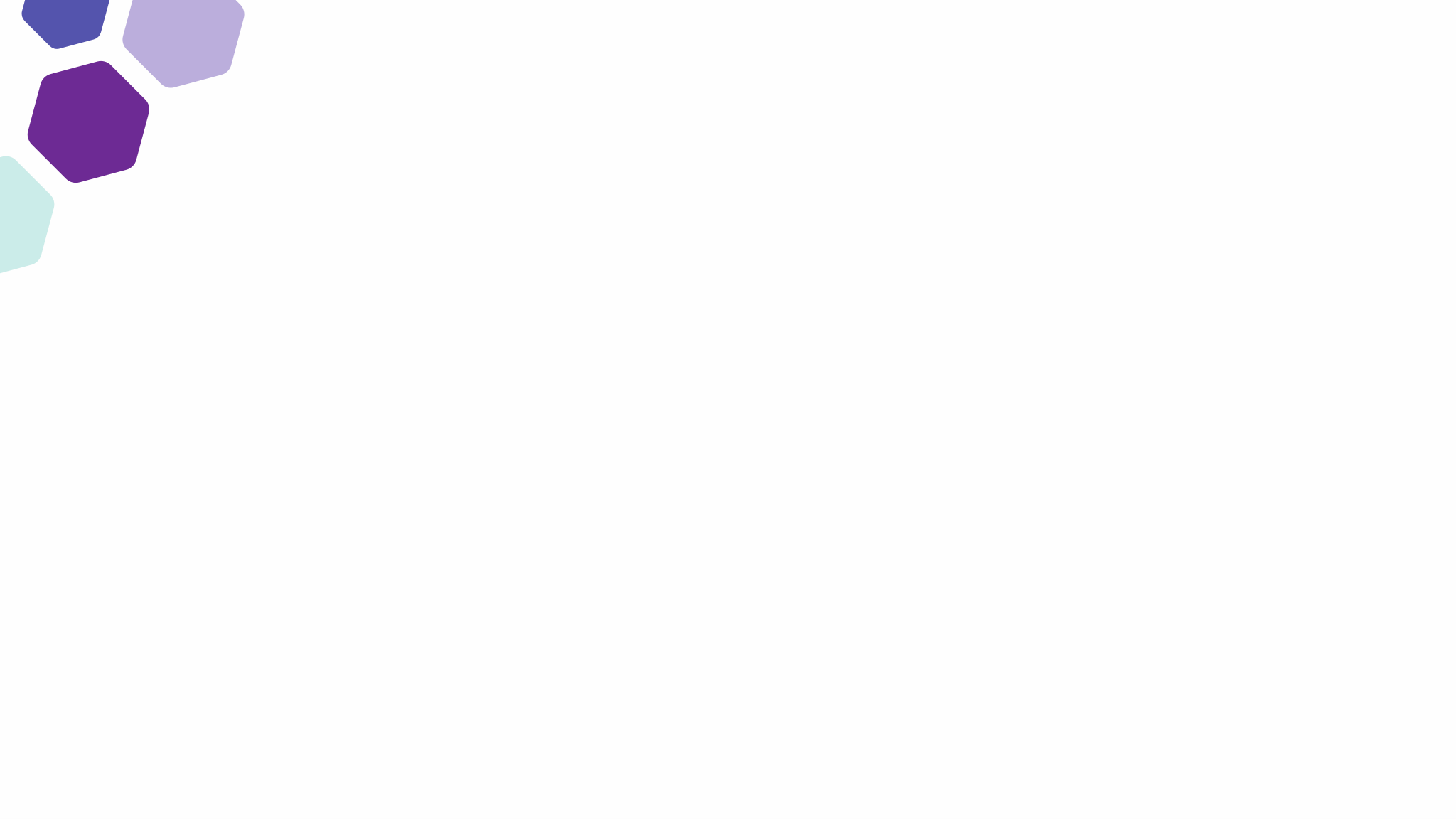 Beslisboom
Geestelijk verzorger 
Medisch maatschappelijk werk 
Psychiatrische consultatie

Kijk online => link
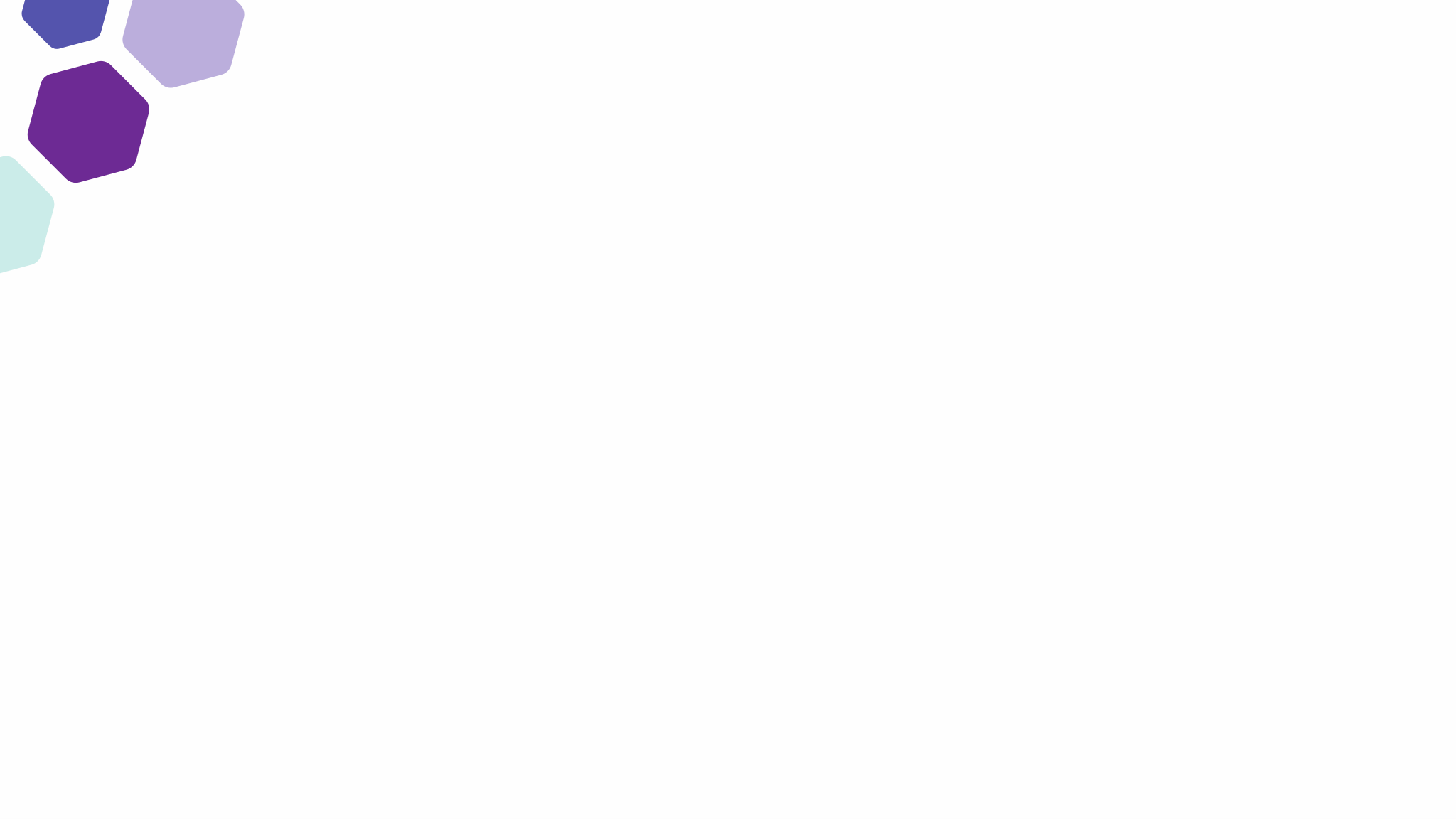 Het woord ‘geestelijk’
Welke associaties heeft het woord ‘geestelijk’?
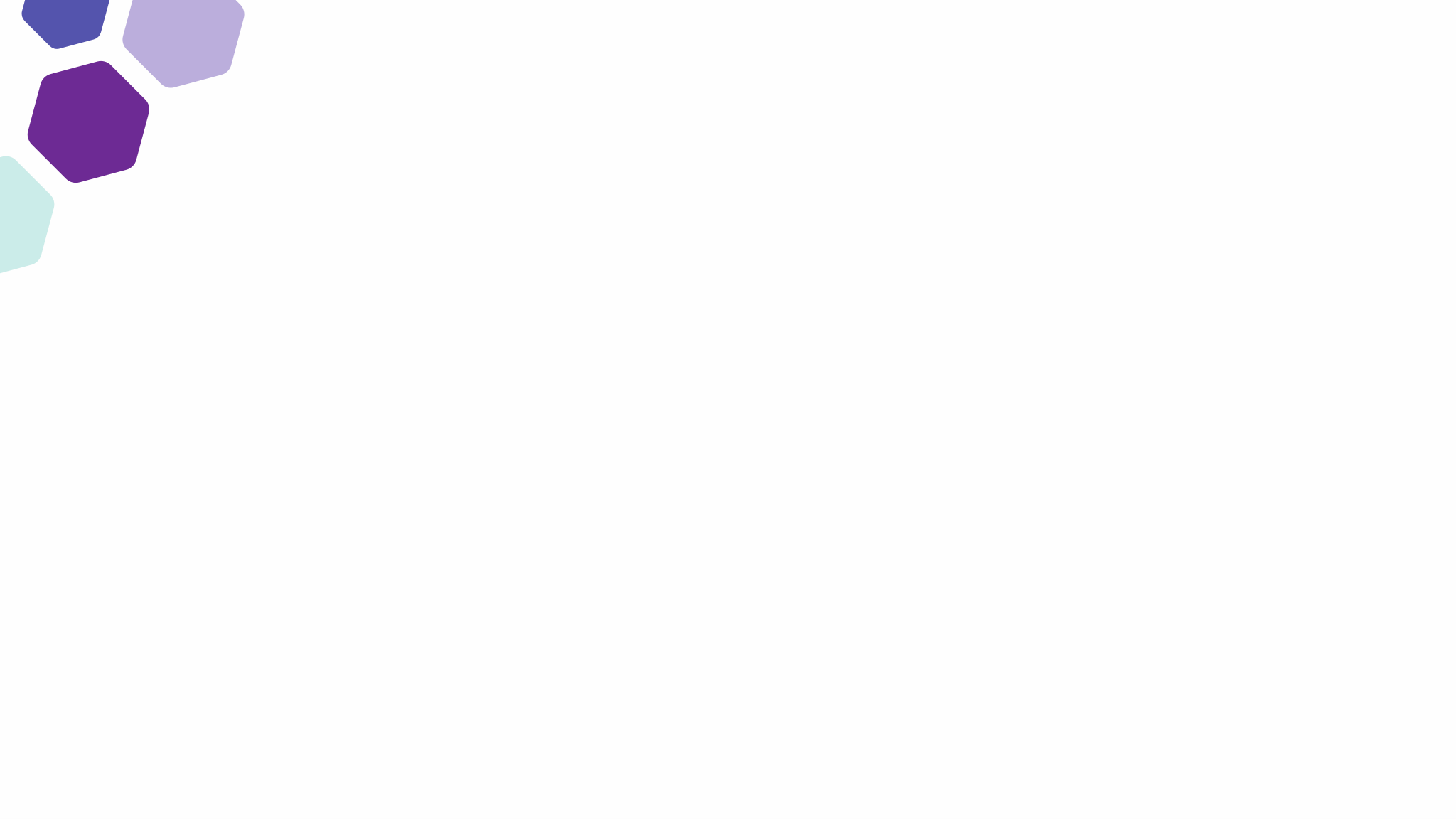 Doorverwijzen: taal
Gebruik de woorden van de cliënt
Vermijd het woord ‘Levensvraag’: ‘Vind u het fijn om eens door te praten over uw dochter die nooit meer komt?’


Verlaag de drempel 
Plan eerst een kennismakingsgesprek en geef informatie over verwijzen
Woord geestelijk: vermijd, vervang of leg uit
Vind u het fijn om door te praten met een consulent gespecialiseerd op dit soort vragen? 

Zou u met iemand van het Centrum voor Levensvragen willen doorpraten?

Wilt u met een geestelijk verzorger praten? Die is er voor iedereen, je hoeft niet gelovig voor te zijn. GV-ers hebben diverse achtergronden.
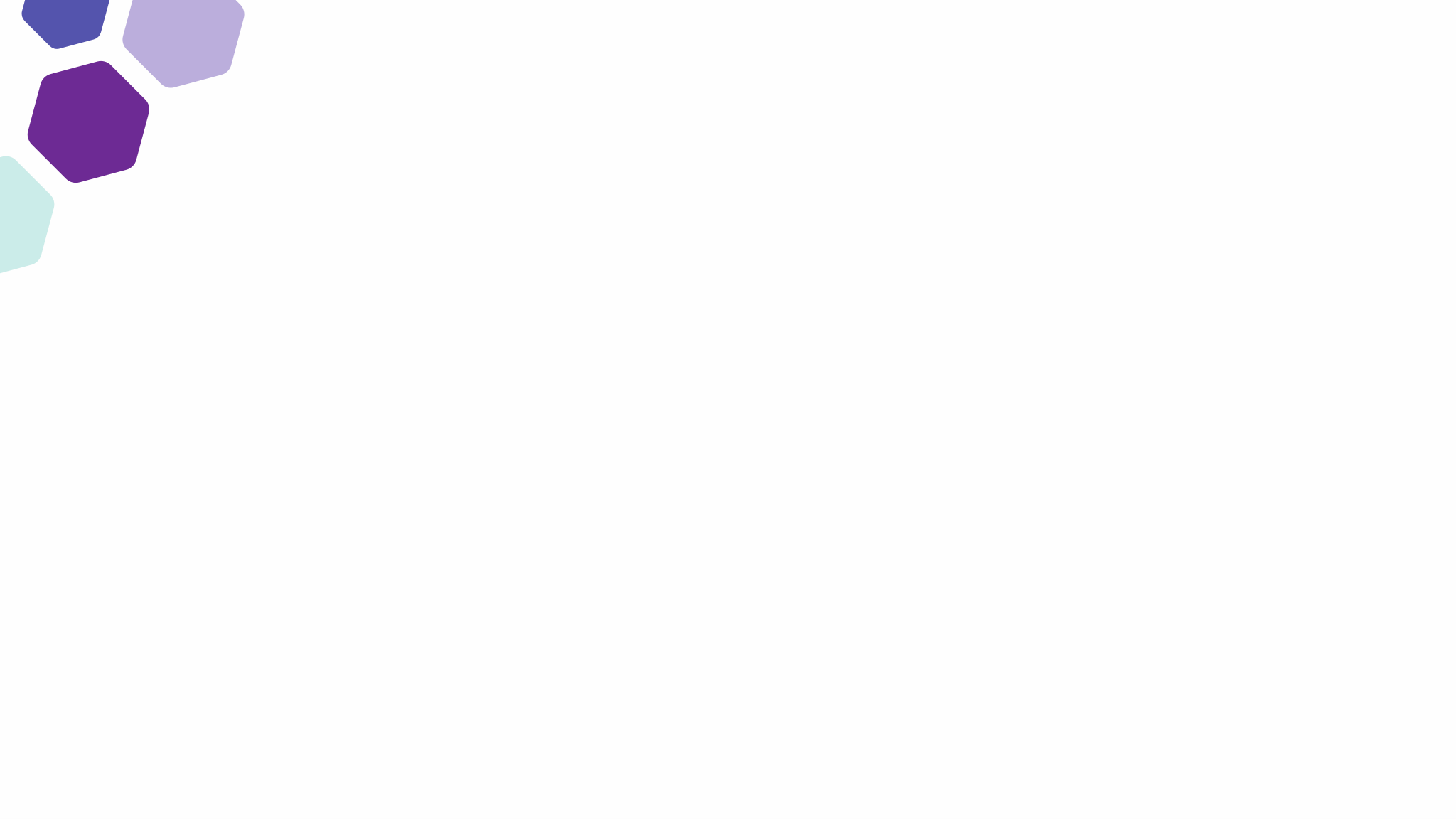 Oefening doorverwijzen
Neem de cliënt in gedachten. 
Hoe stel je de mogelijkheid van steun en begeleiding aan de orde?

Schrijf dat voor jezelf op.
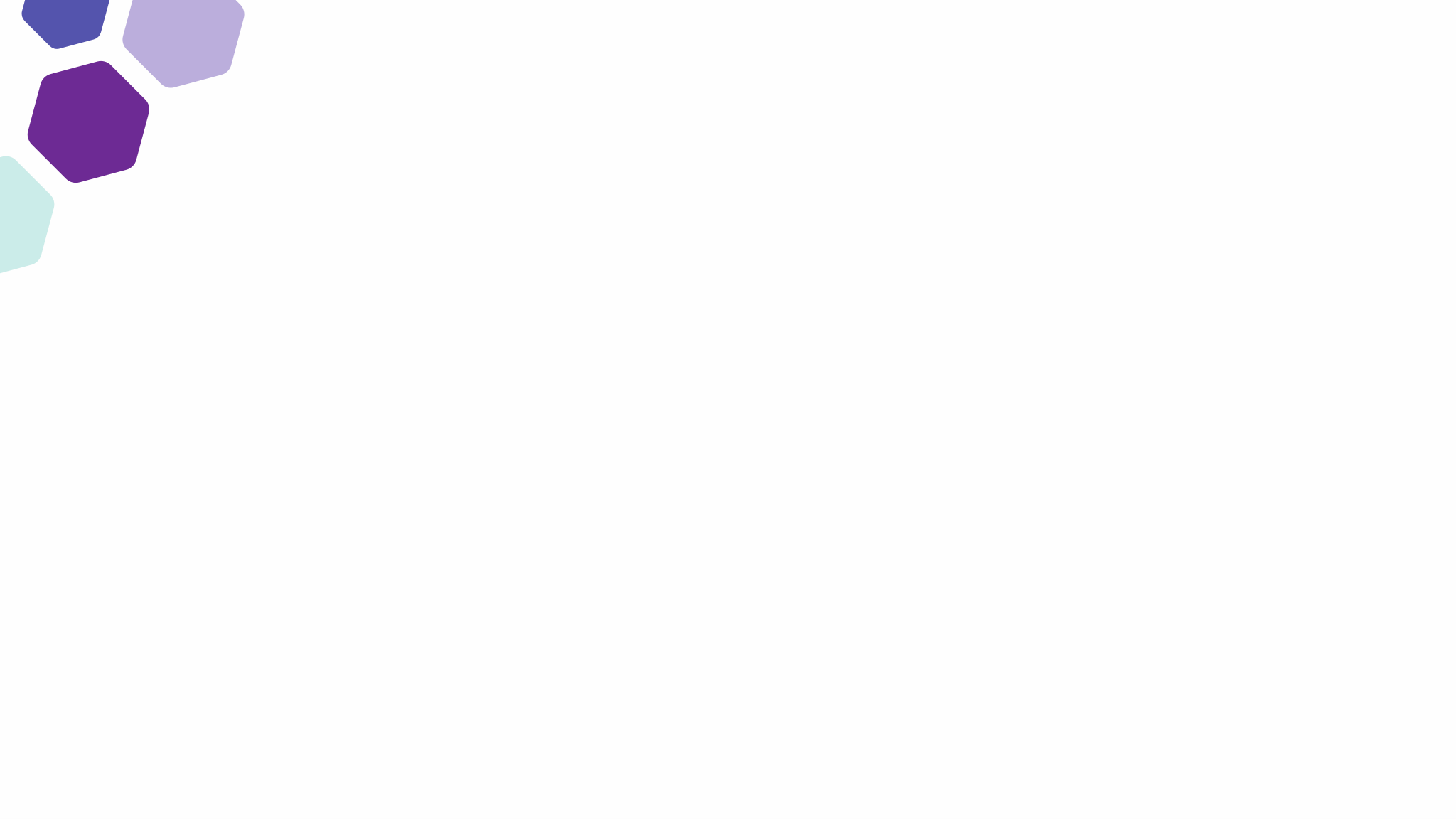 Het CvL voor cliënten en professionals
Voor cliënt

Verwijzen		Cliënt zelf of zorgverlener, geen indicatie, snel, thuis
Kosten		Gratis 5 consulten voor 50+ of voor palliatieve patiënten 
		en hun naasten. € 79,29, exclusief BTW per gesprek voor anderen
Kies uit		Diversiteit geestelijk verzorgers/ consulenten
Vervolg		CvL bellen, evt. samen GV-er op website uitzoeken
		Huisbezoek, vertrouwelijkheid, terugkoppeling in overleg met cliënt
Groepsconsult	Er zijn ook groepsconsulten mogelijk (bv. rouwgroep, mantelzorgers)
Contact		E-mailadres en telefoonnummer. Folders en visitekaartje.
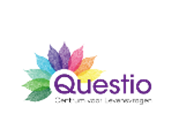 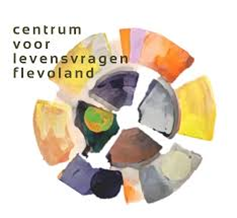 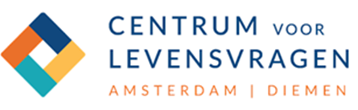 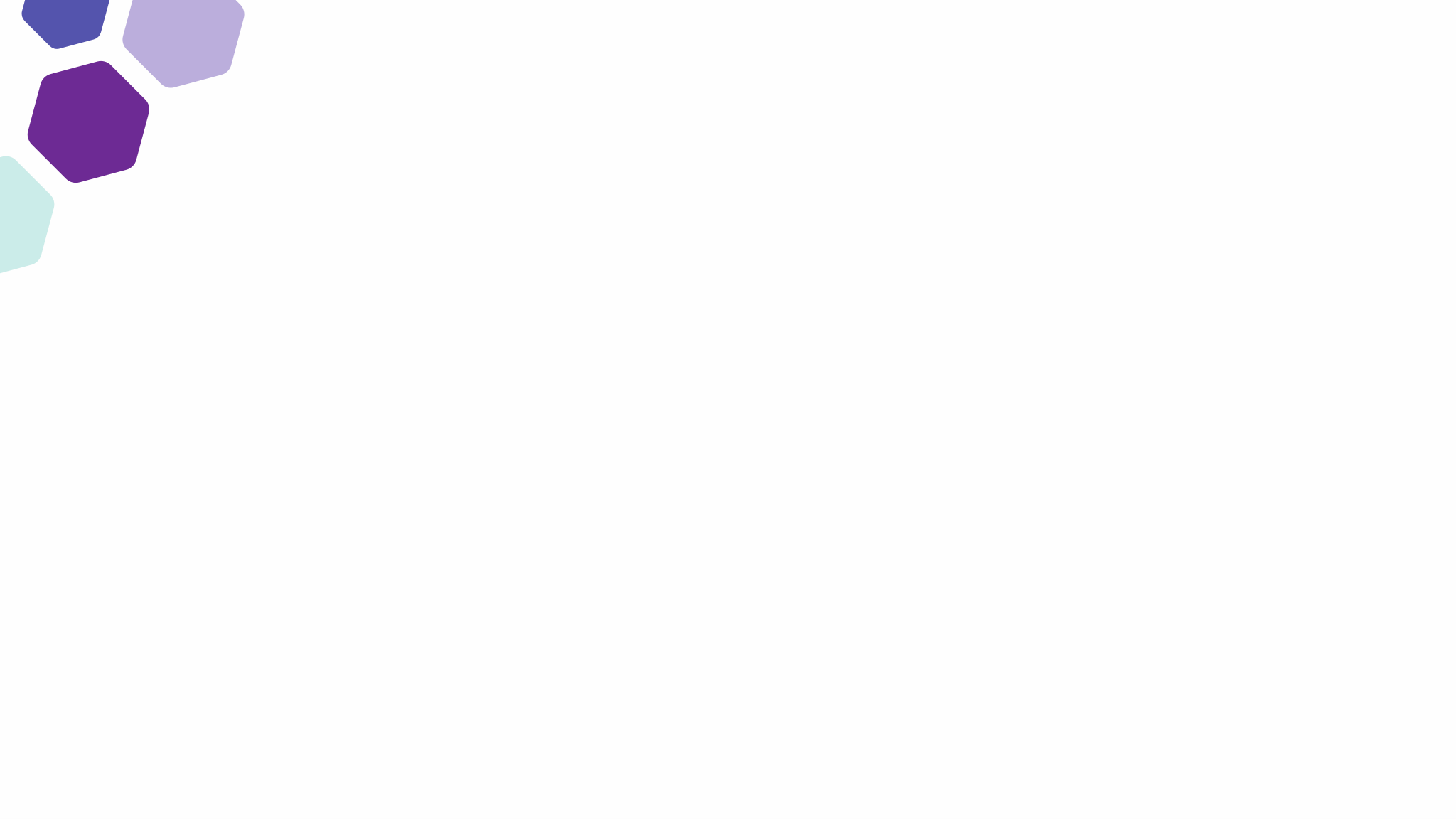 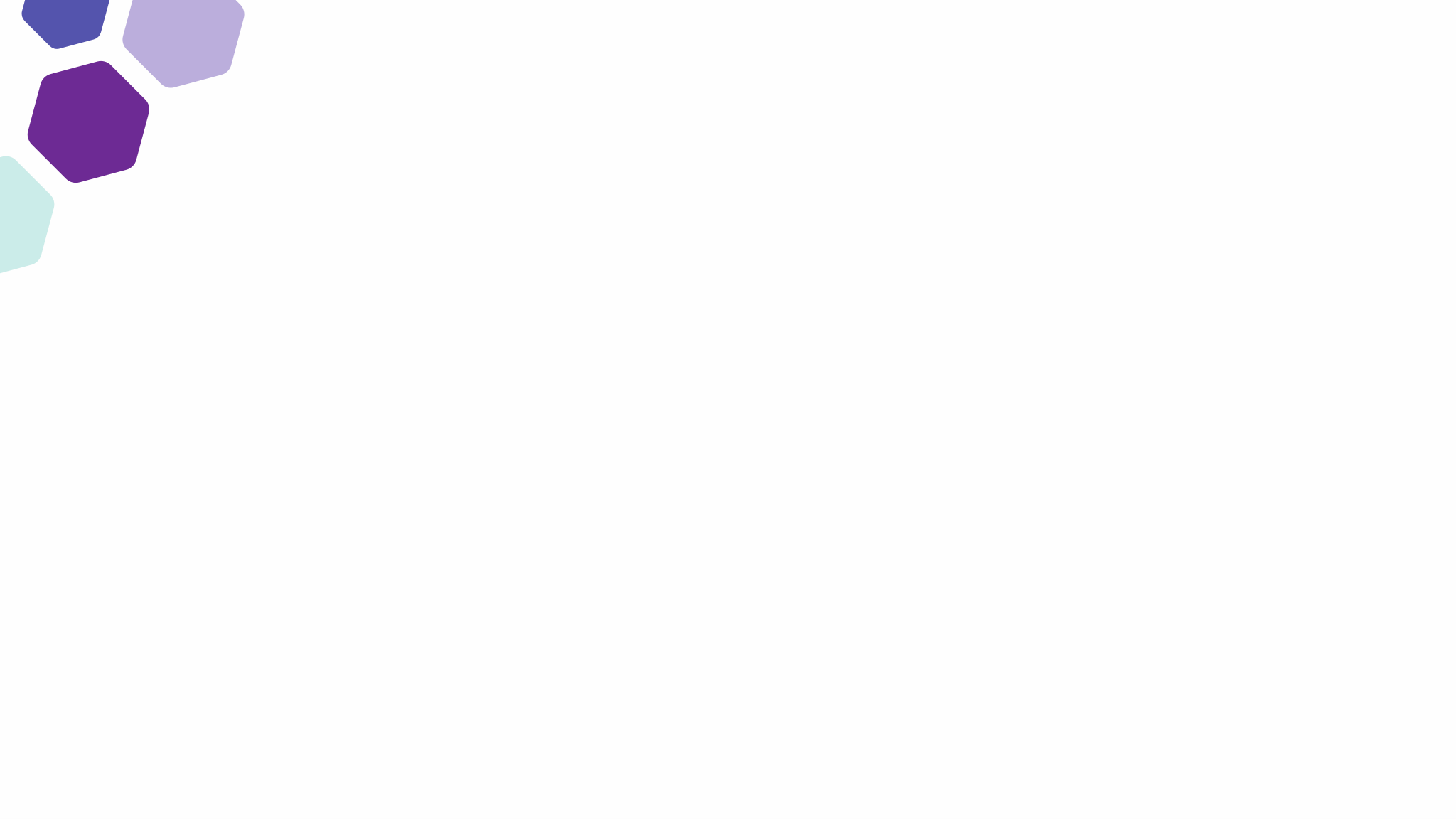 Het CvL voor cliënten en professionals
Professional

Overleg		Bellen voor overleg (coaching on the job)
Vervolg		Terugkomdag training
Verdieping	Vervolgscholing, intervisie, moreel beraad
In structuur	Geestelijk verzorger neemt deel aan MDO / PaTz overleg
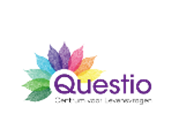 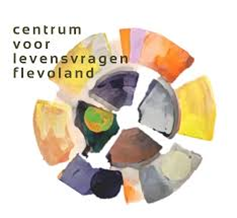 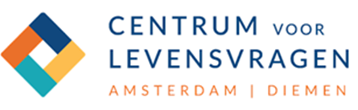 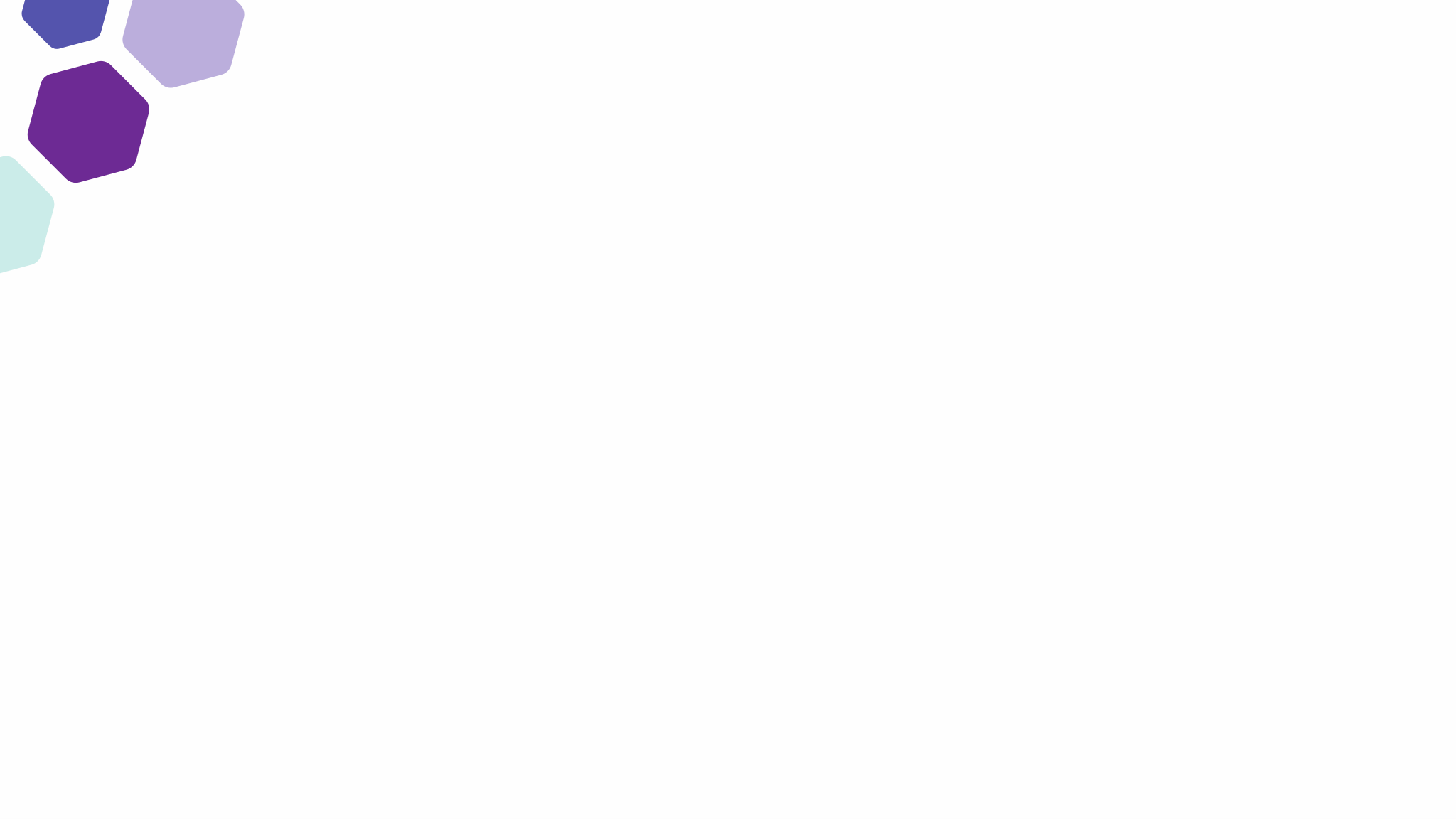 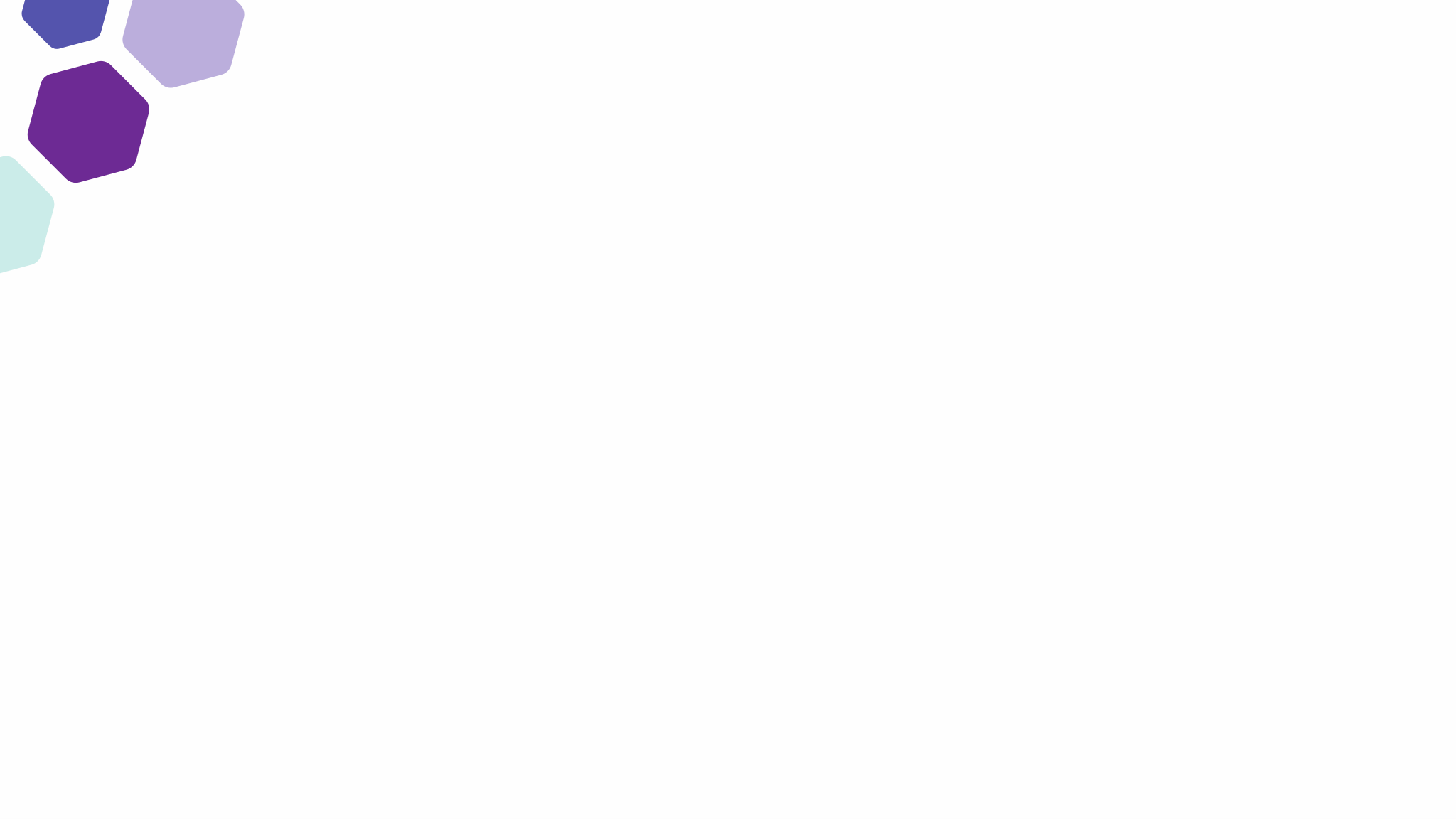 Jannie Oskam - ‘Tussenland’
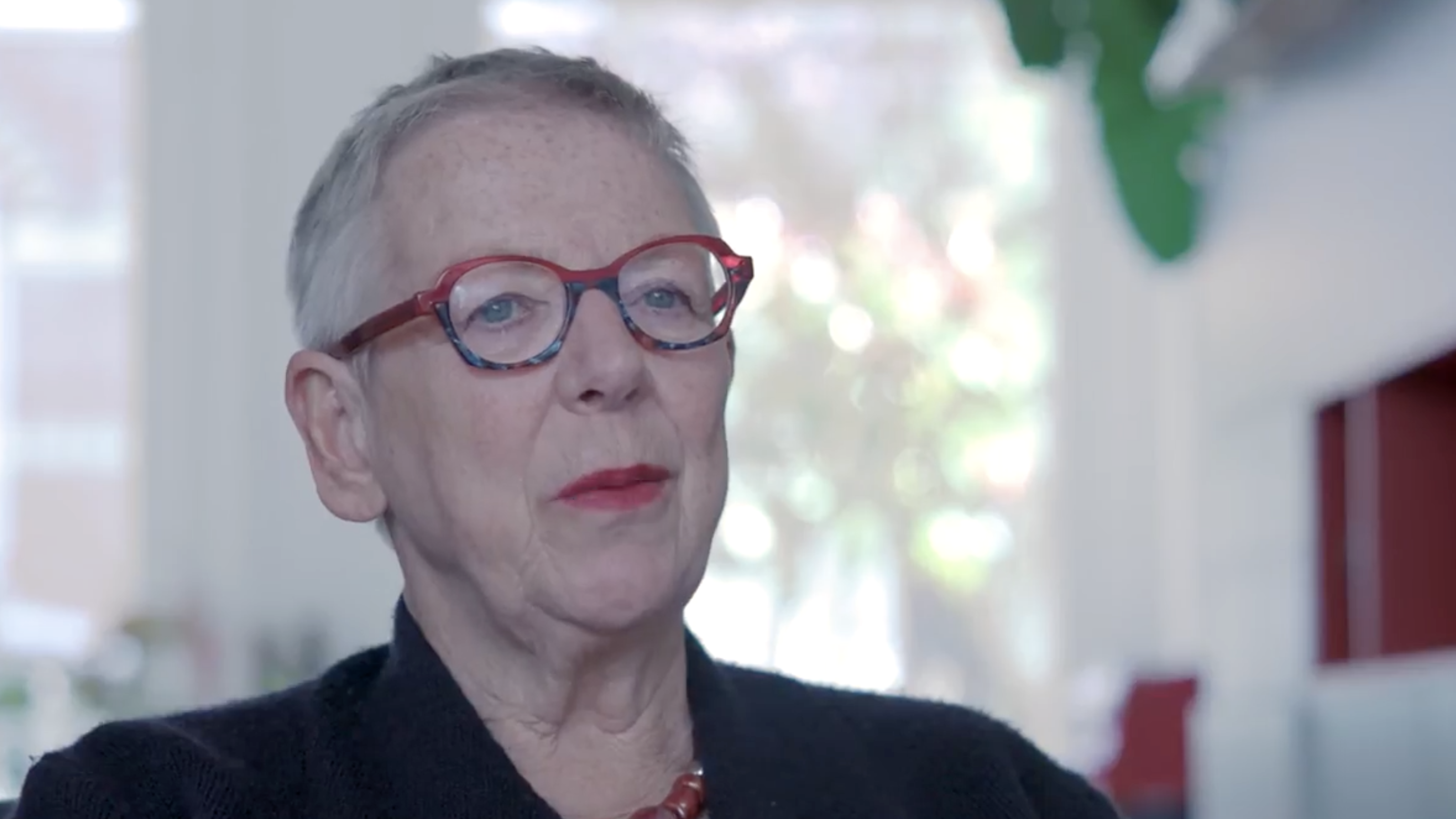 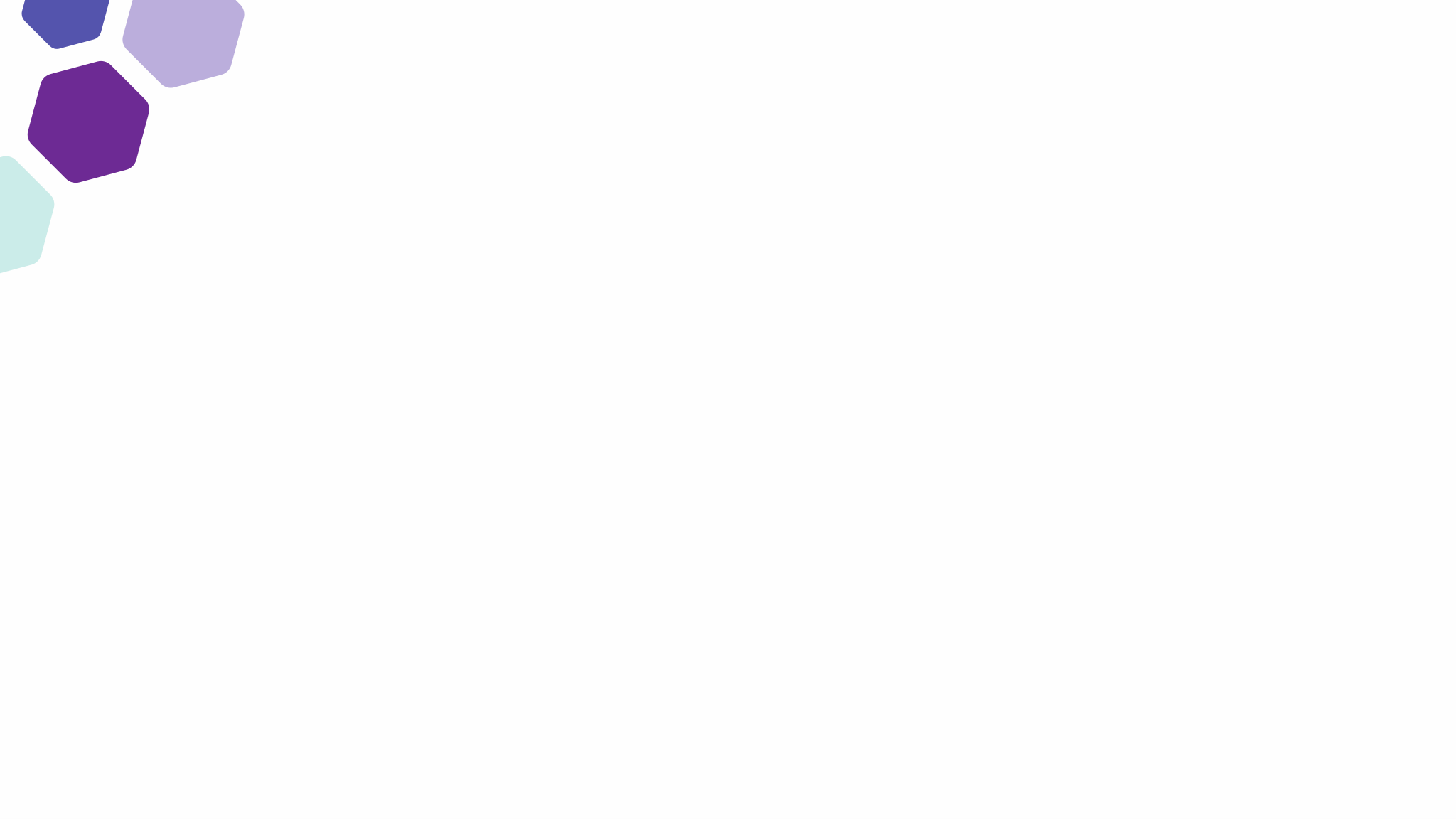 Samenvatting dagdeel 2
Huiswerk motivatie en belemmeringen 	Gebrek aan tijd / Verlegenheid / Hevige emoties
Hoe rond ik een gesprek af	Erken wat is gedeeld / Kondig je vertrek aan /
	Verken wat nodig is

Doorverwijzen	ABC model / PPP model / Specifieke kenmerken 	GV’er (thema’s en praktisch) / Taal: ‘geestelijk’: 	vervang, vermijd of leg het woord uit

Centrum voor Levensvragen	Voor cliënt / Voor professional
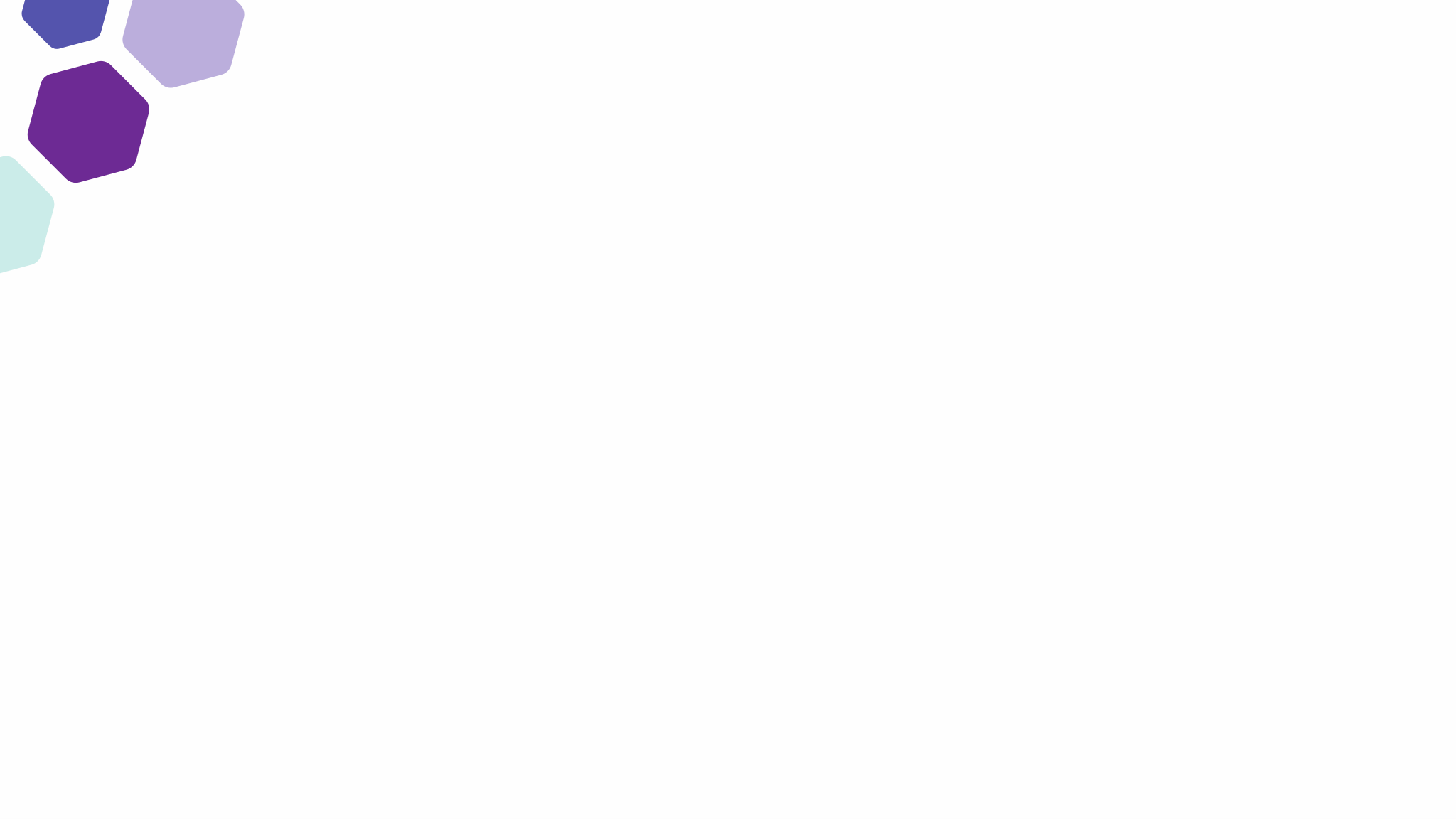 Terugblik
Hoe was het? Wat heb je geleerd?
Neem foldermateriaal mee
Evaluatieformulier en accreditatie
Terugkomdag
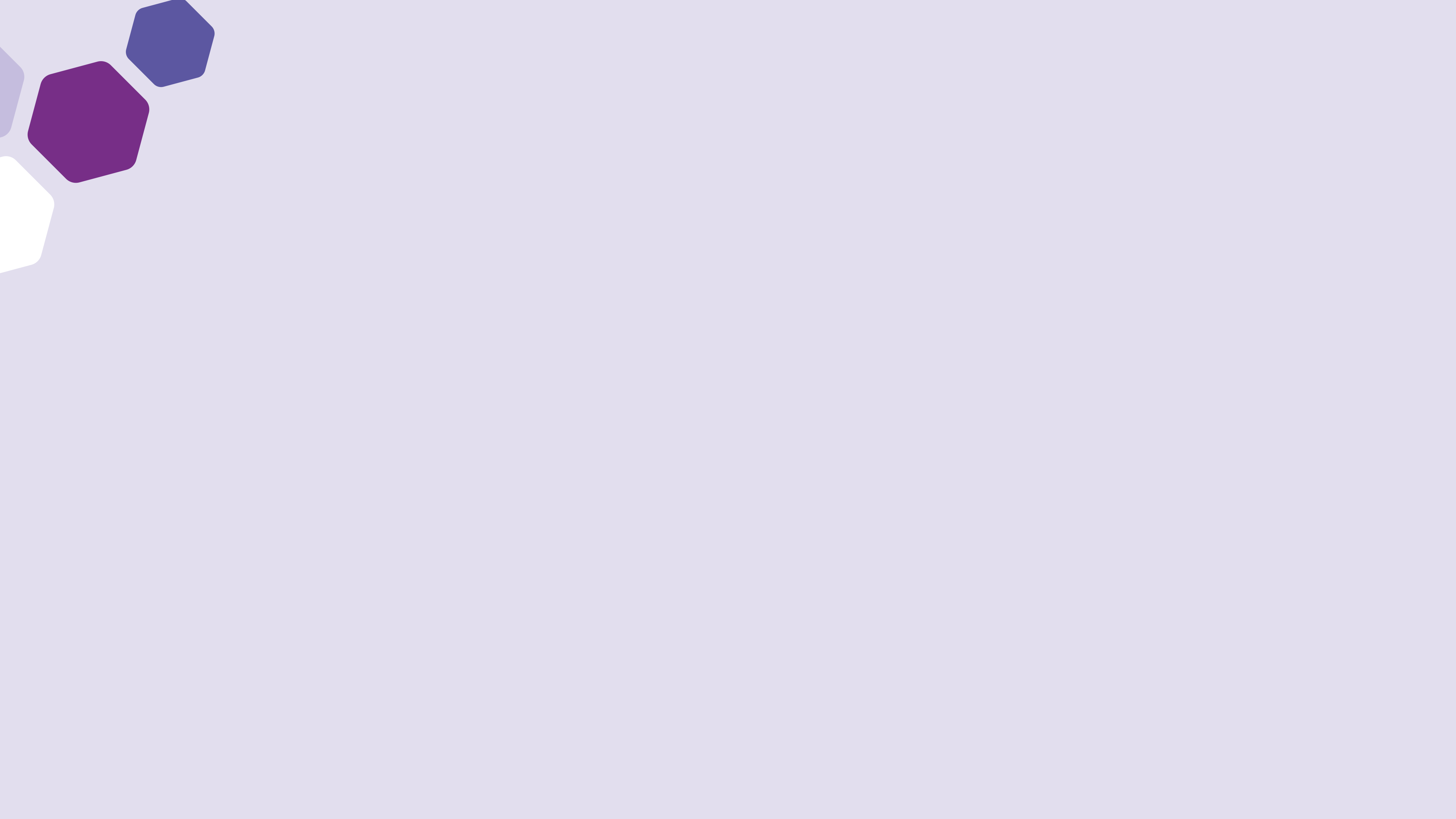 Tot ziens!
Soms voel je de zwaarte niet
van iets wat je met je meedraagt
totdat de je de last
van je schouder voelt vallen
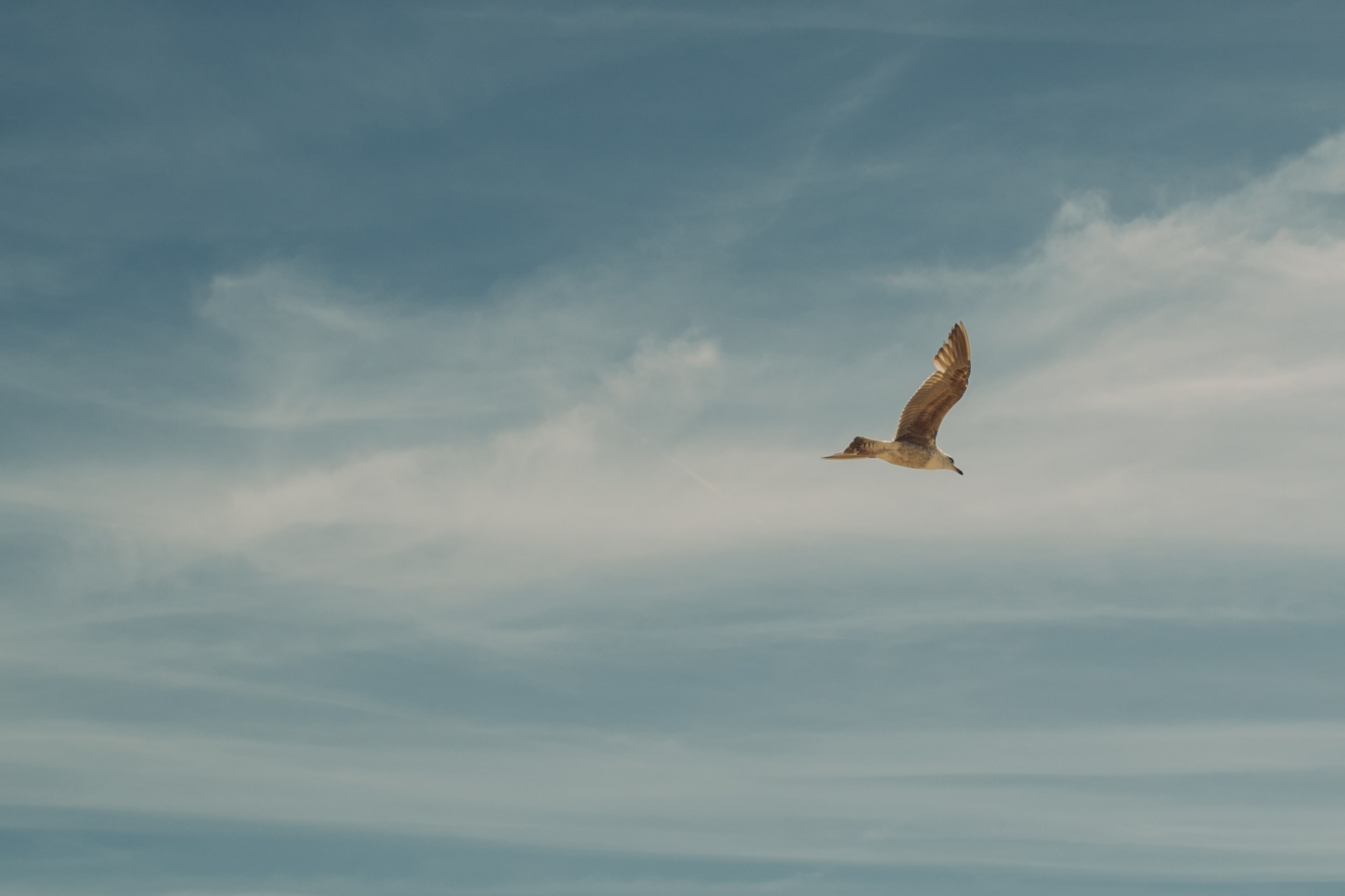 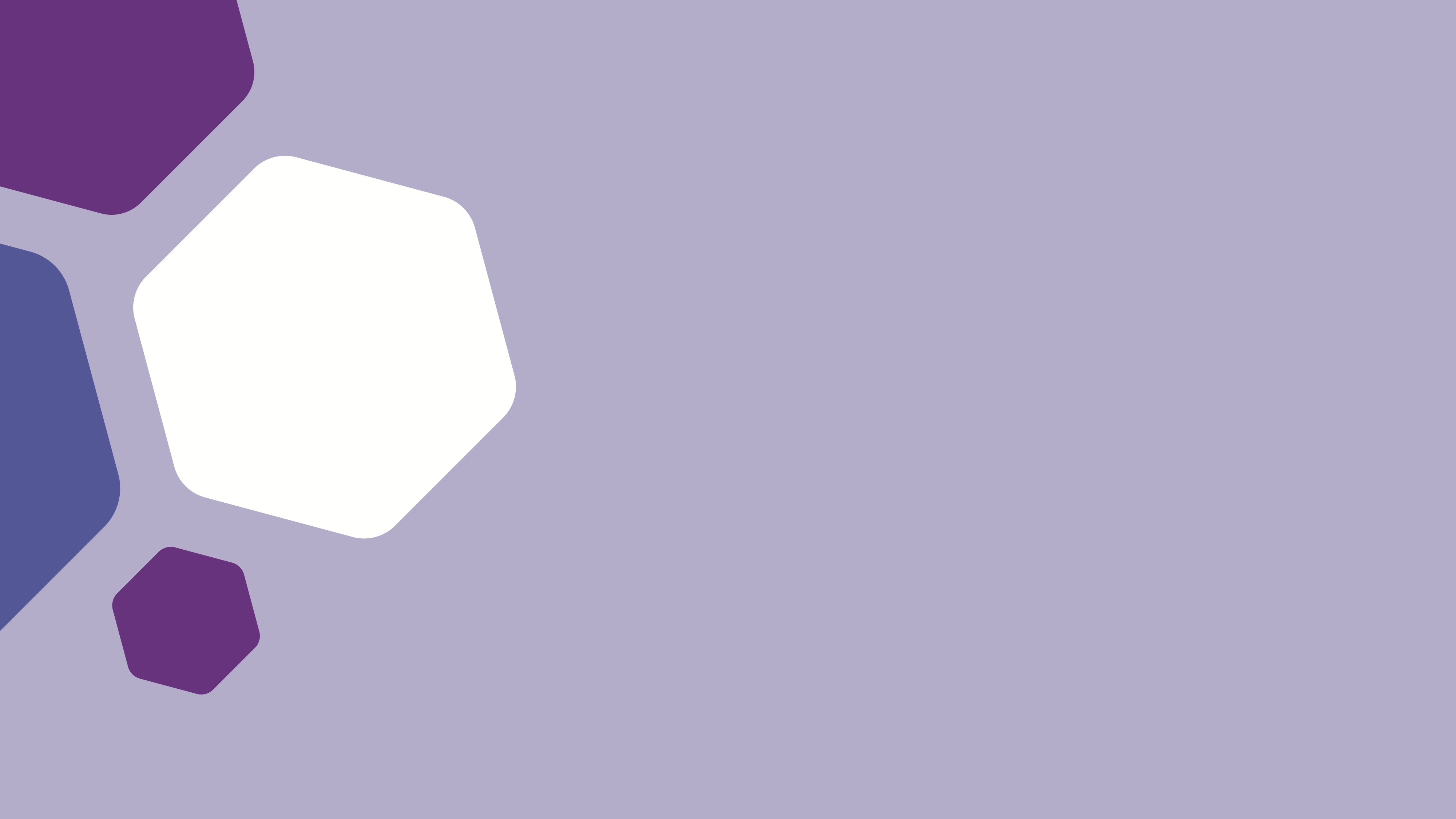